Ensemble-based prediction and diagnostics during the PREDICT field experiment
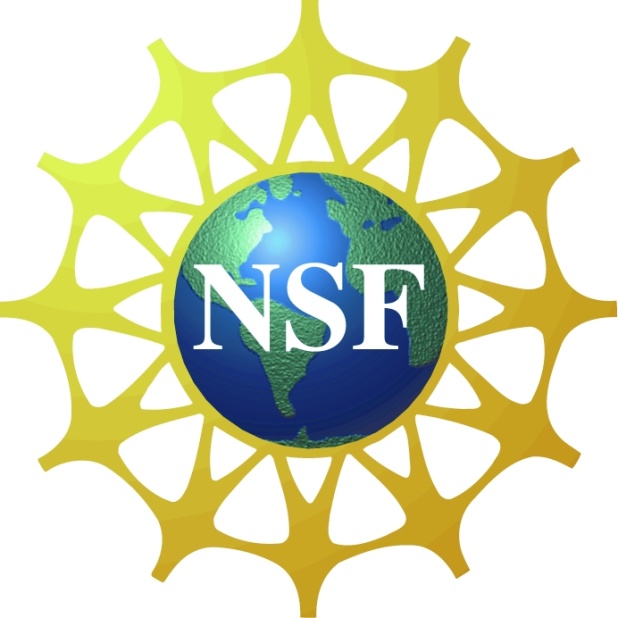 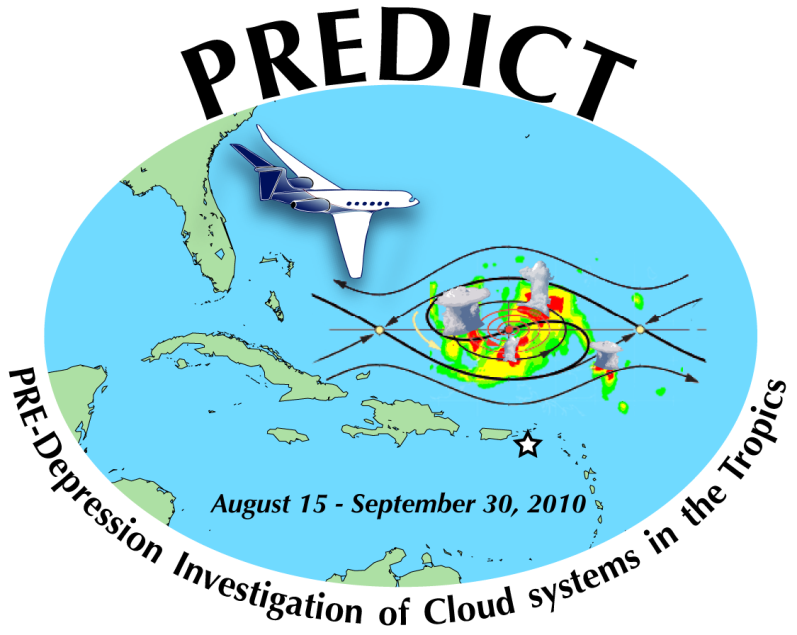 Sharan Majumdar (RSMAS / U. Miami)
Ryan Torn (SUNY at Albany)
Fuqing Zhang (Penn State)
Acknowledgments: all PREDICT PIs and Forecasters
65th IHC, Miami, FL.  03/01/11
The problem
Only ~20% of tropical waves develop into depressions.
Need to advance understanding of the physical differences between developing and non-developing systems.
Tropical cyclone formation is a multi-scale process, which depends on
Large-scale environment in which it is embedded
Wave’s structure (low-level vorticity, mid-level moisture)
Convective-scale processes: hot towers etc.
Seek to investigate utility of ensemble forecasts
Global; Regional; Convective-scale
Offer a longer-term outlook (>1 week) on the potential for a tropical disturbance to develop.
Scatter of forecasts depicting critical values of
Area-averaged vorticity
Geopotential thickness anomaly
Okubo-Weiss parameter
Probabilities of exceedance of critical values of
Vertical wind shear
Lower-tropospheric relative humidity
Upper level divergence / lower-level convergence
Offer hypotheses on processes that lead to errors in large-scale conditioning (and thereby inaccurate representations of smaller-scale processes)
Example: Genesis of Karl (AL13; PGI44L)
Monsoon-like trough predicted to meander northward from the northern coast of South America into the southern Caribbean.
ECMWF ensemble forecasts of
(TOP) 700-850 hPa relative vorticity averaged over disk of radius 300 km
(BOTTOM) 200-850 hPa thickness anomaly: Z(r=250 km) – Z(r=1000 km)
All initialized on 00 UTC, 8 Sept 2010
7 days prior to genesis
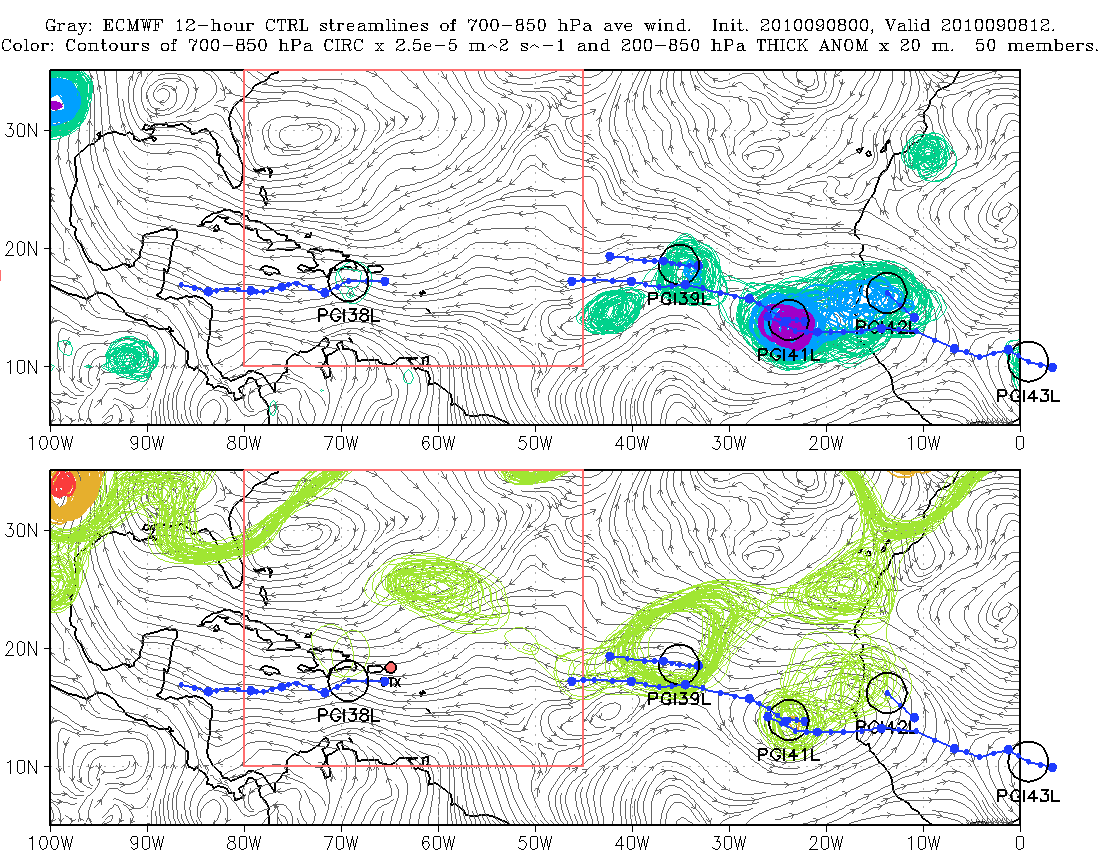 average rel. vort. (x 10-5 s-1)
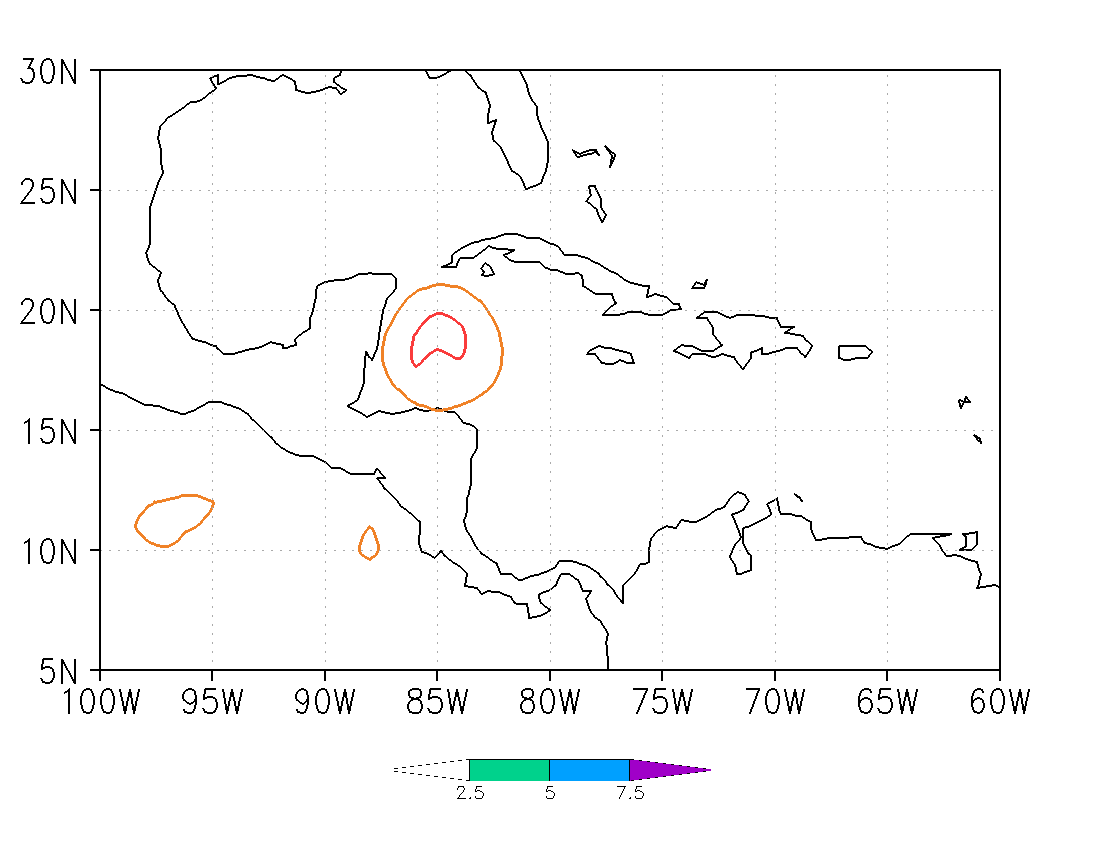 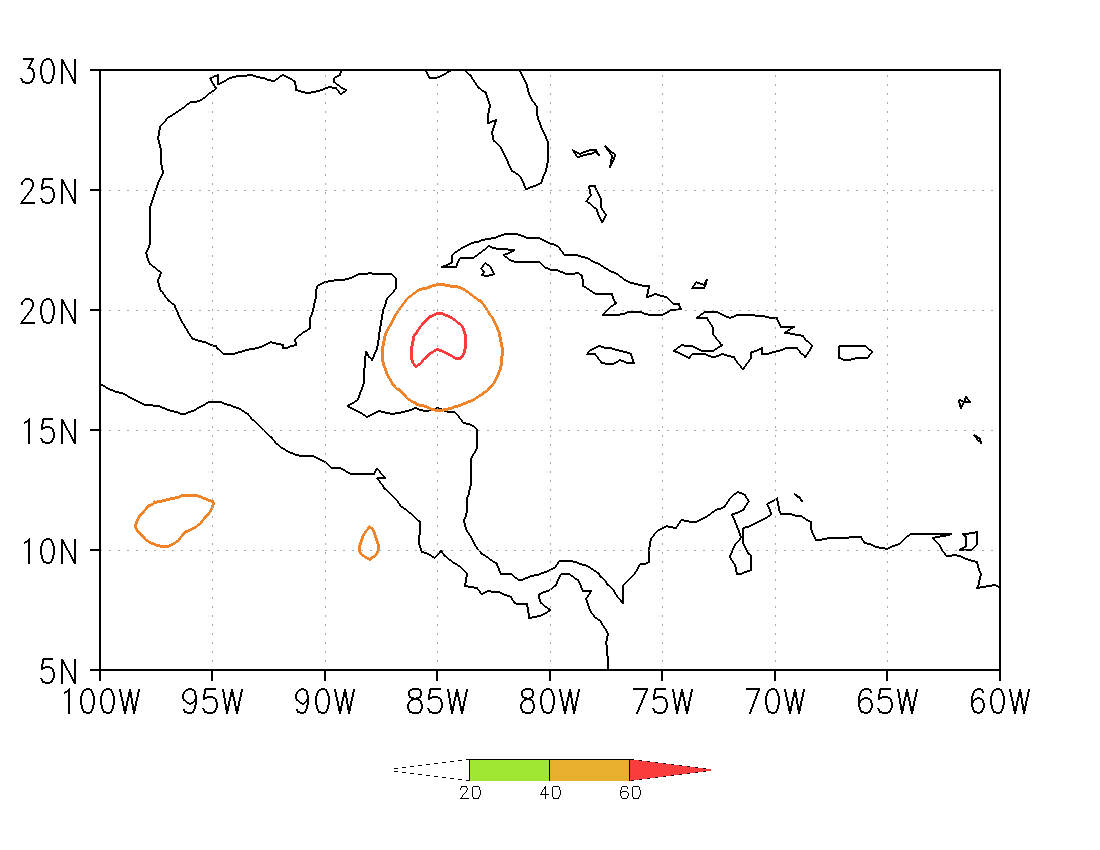 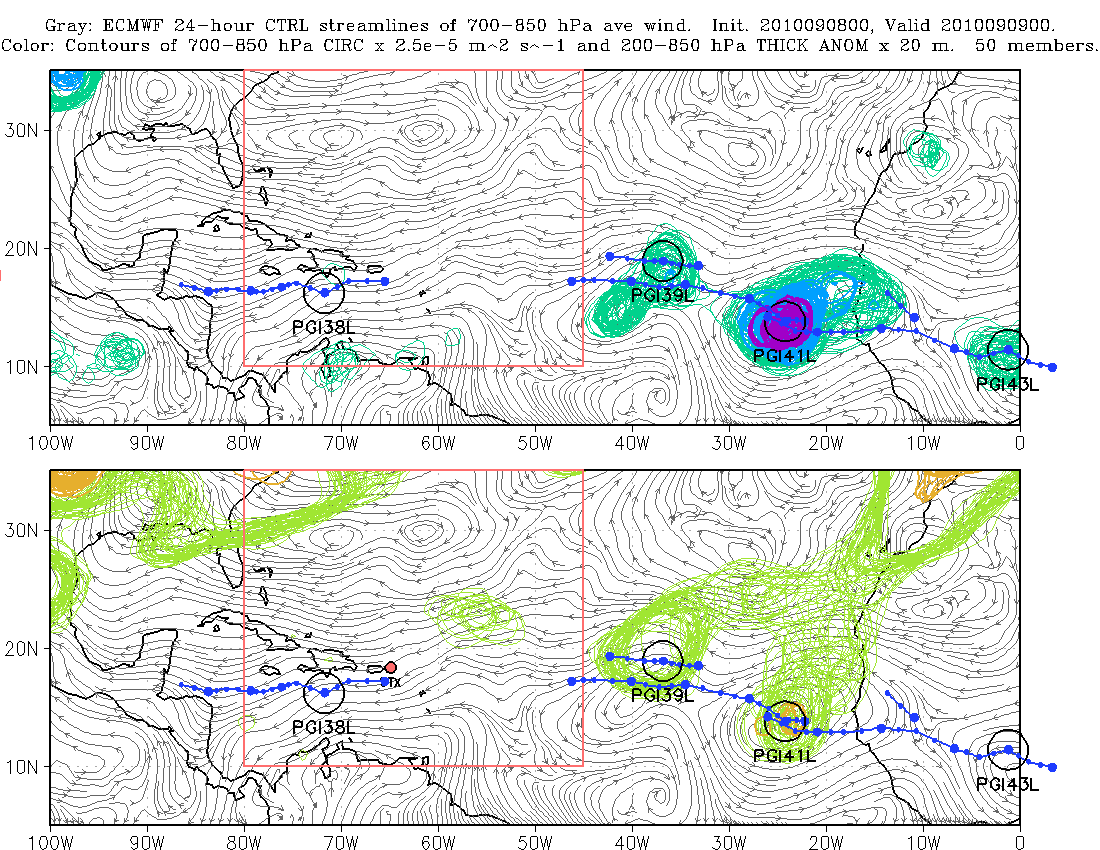 average rel. vort. (x 10-5 s-1)
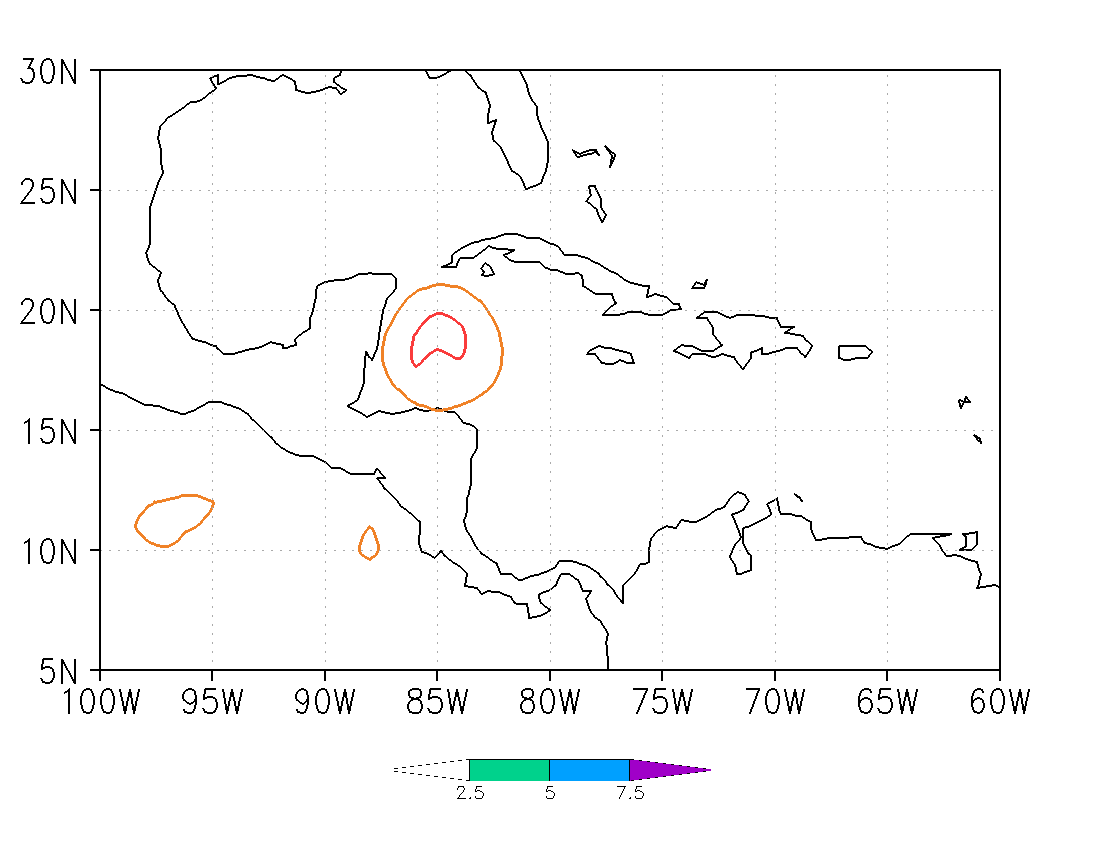 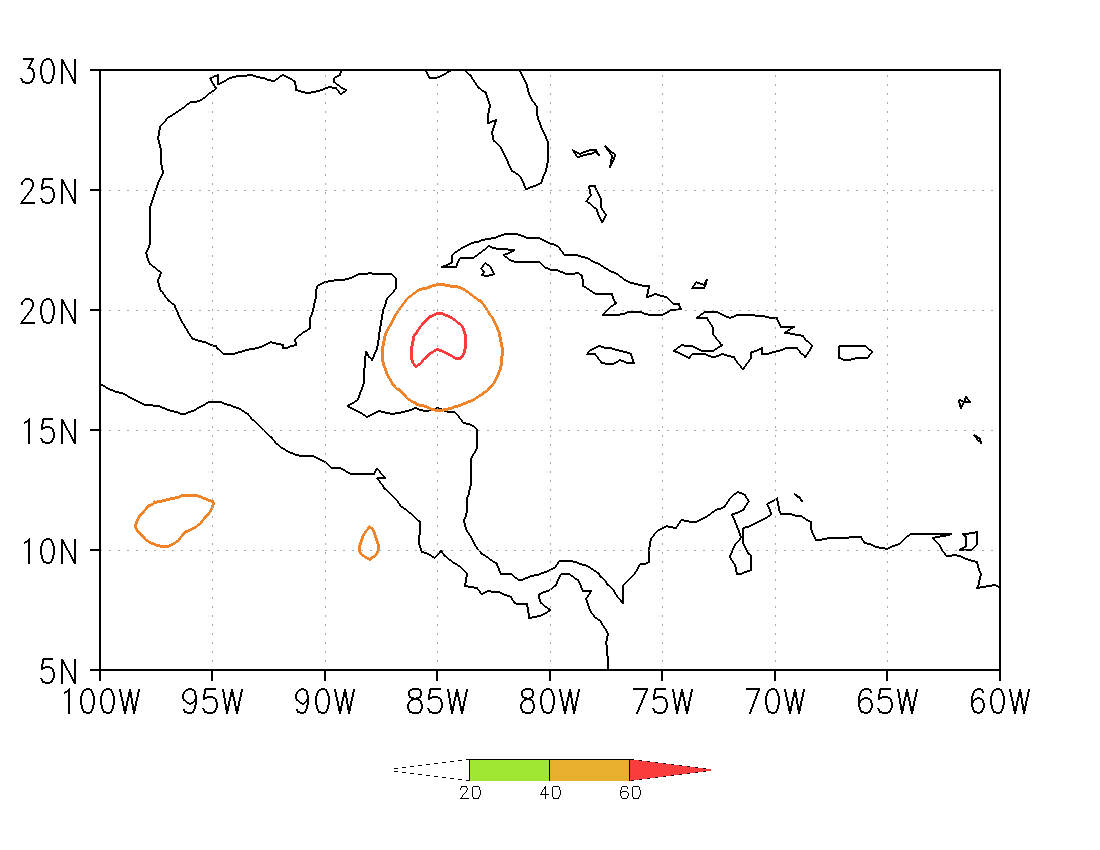 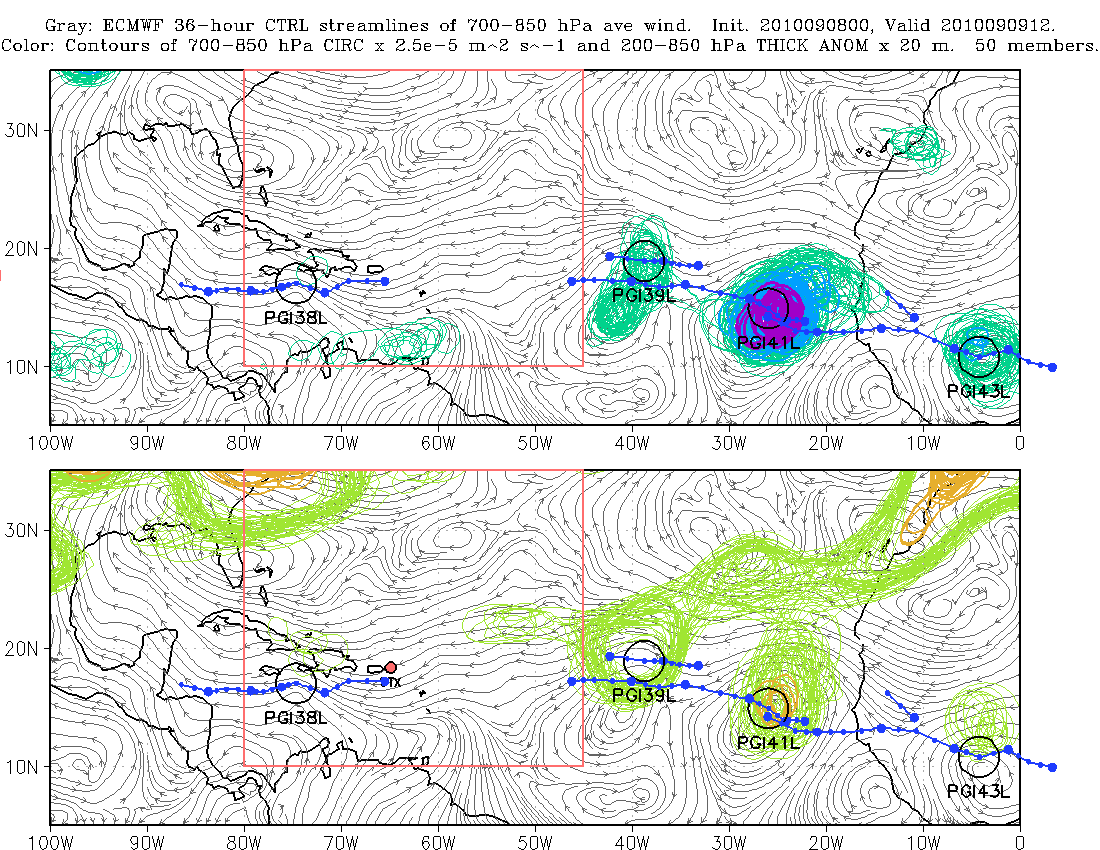 average rel. vort. (x 10-5 s-1)
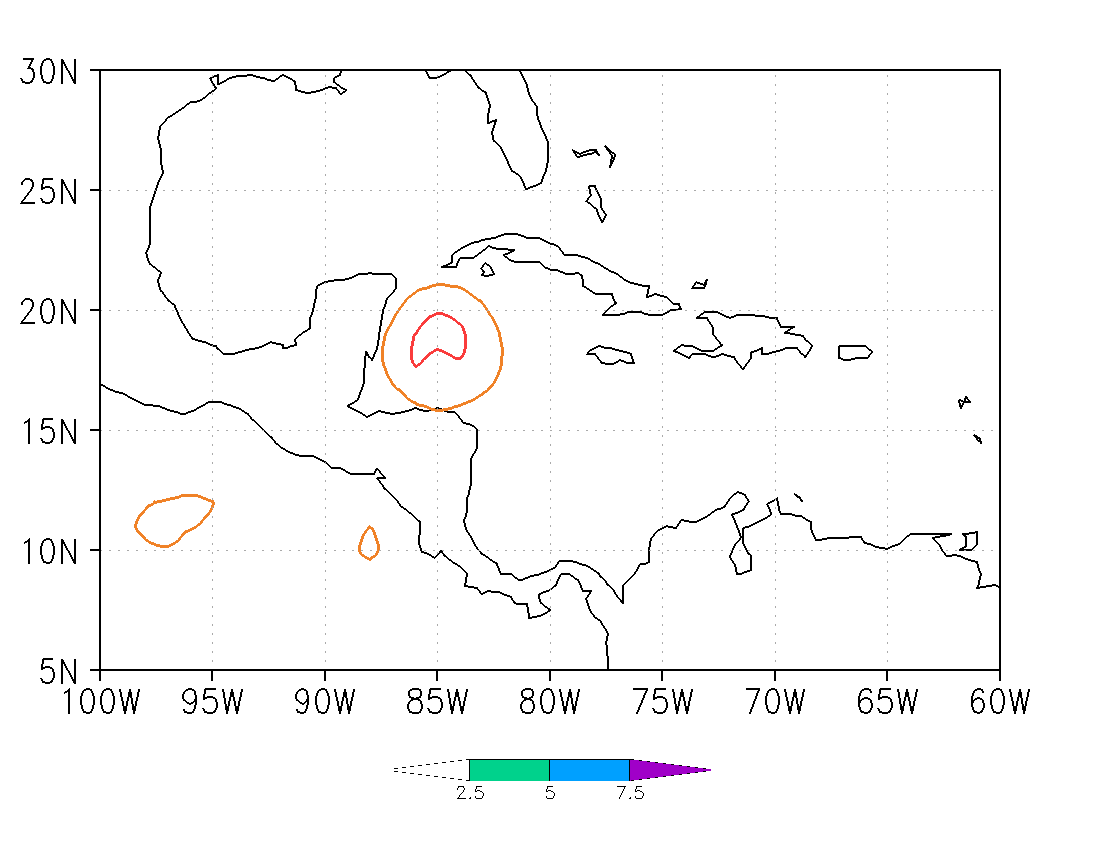 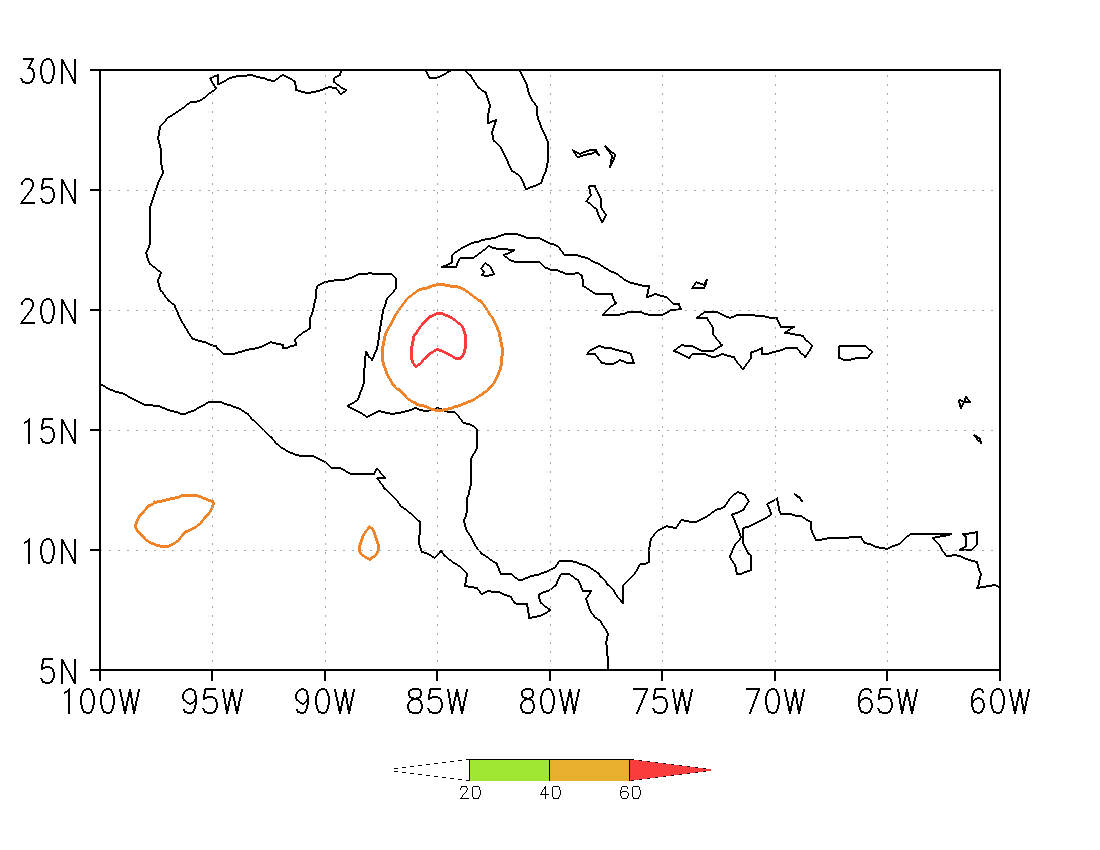 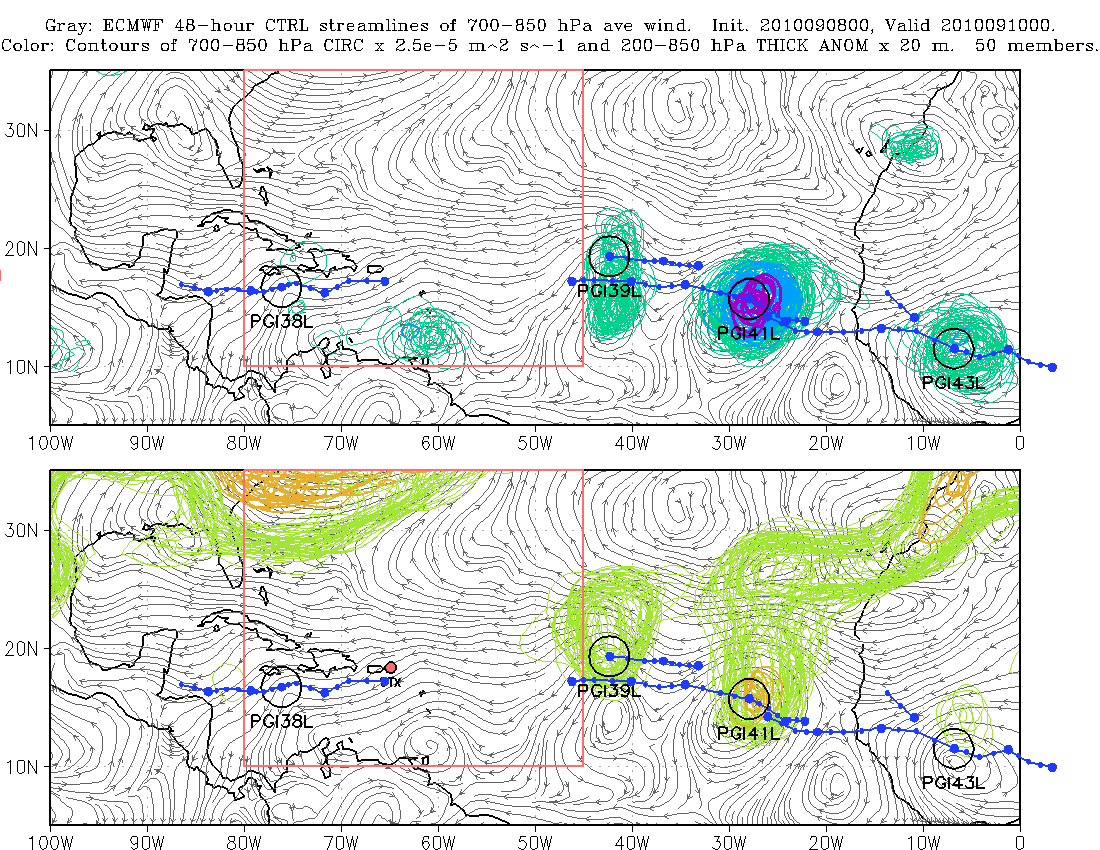 average rel. vort. (x 10-5 s-1)
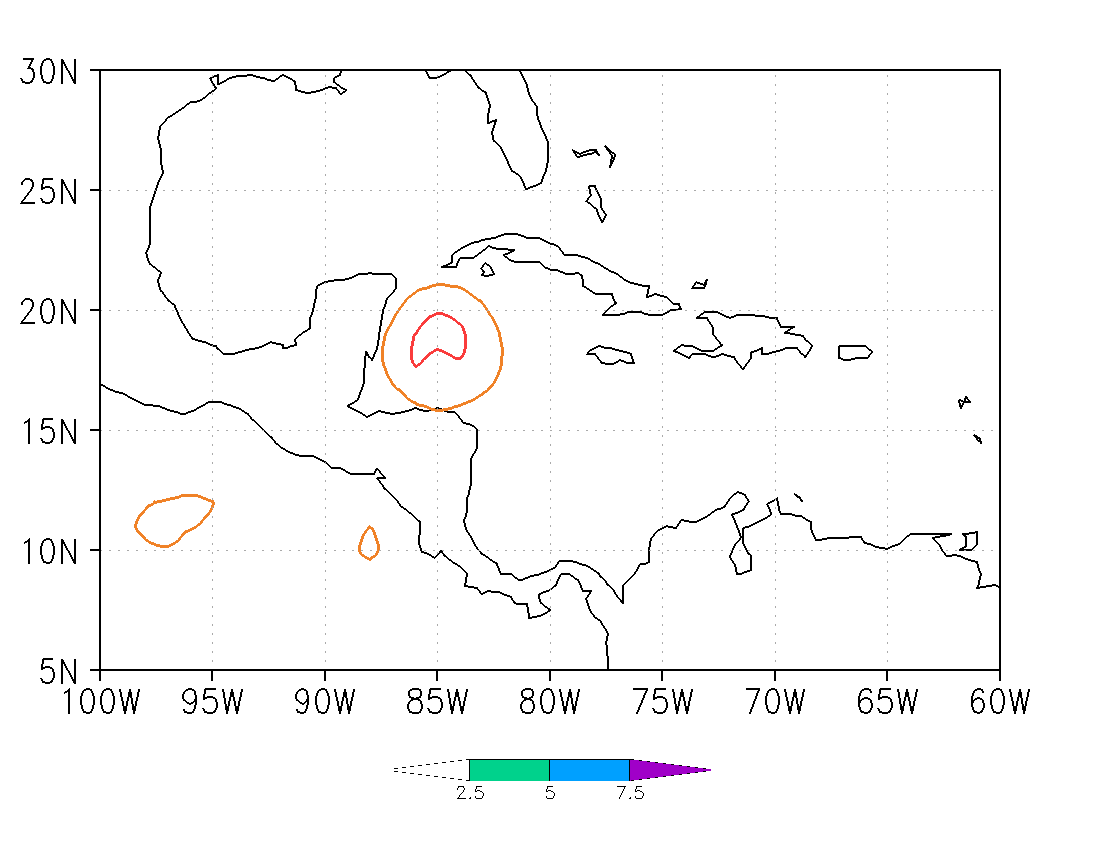 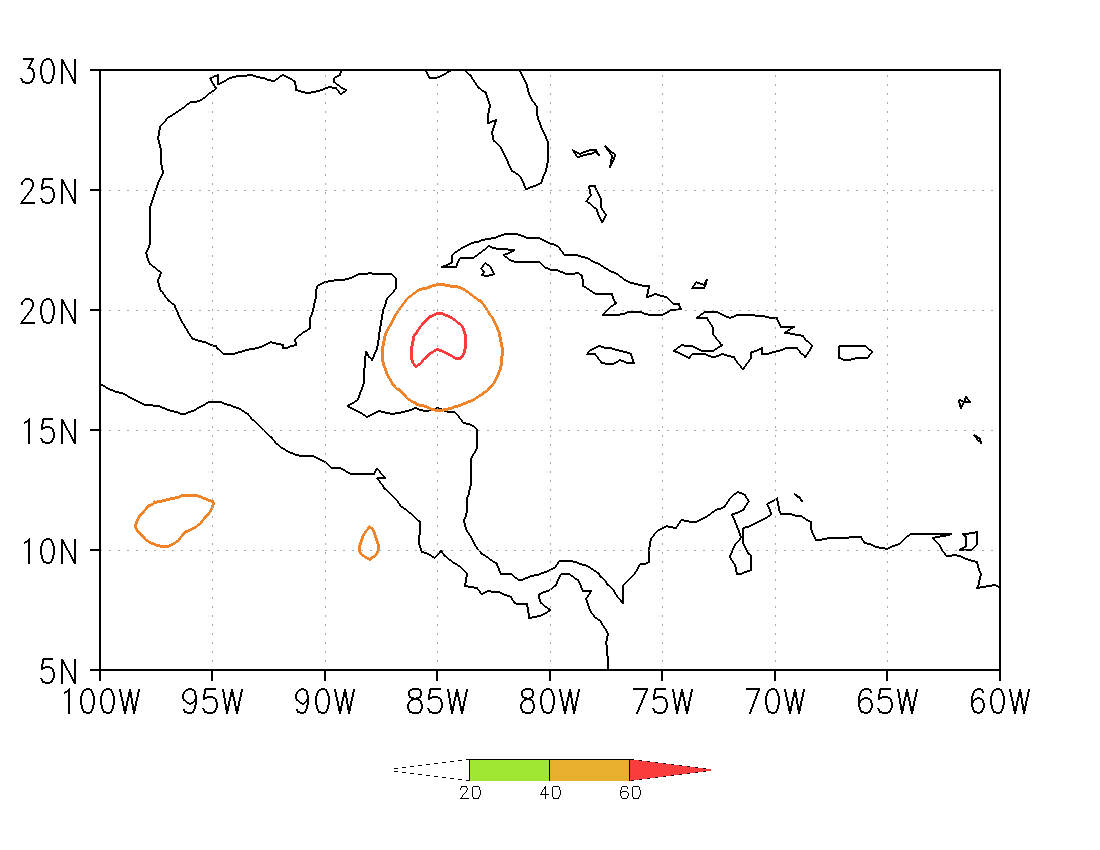 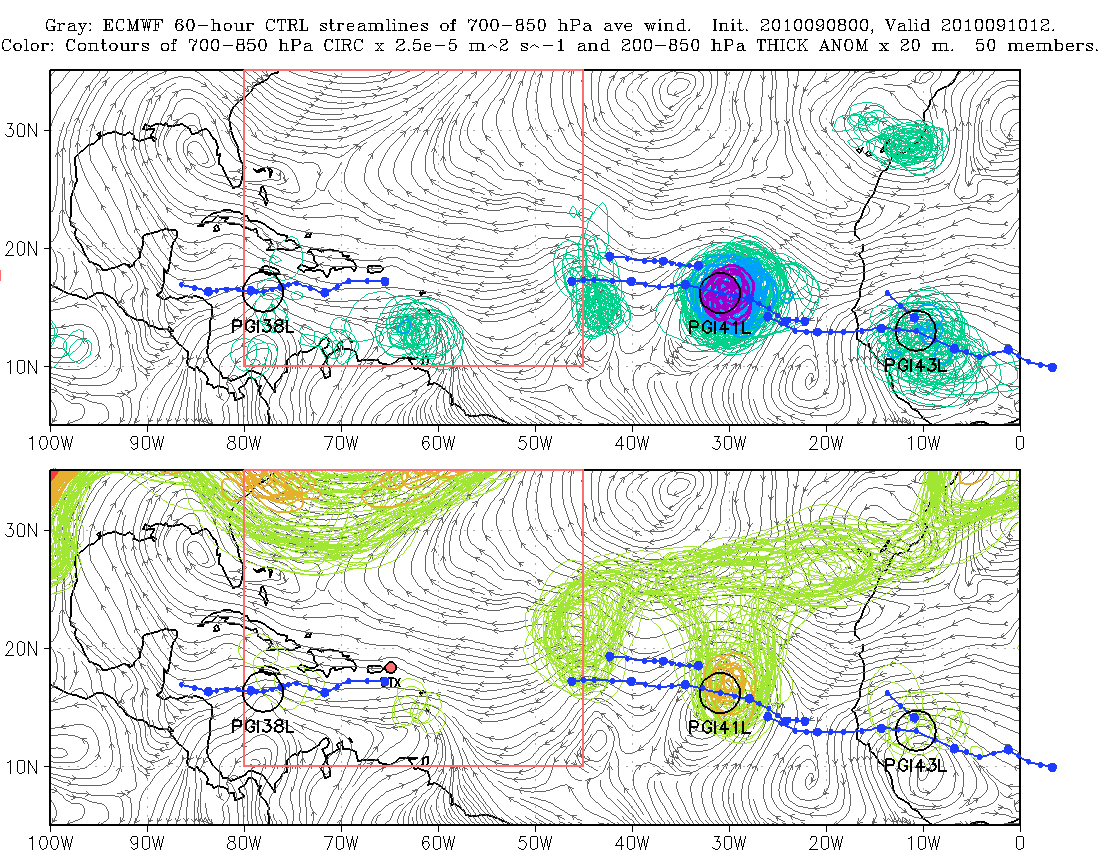 average rel. vort. (x 10-5 s-1)
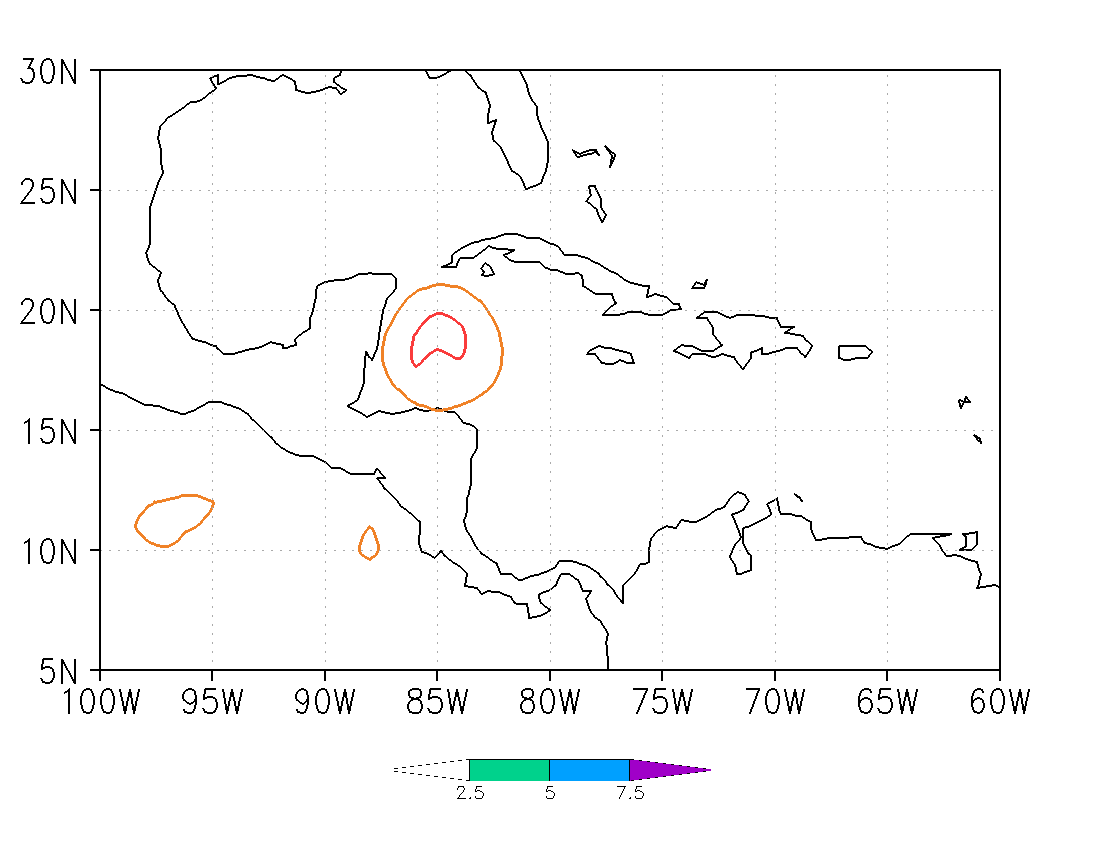 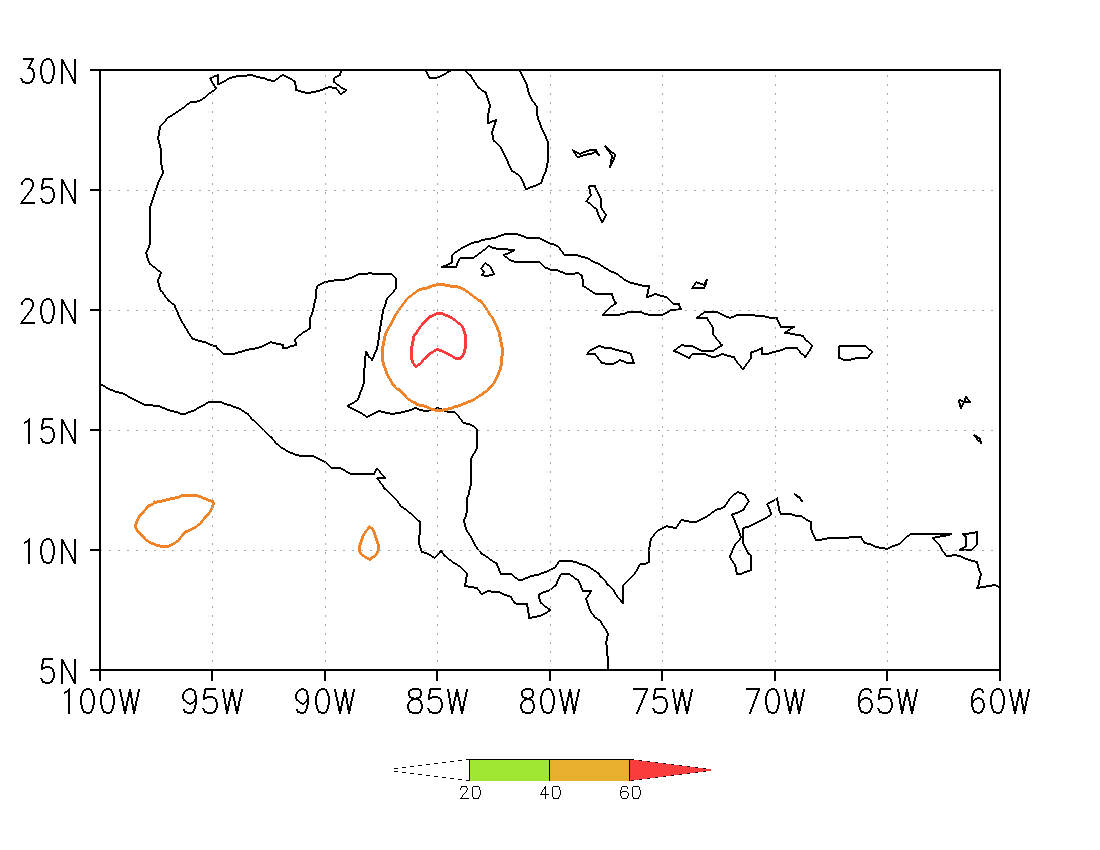 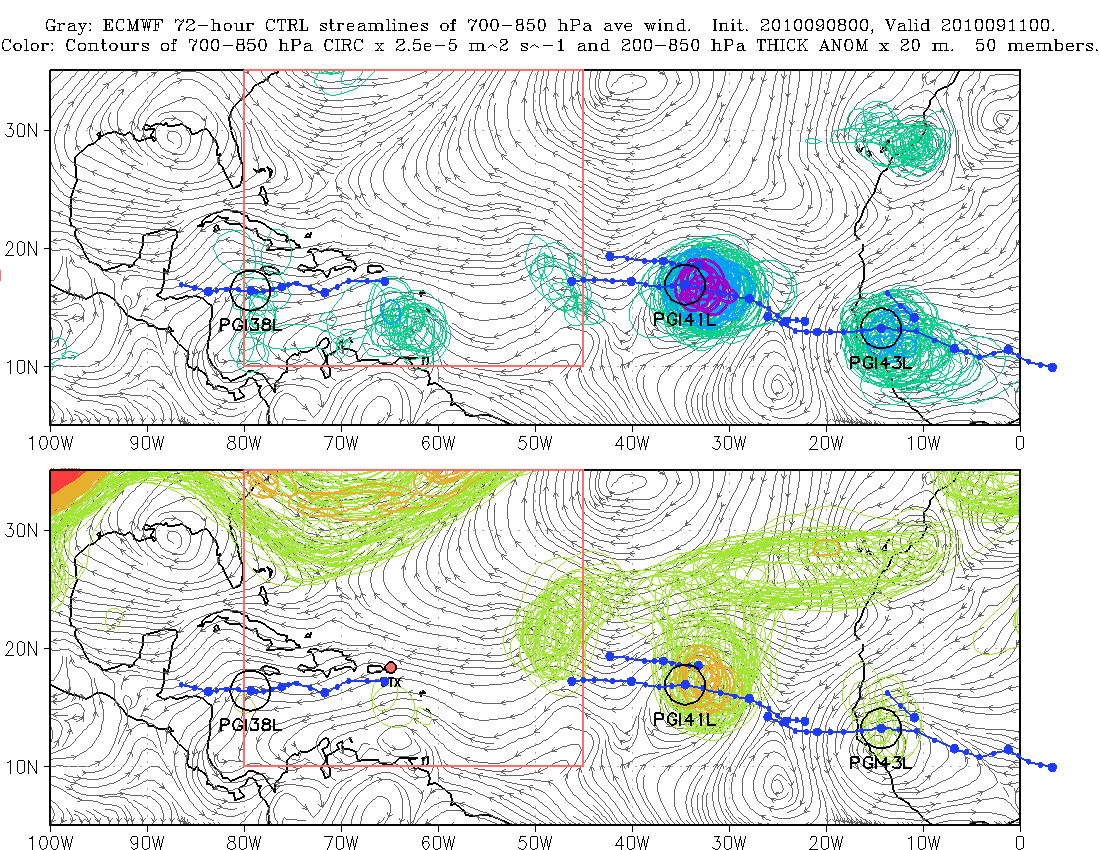 average rel. vort. (x 10-5 s-1)
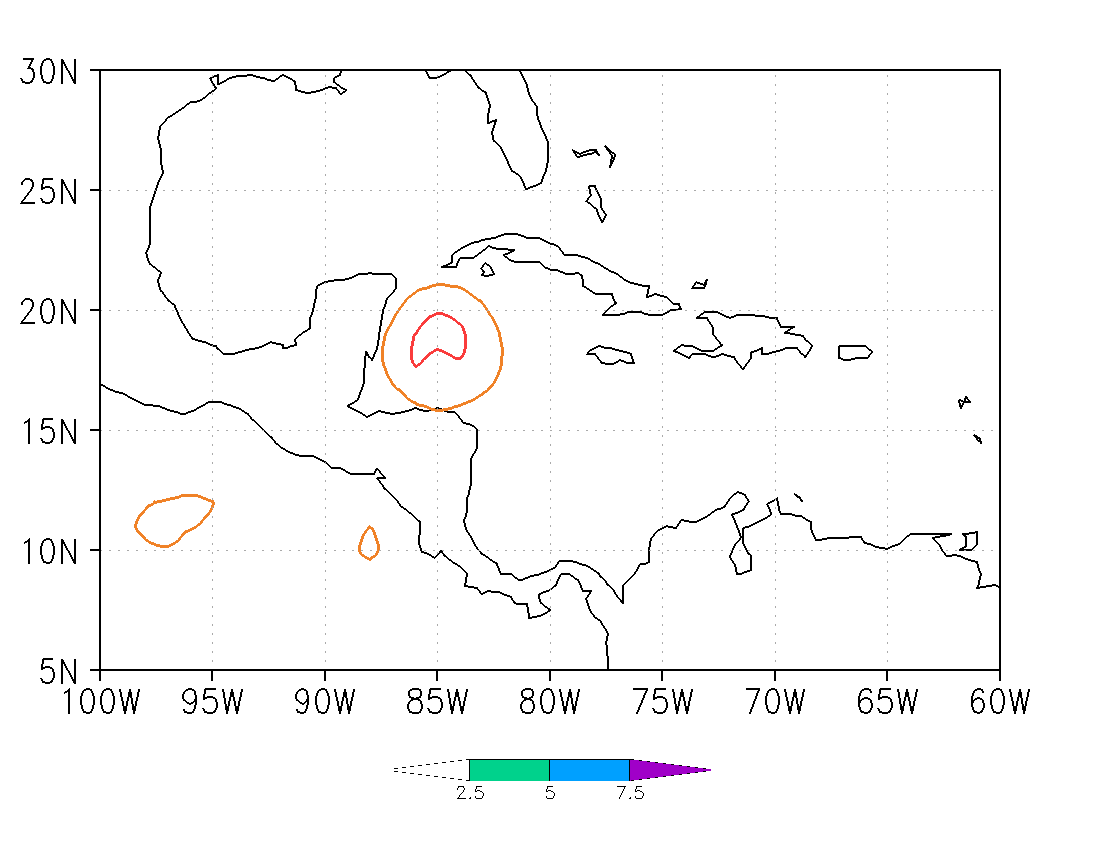 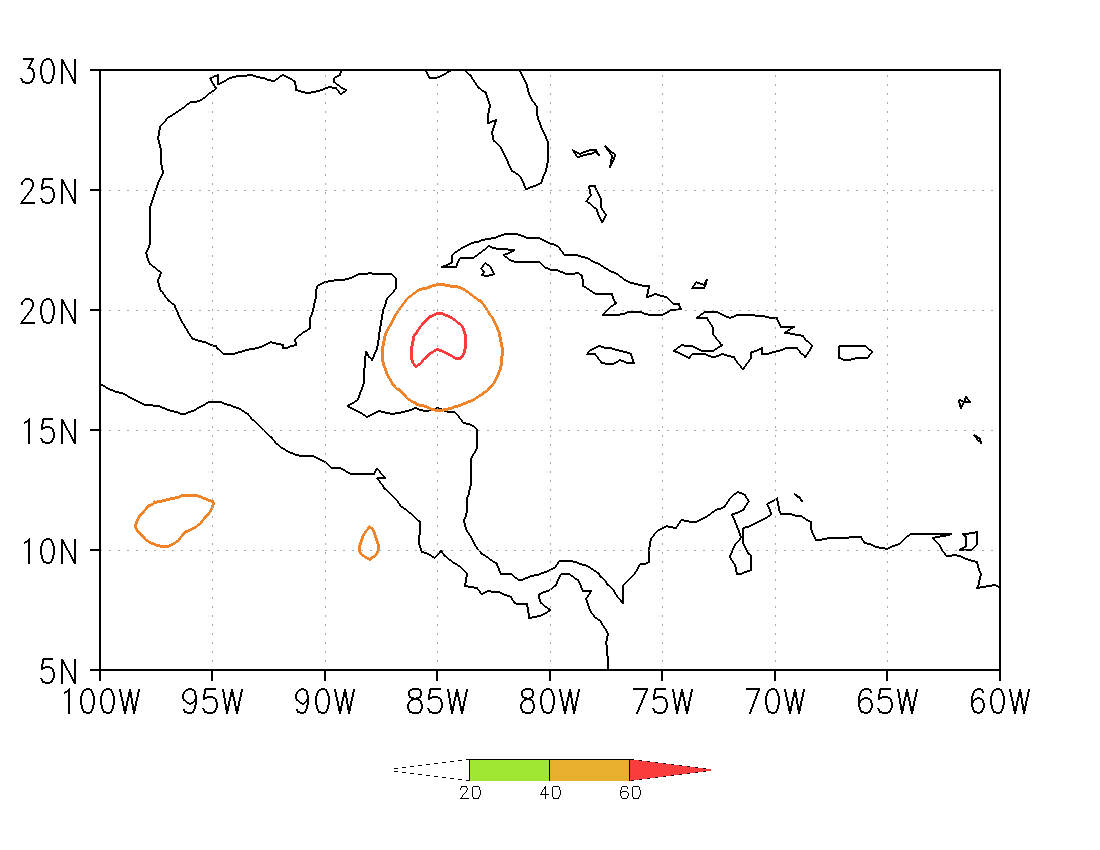 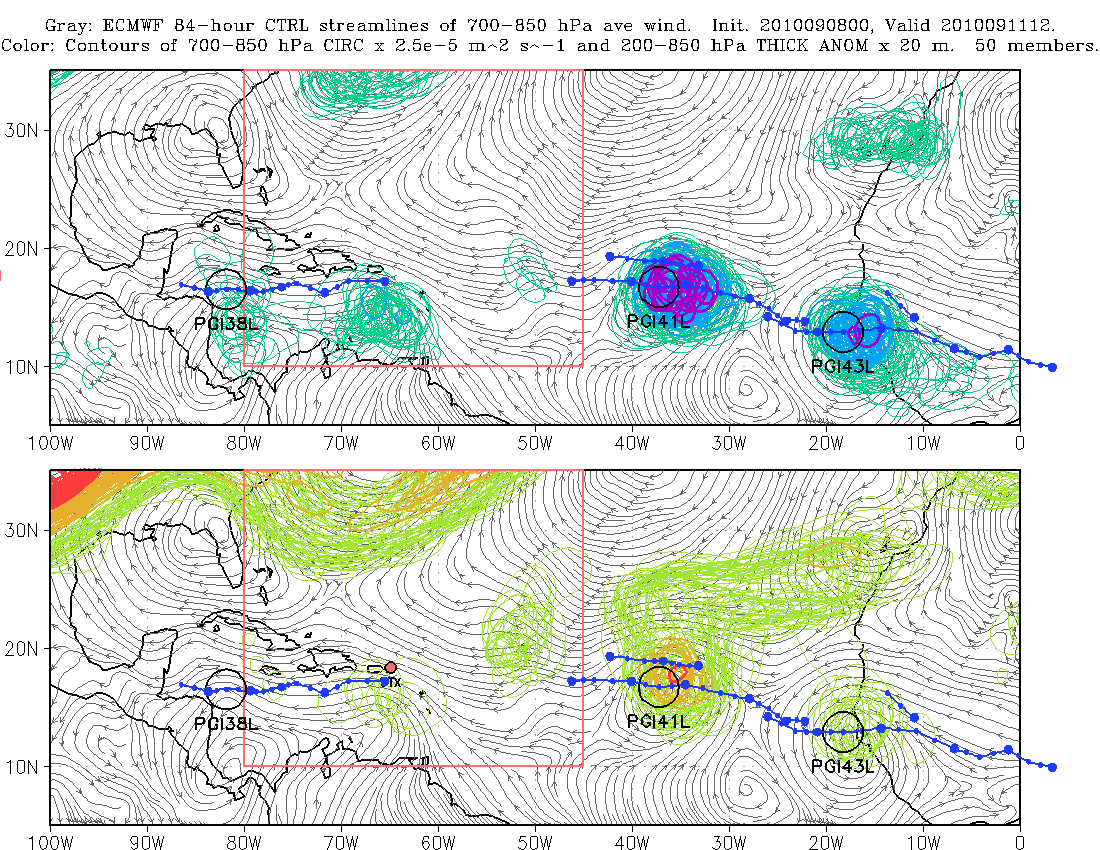 average rel. vort. (x 10-5 s-1)
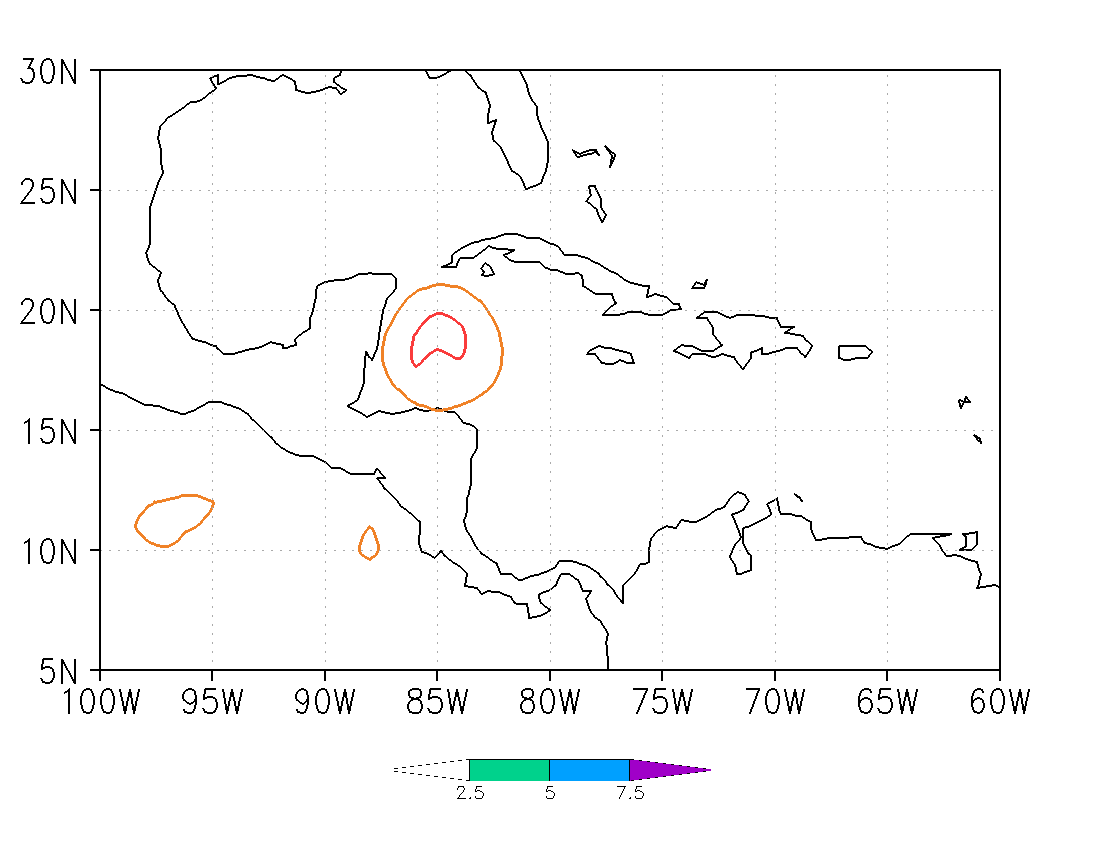 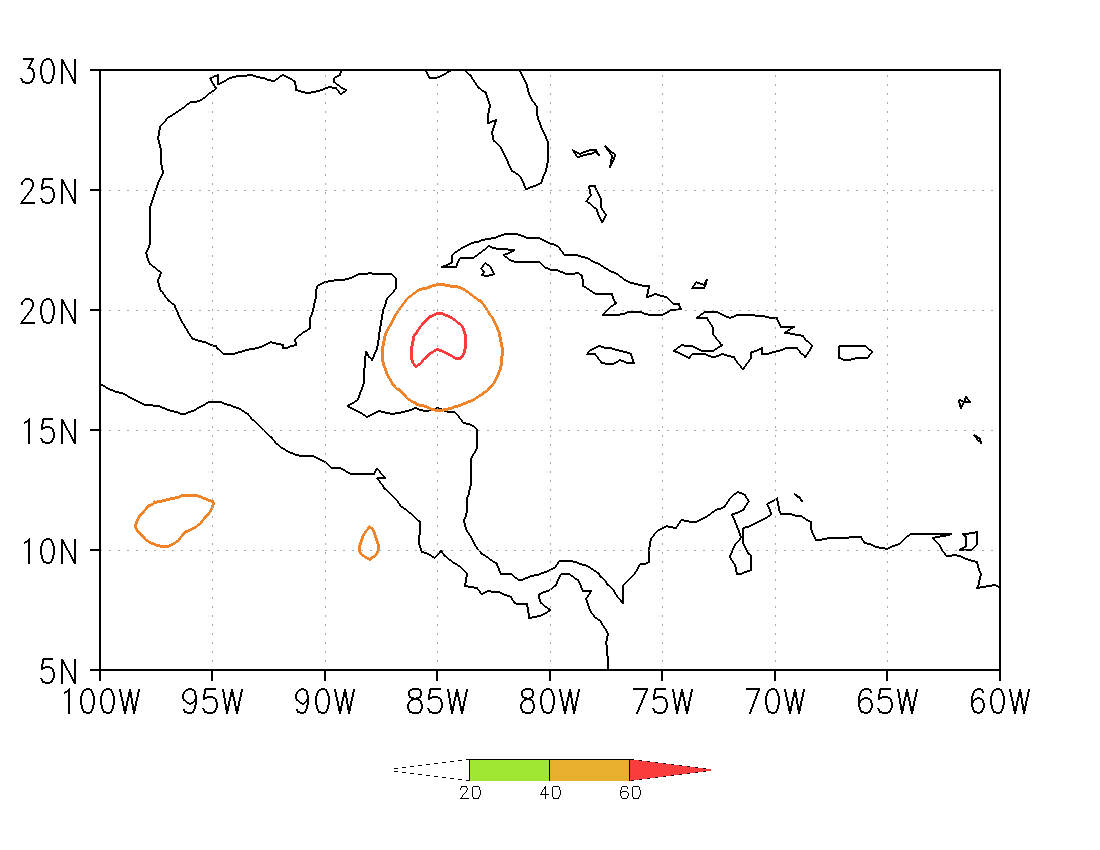 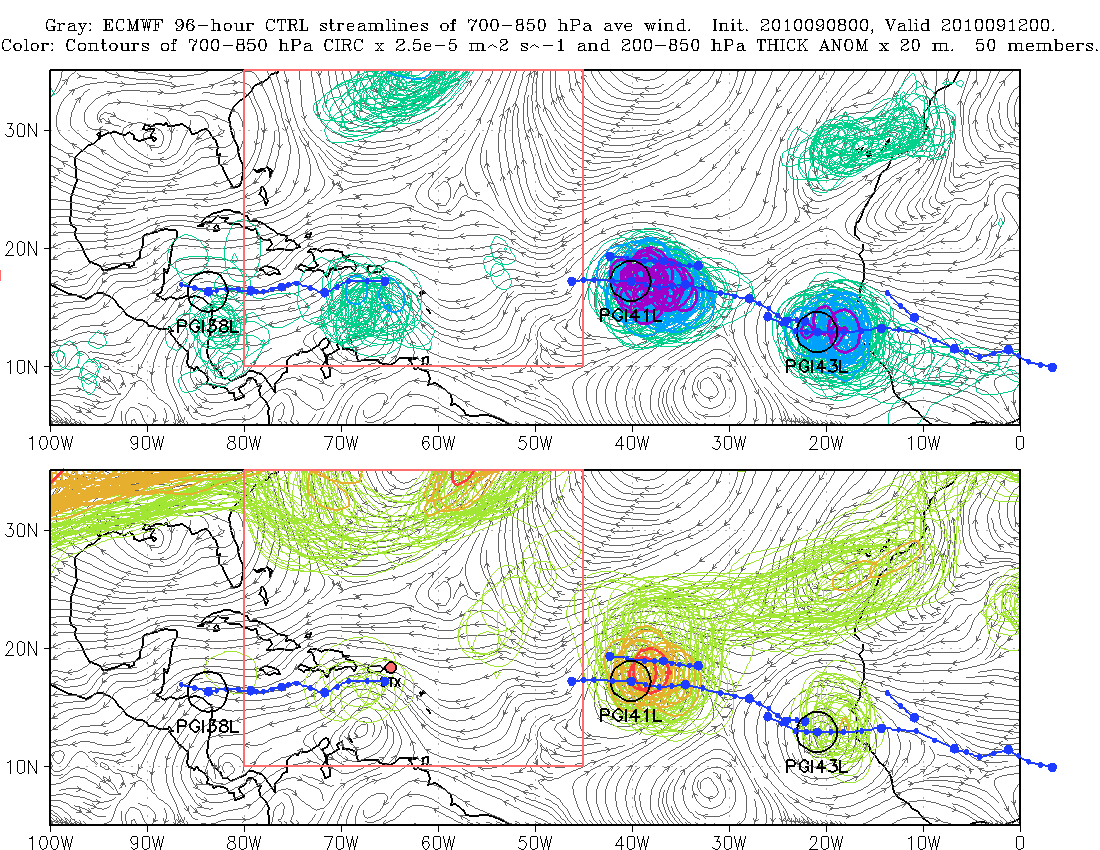 average rel. vort. (x 10-5 s-1)
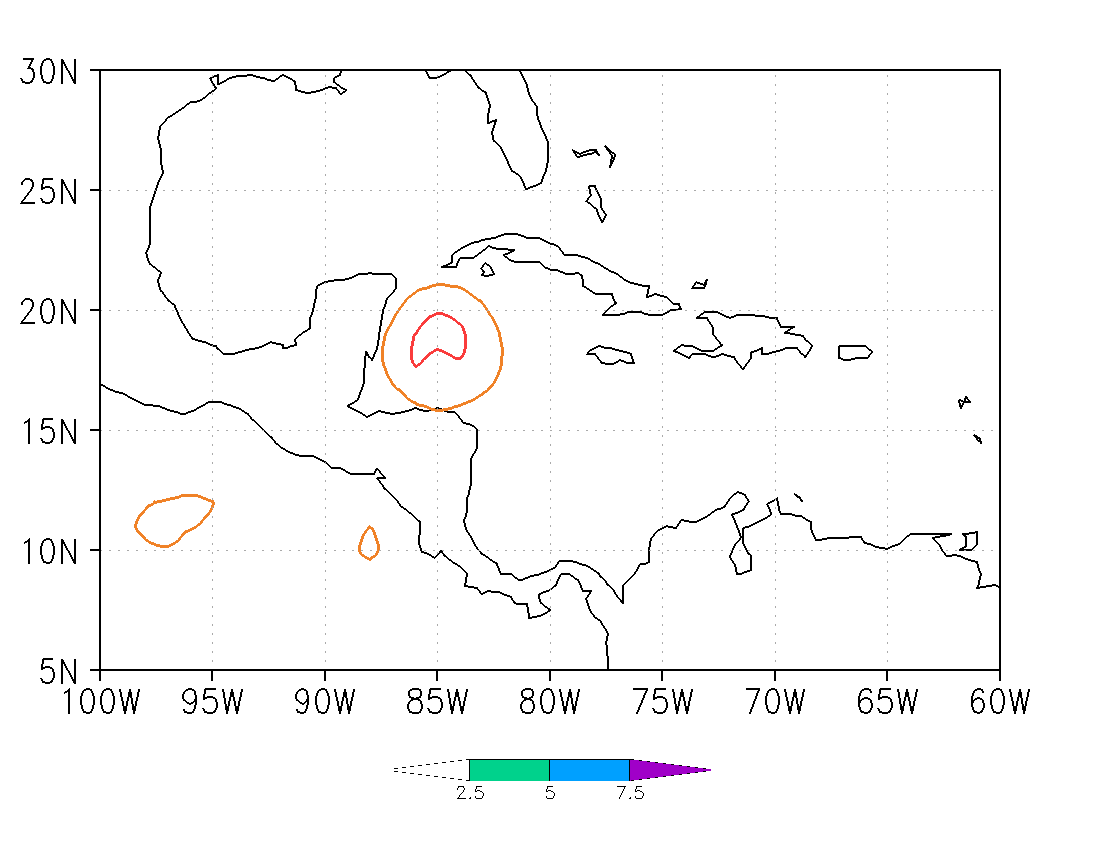 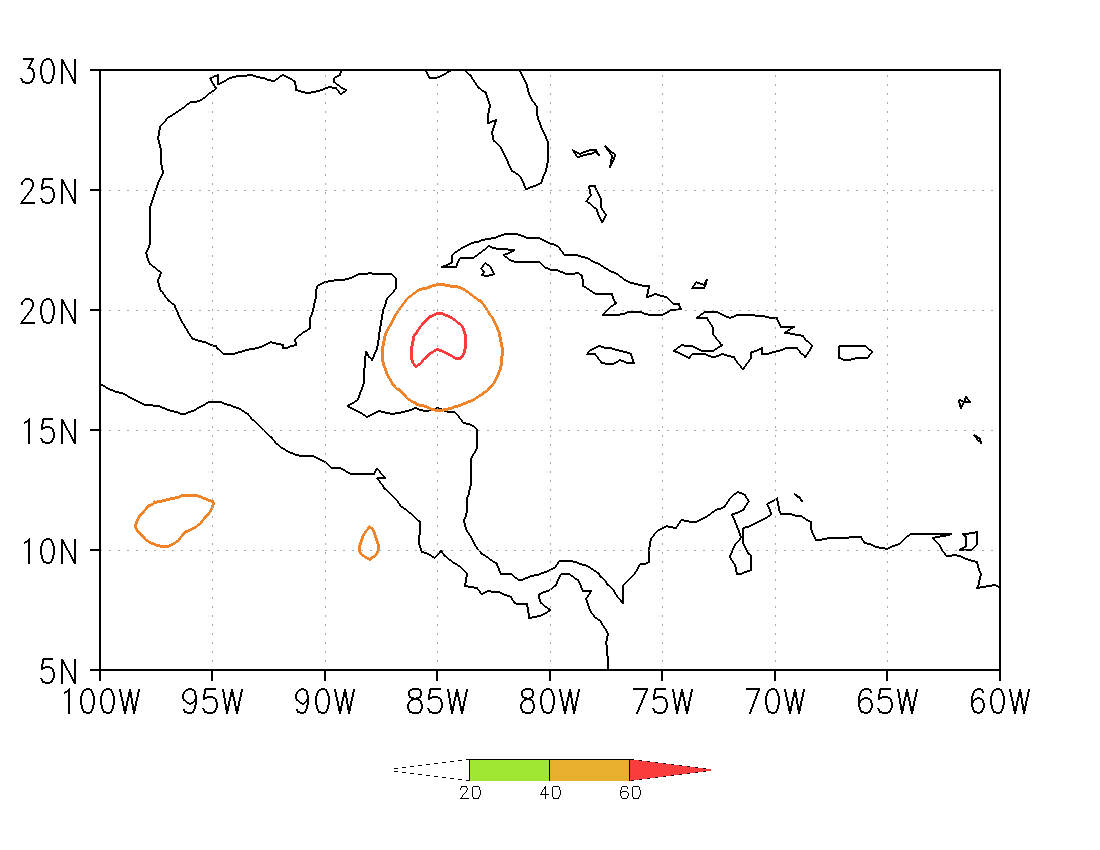 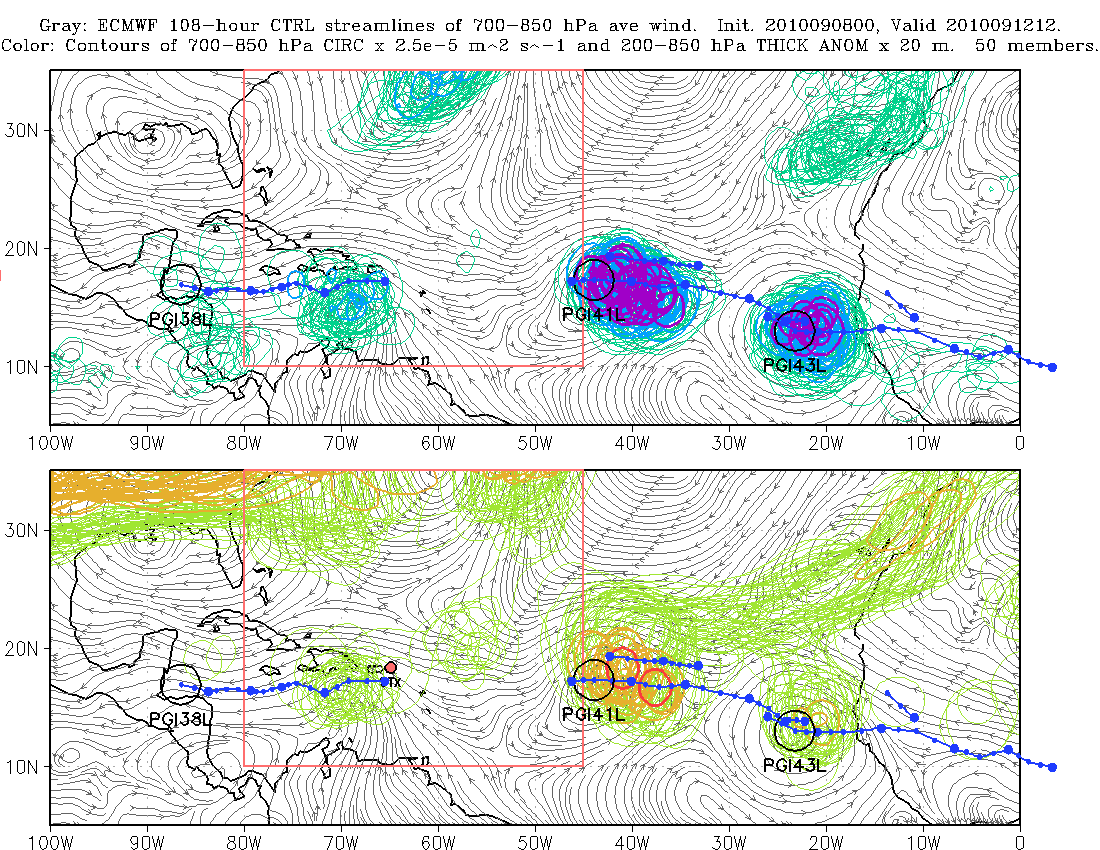 average rel. vort. (x 10-5 s-1)
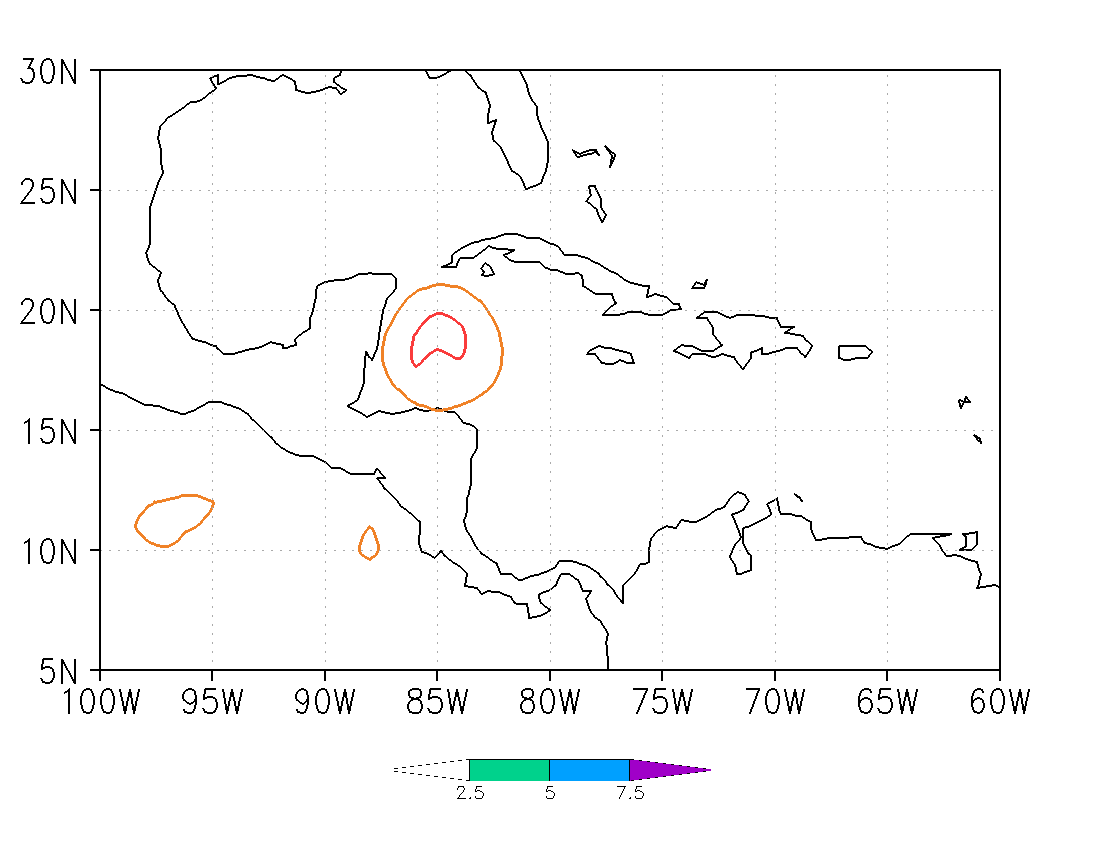 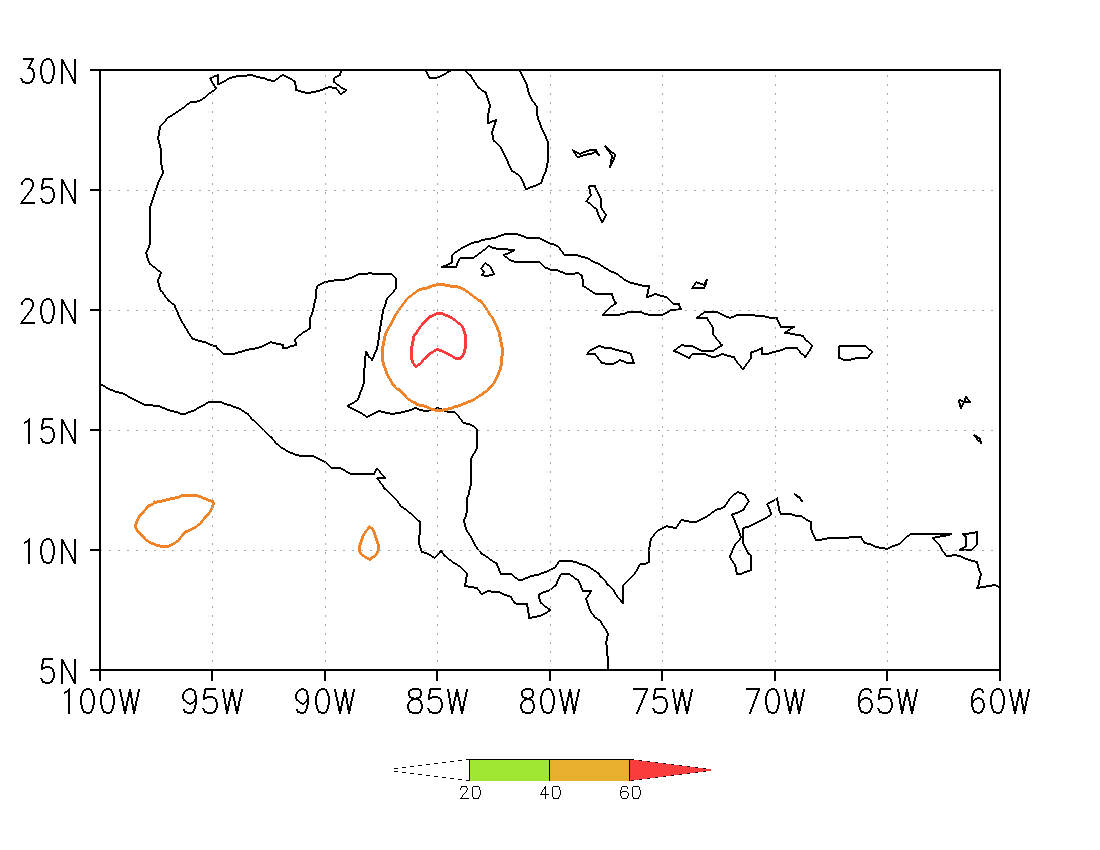 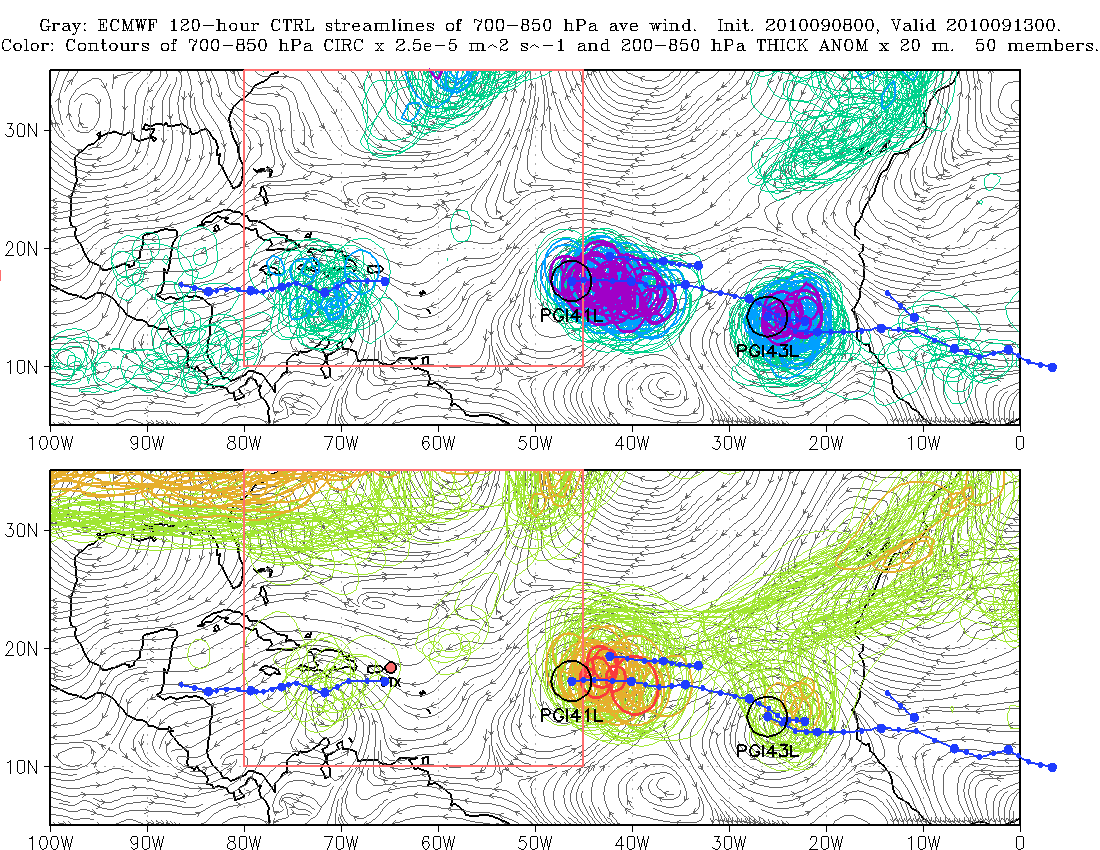 average rel. vort. (x 10-5 s-1)
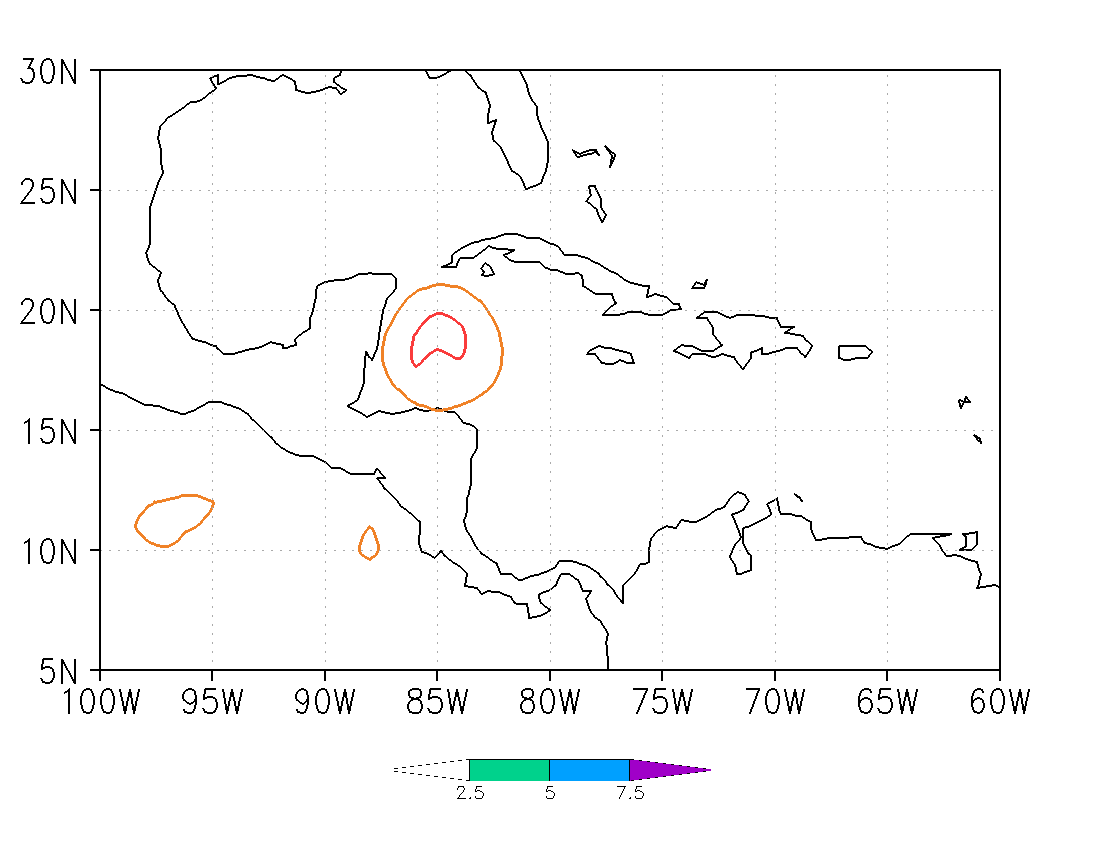 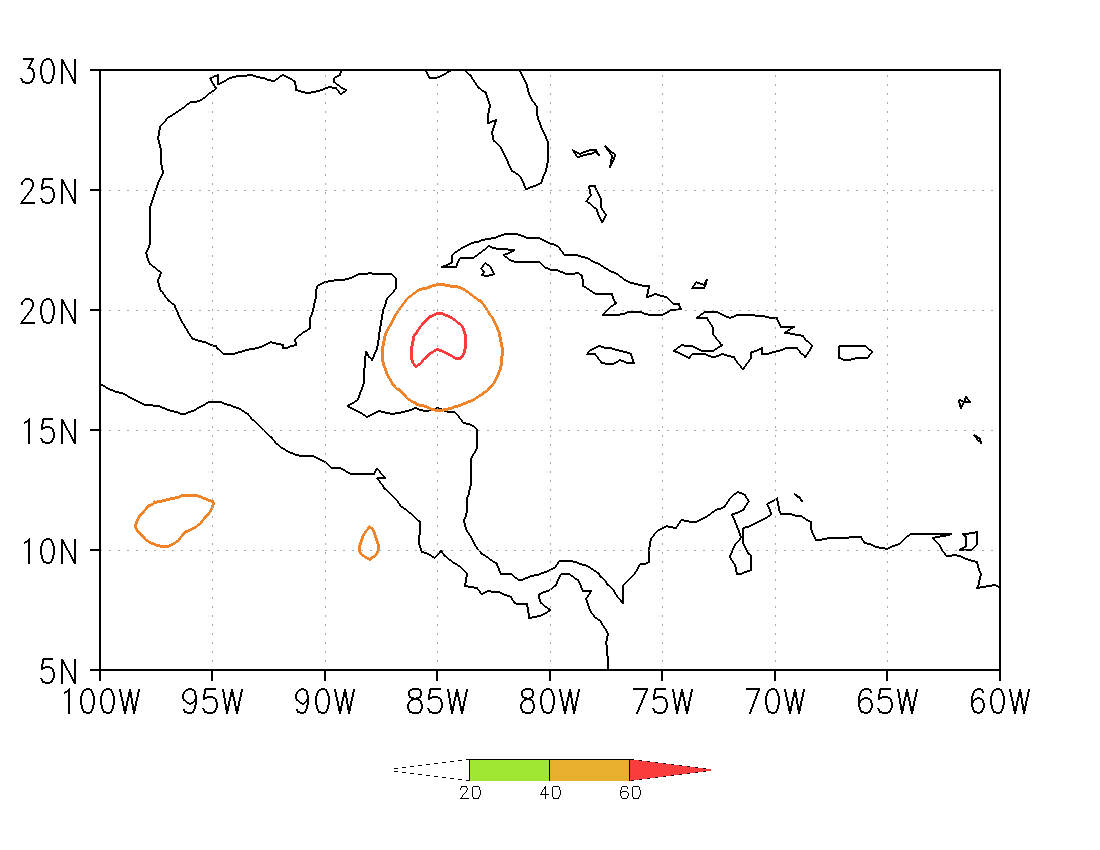 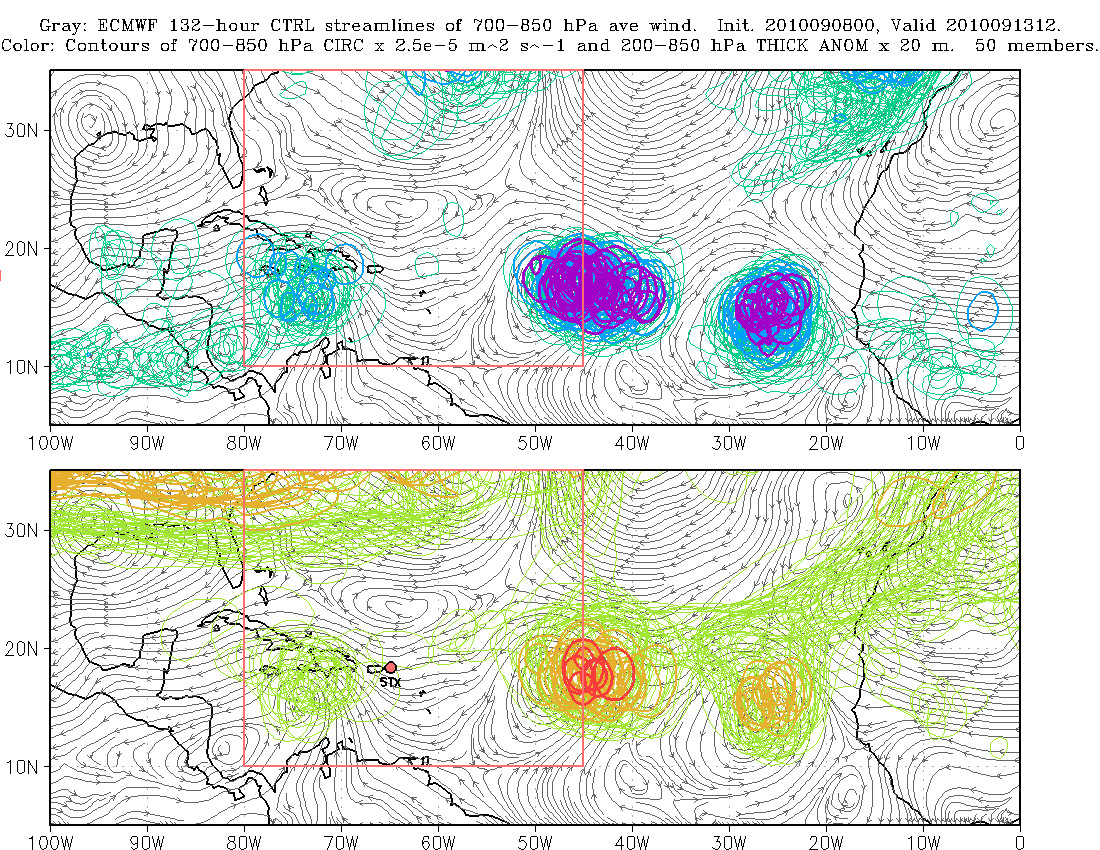 average rel. vort. (x 10-5 s-1)
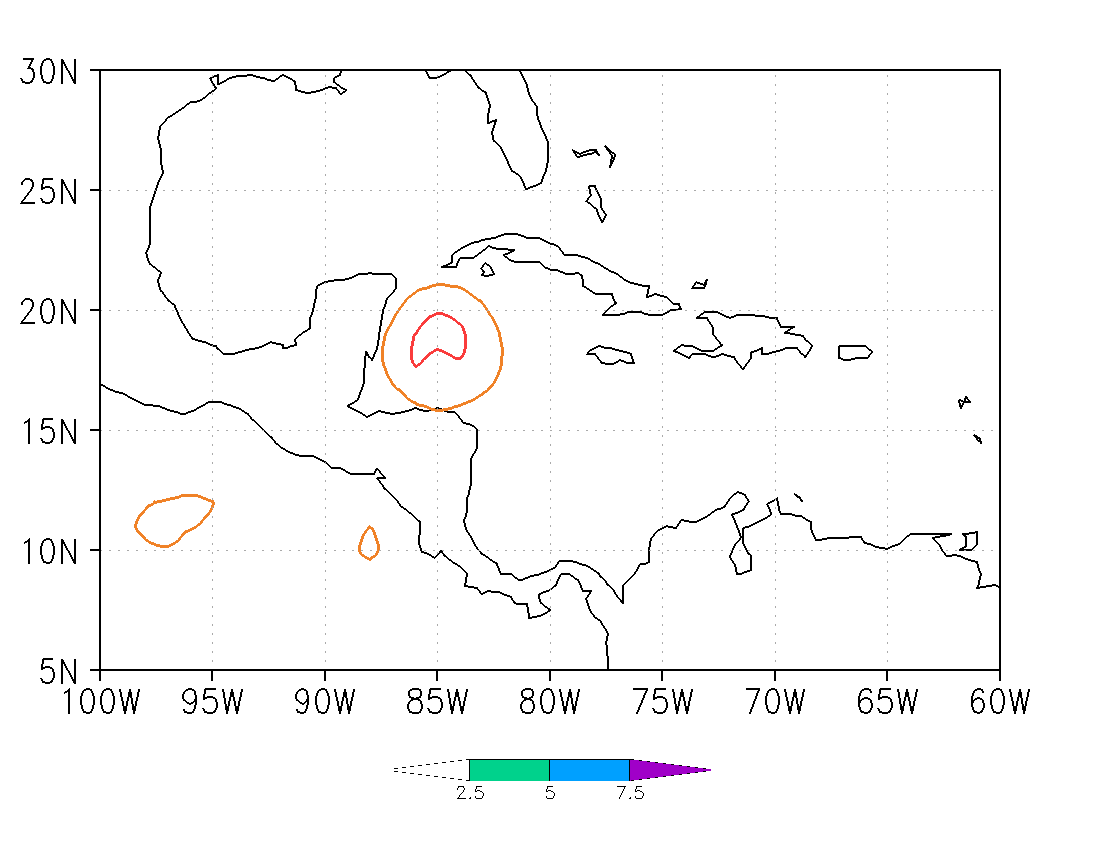 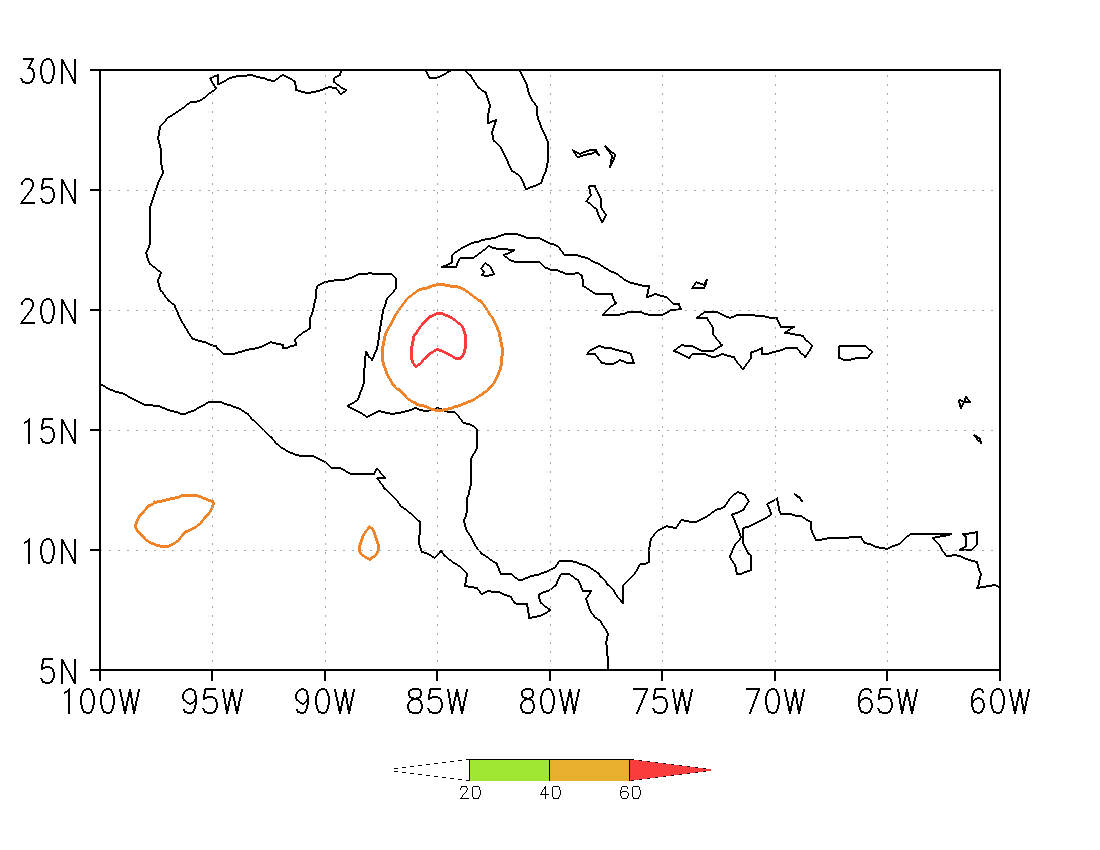 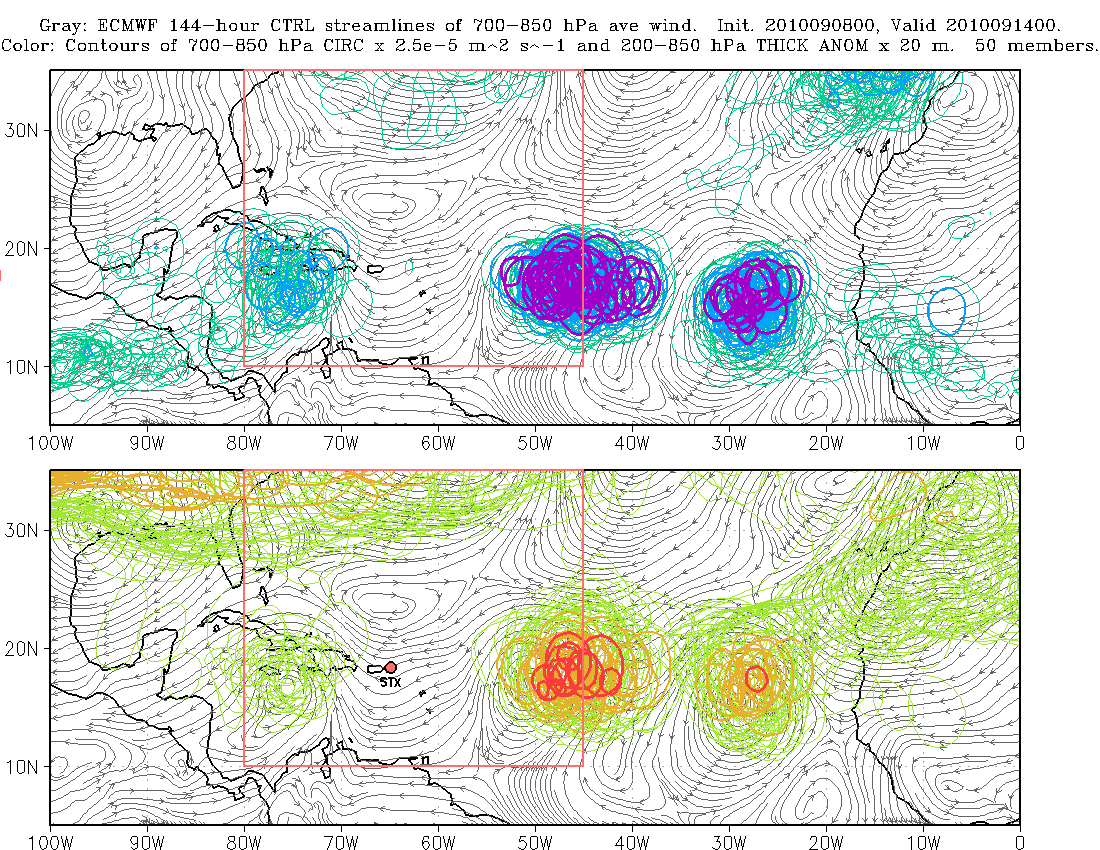 average rel. vort. (x 10-5 s-1)
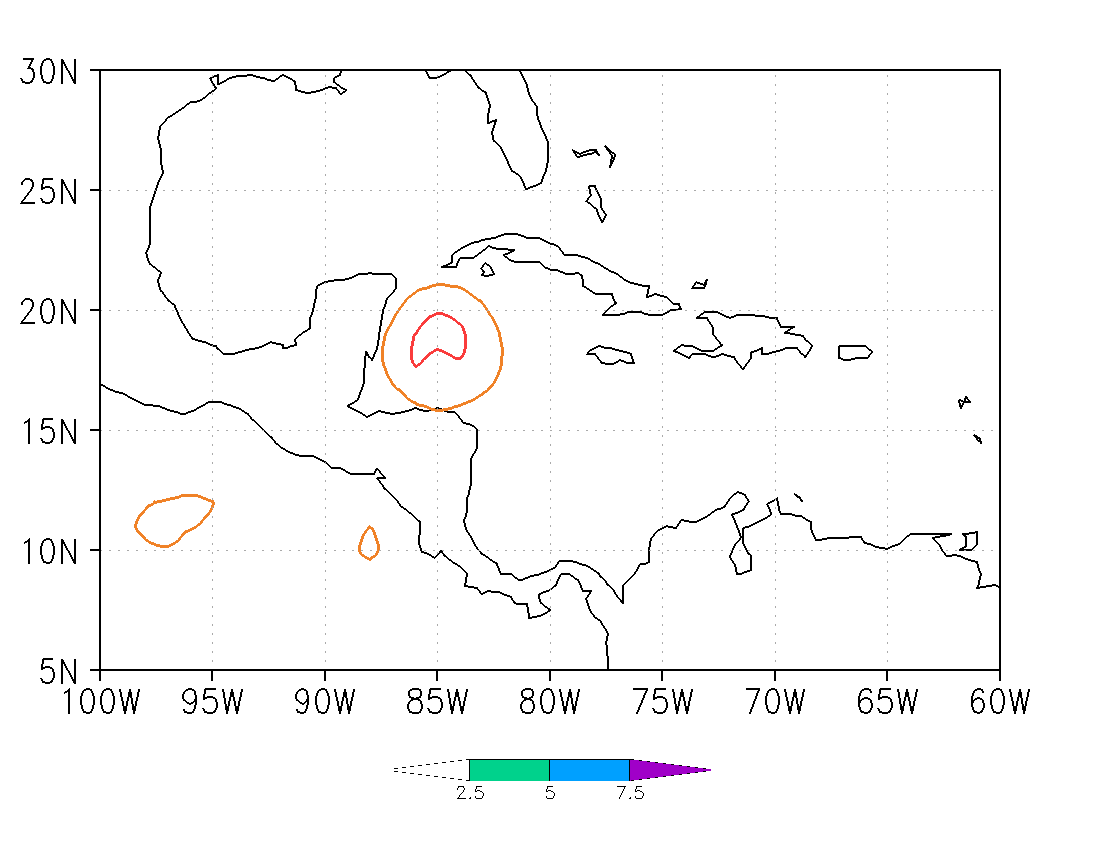 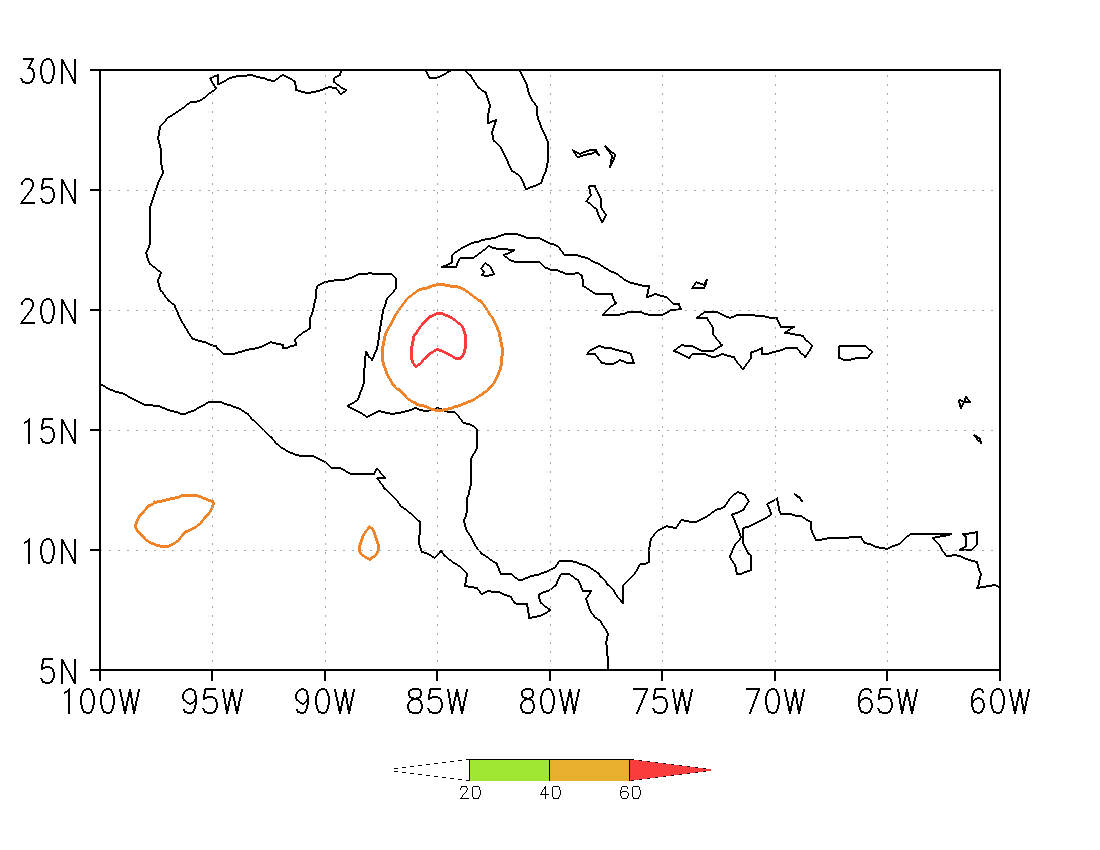 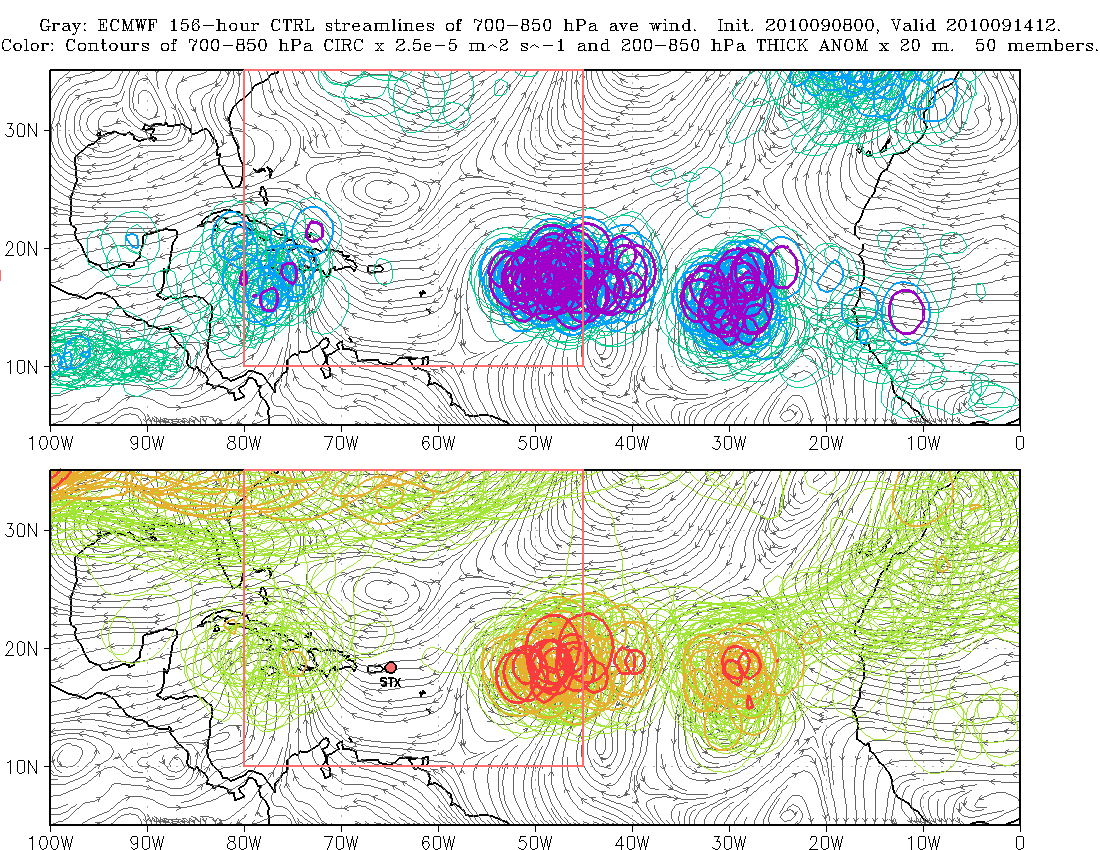 average rel. vort. (x 10-5 s-1)
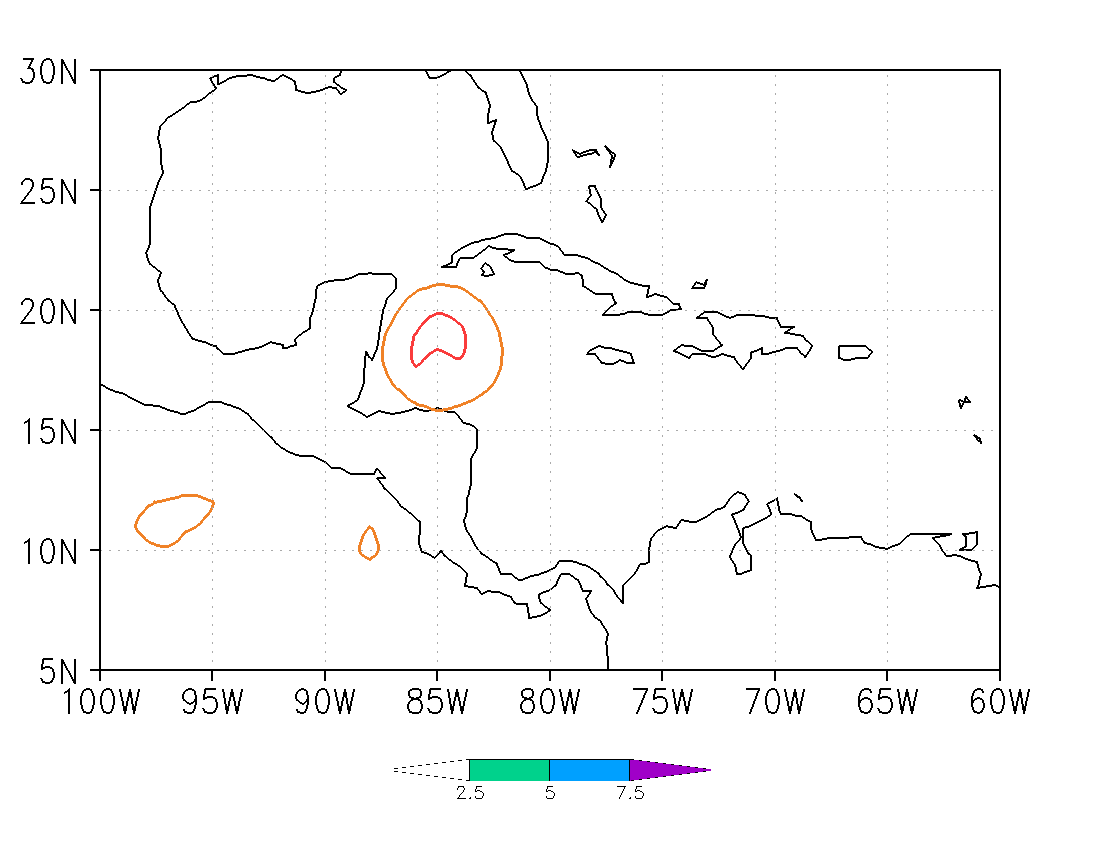 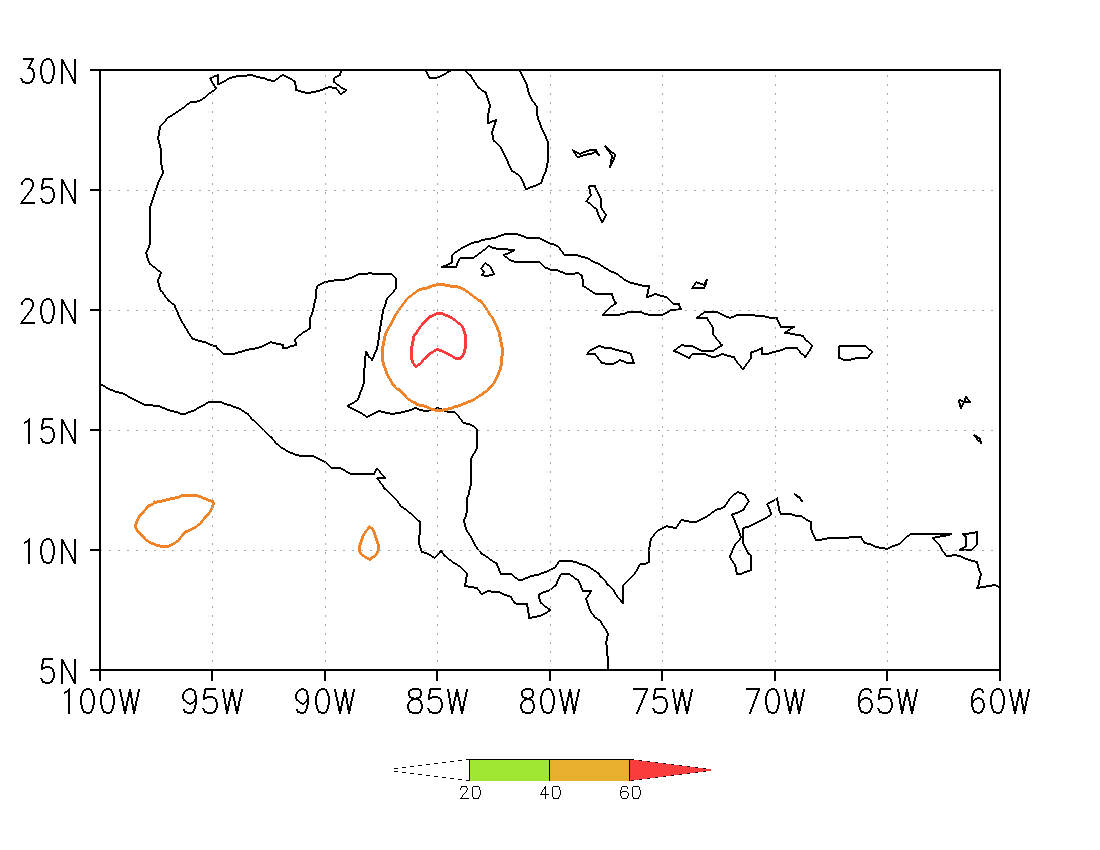 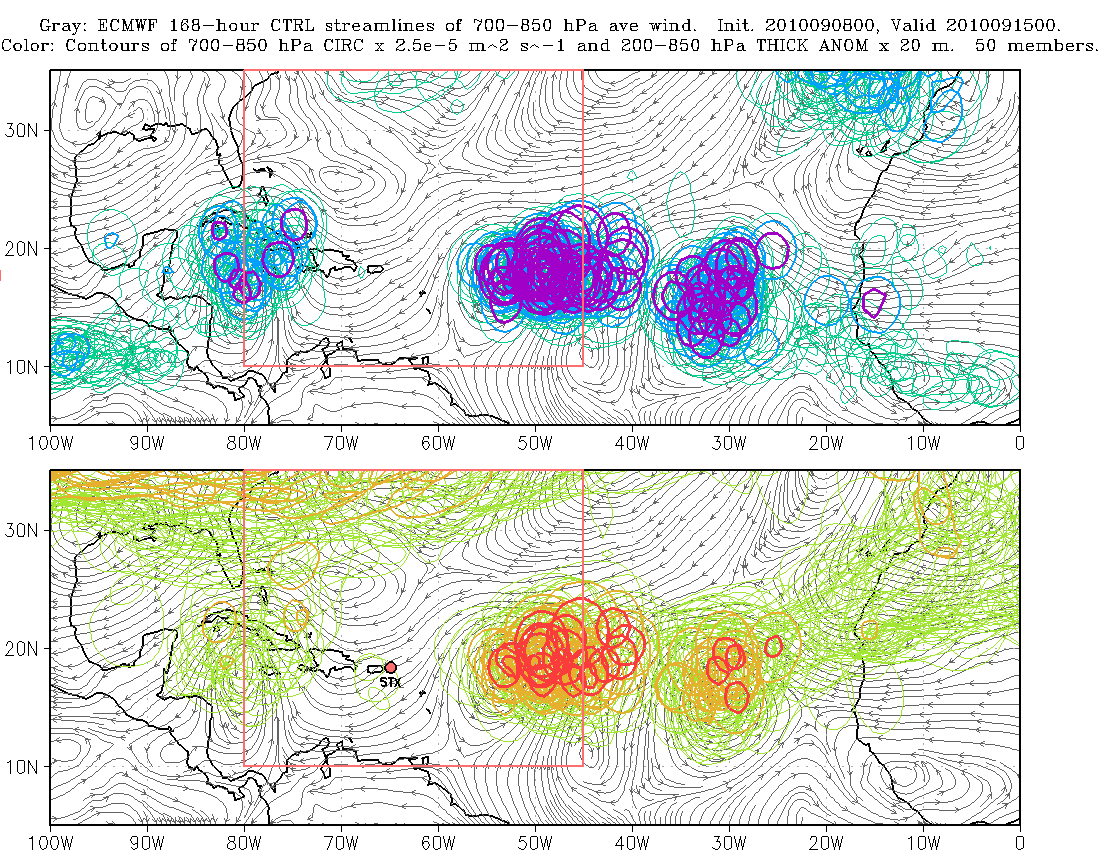 average rel. vort. (x 10-5 s-1)
X
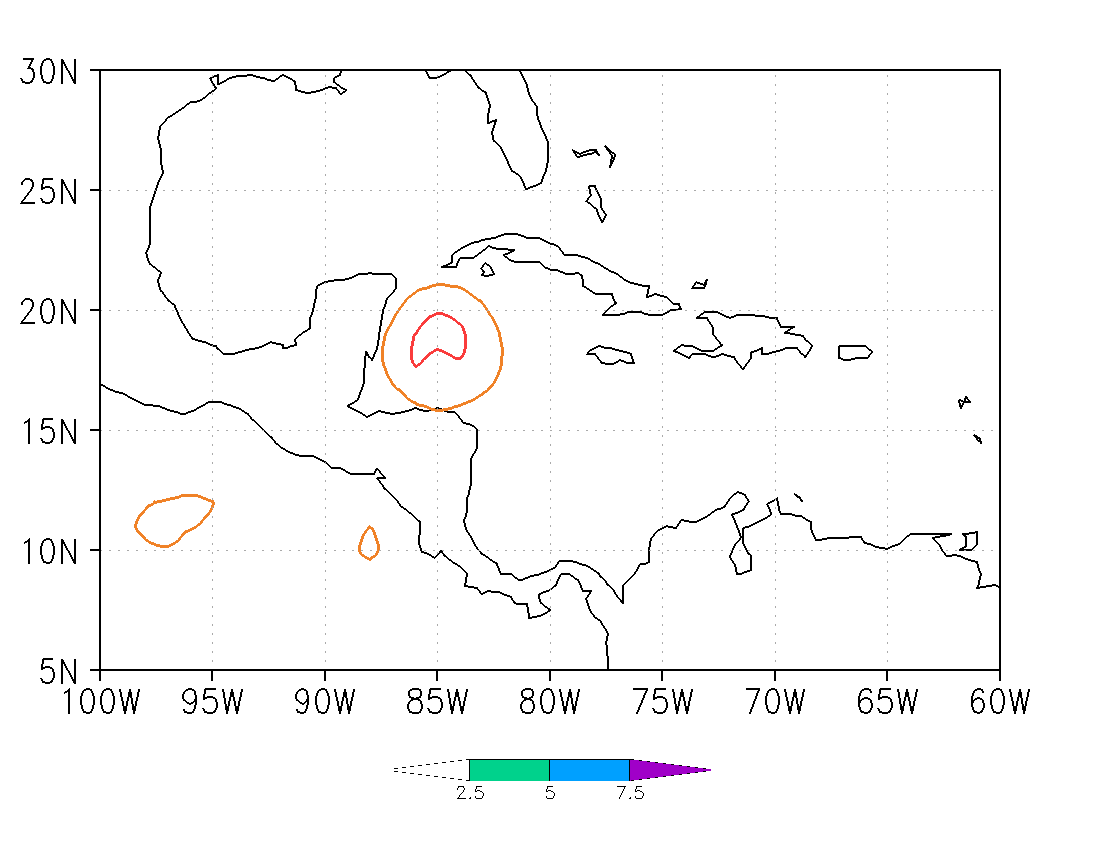 X
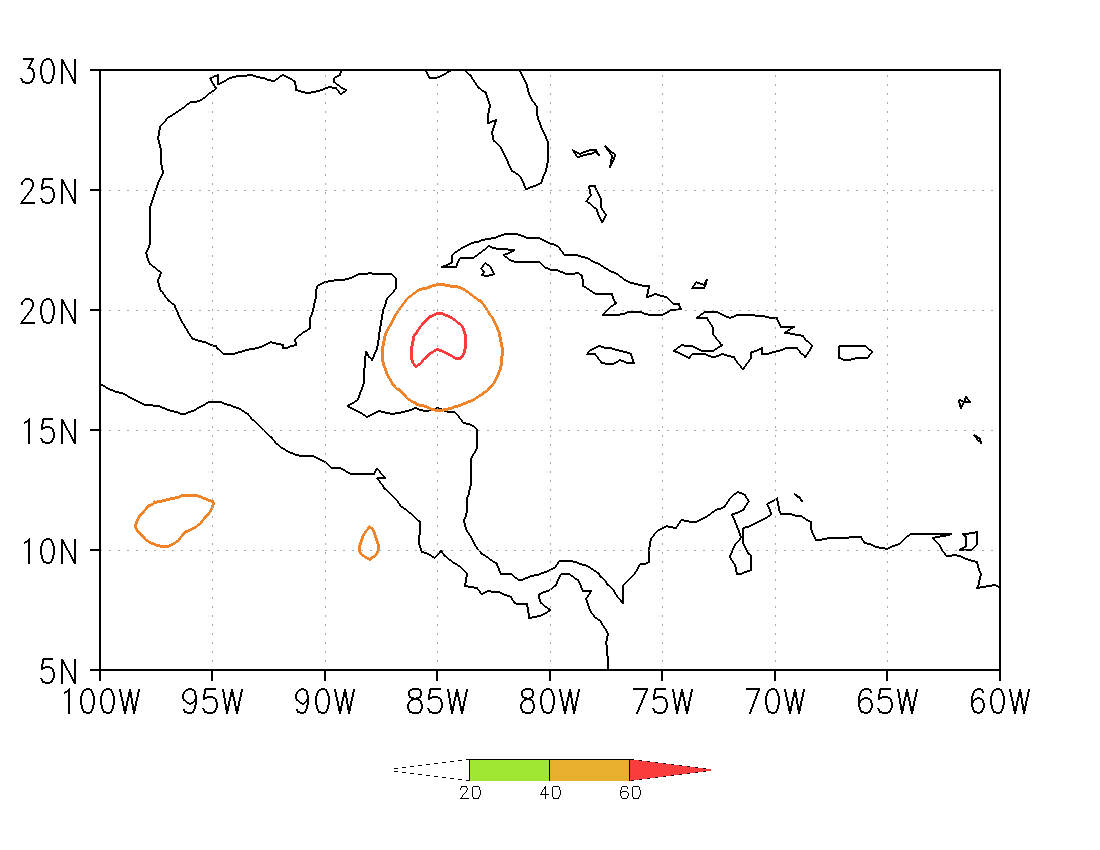 Example: Genesis of Karl (AL13; PGI44L)
7-day forecasts of
Probability that 700 hPa RH > 70%
Okubo-Weiss parameter (vorticity^2 – strain rate^2): indicator of strongly curved flow with minimum horizontal shearing deformation
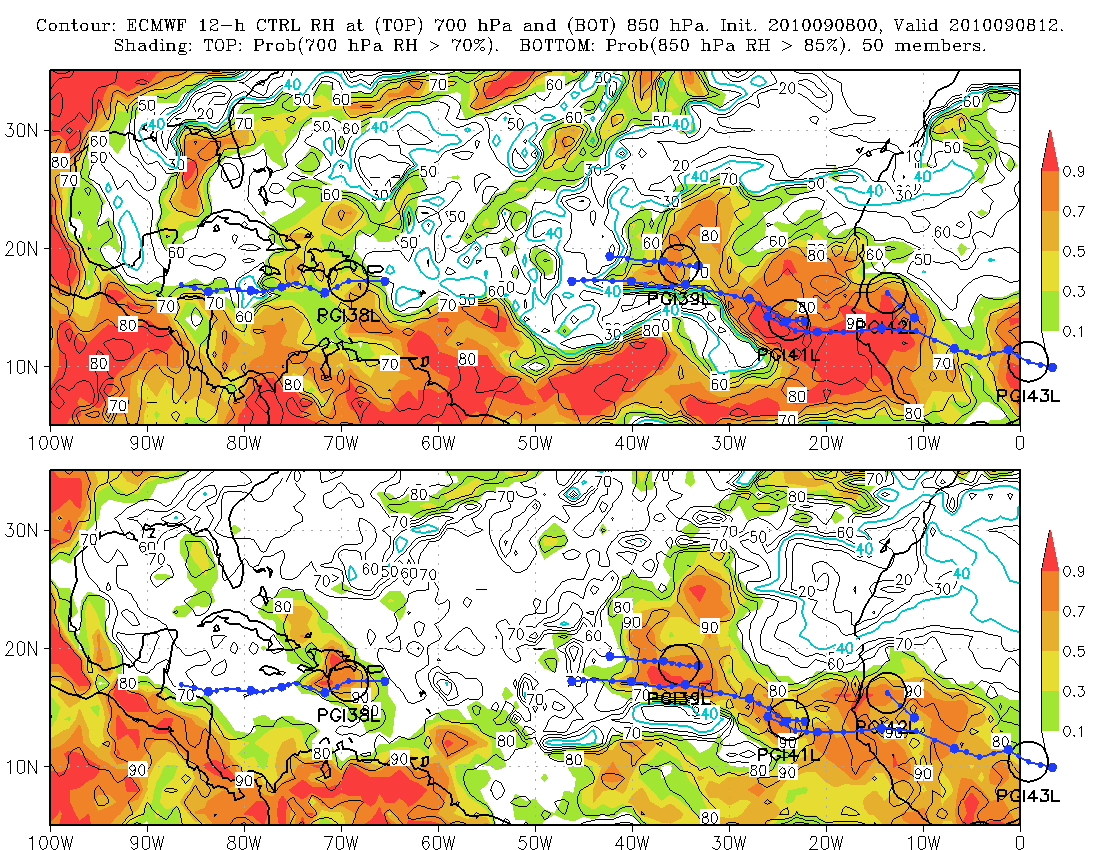 Contours of O-W: 2 x 10-9 s-2
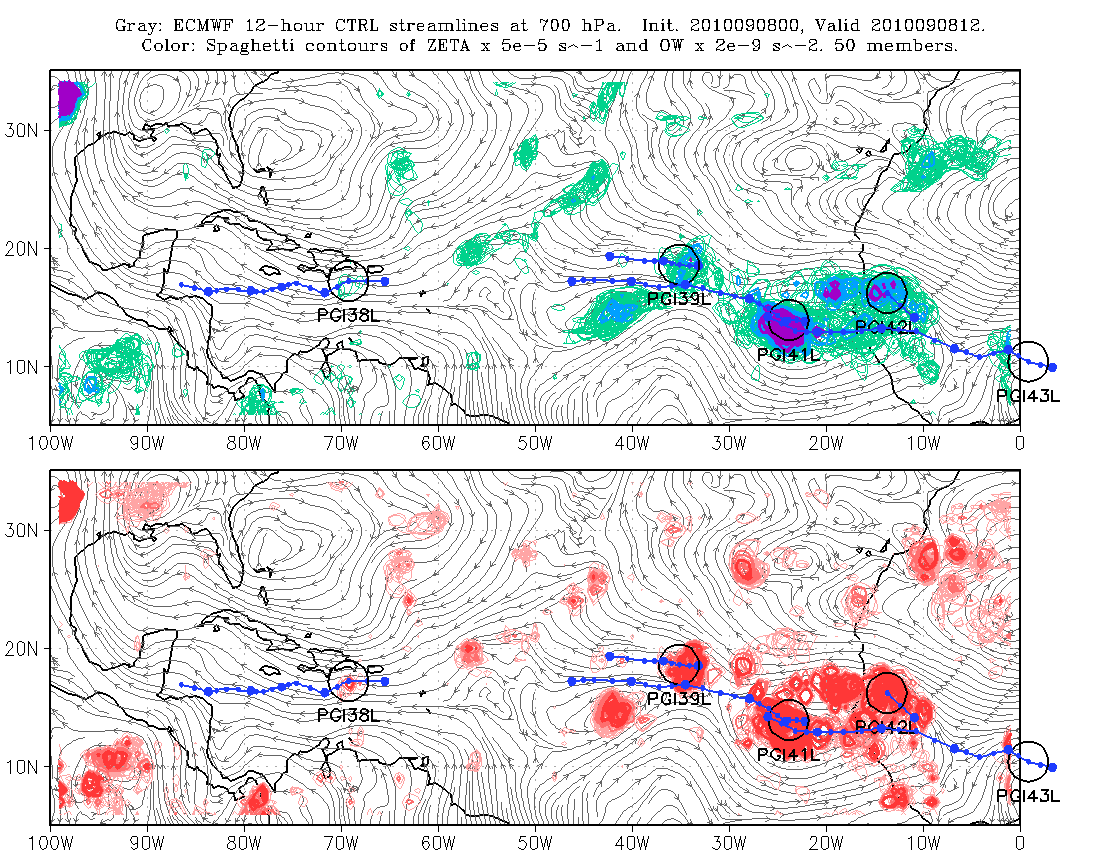 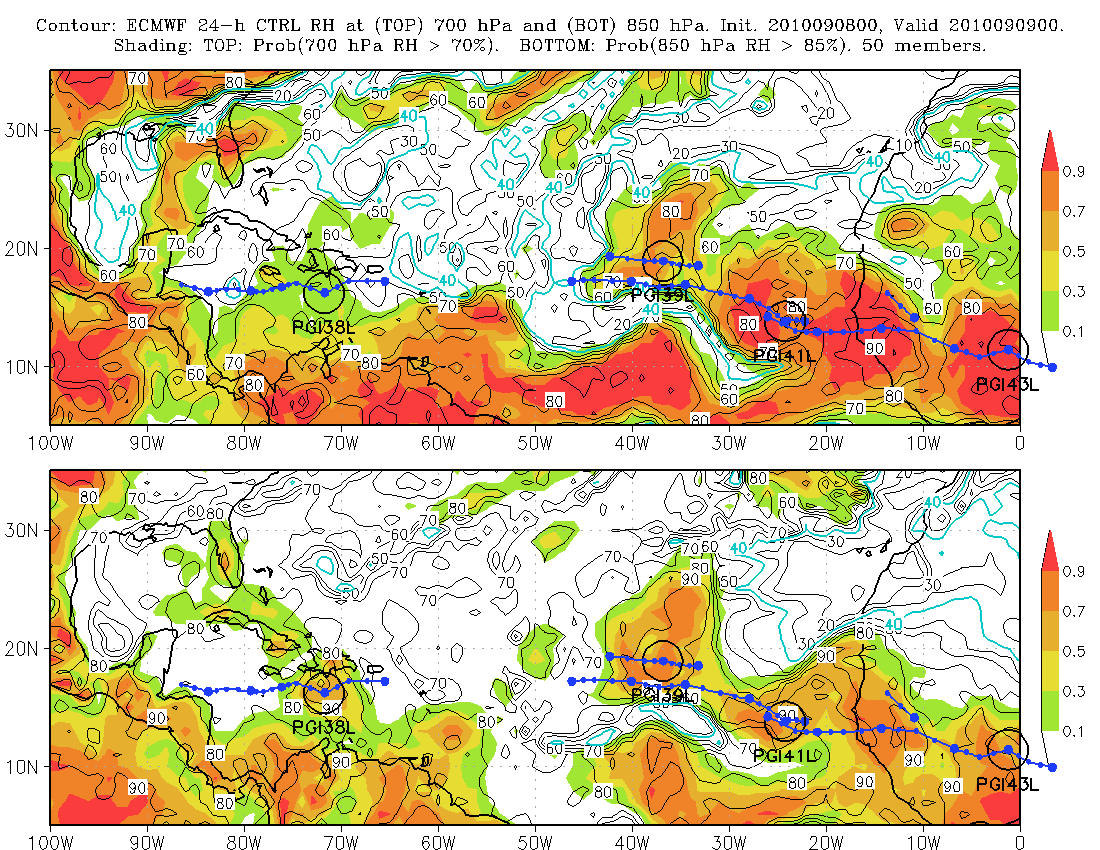 Contours of O-W: 2 x 10-9 s-2
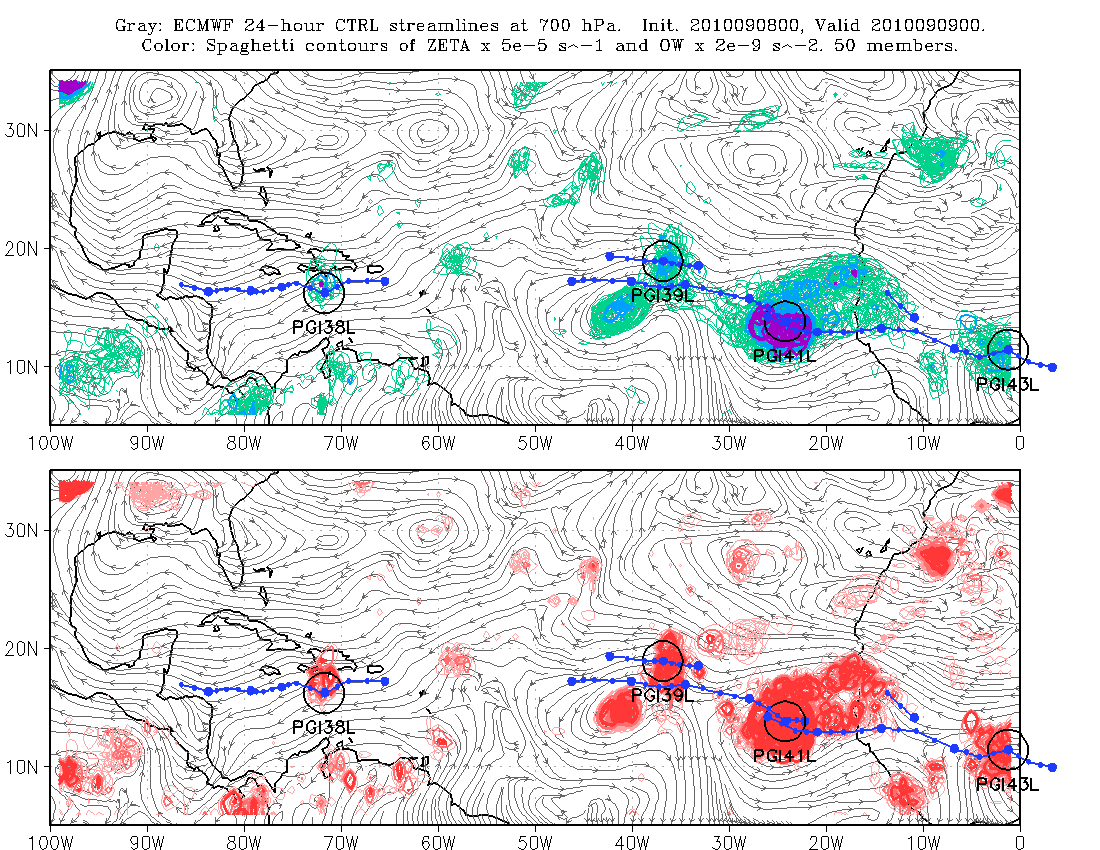 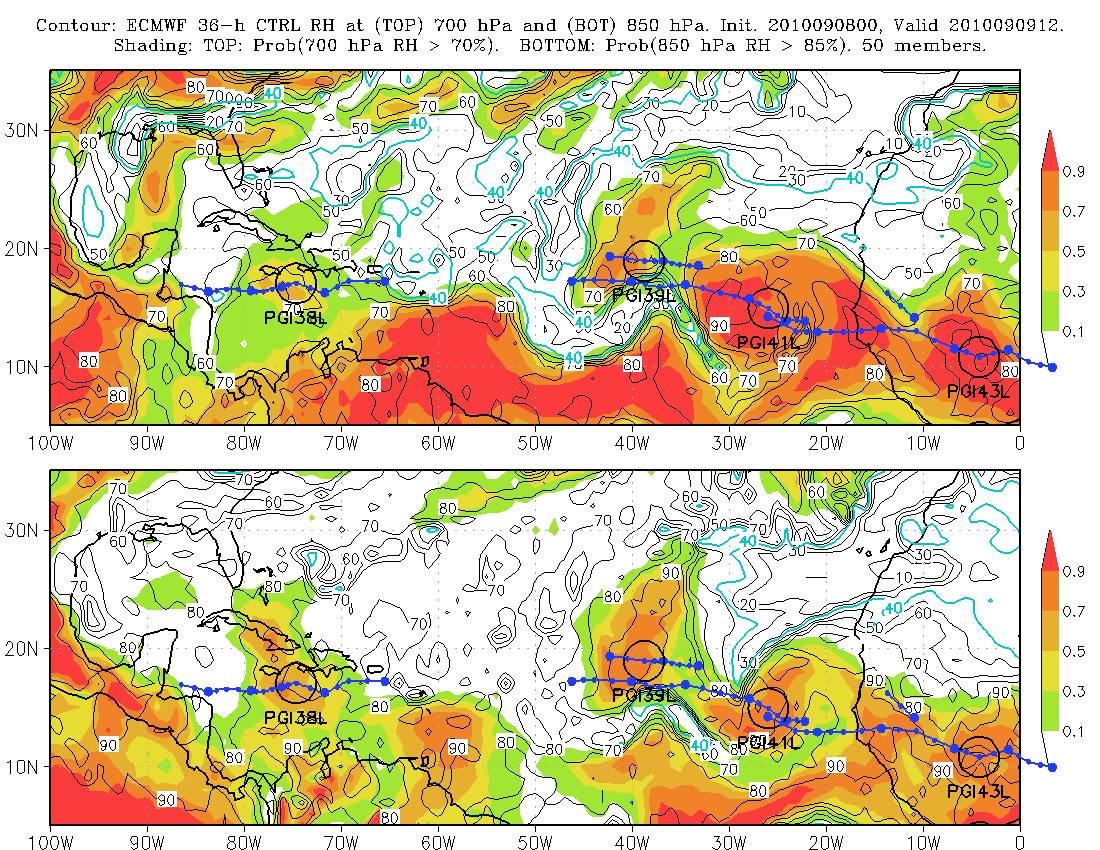 Contours of O-W: 2 x 10-9 s-2
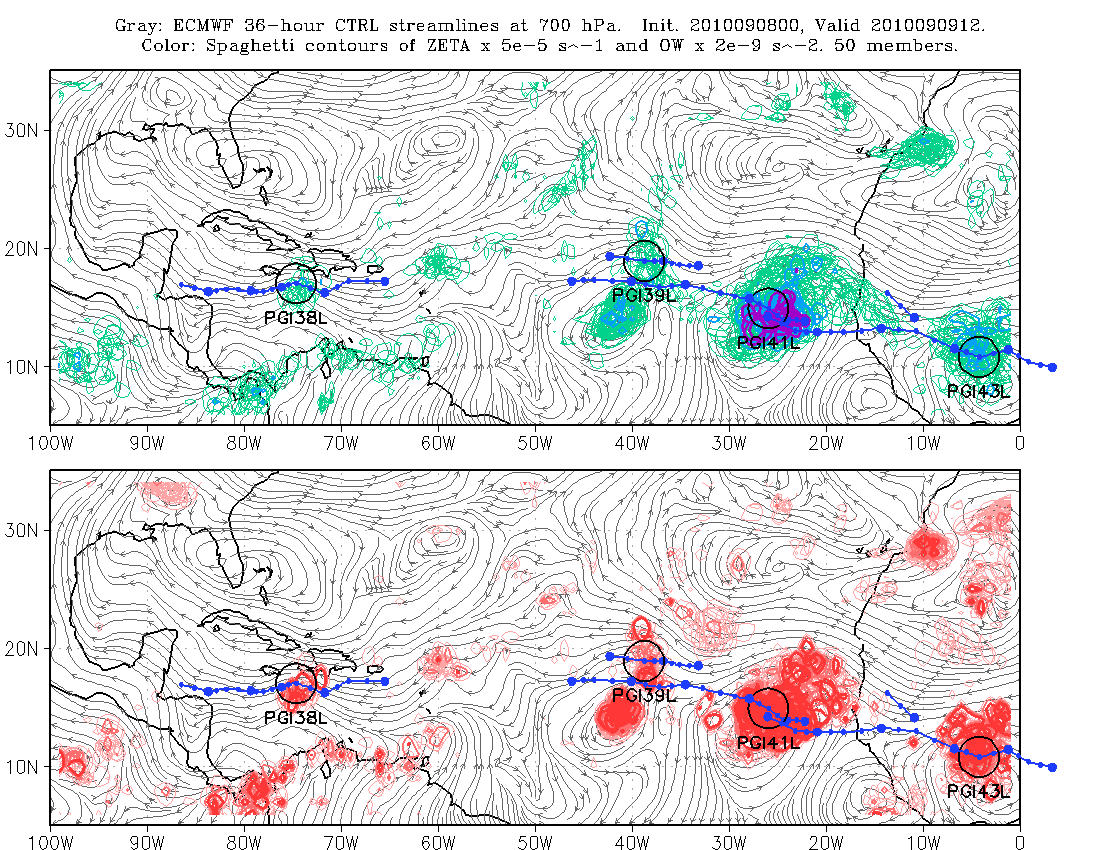 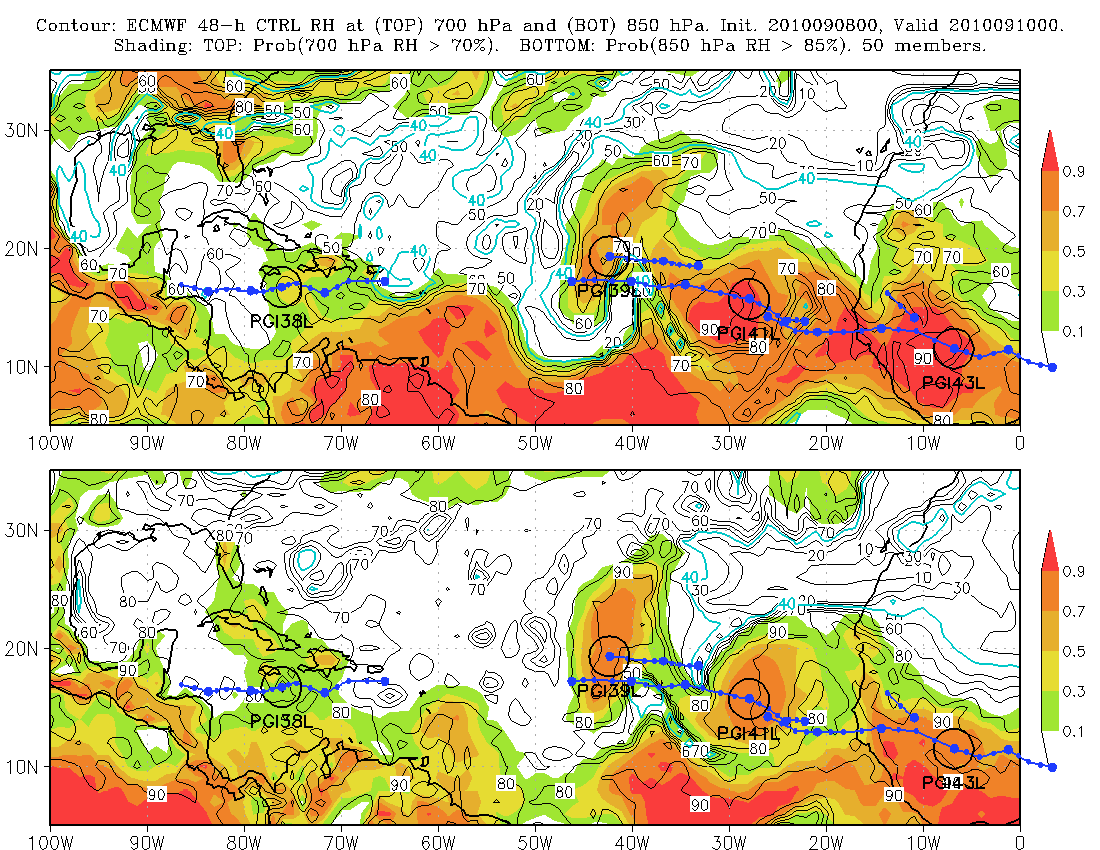 Contours of O-W: 2 x 10-9 s-2
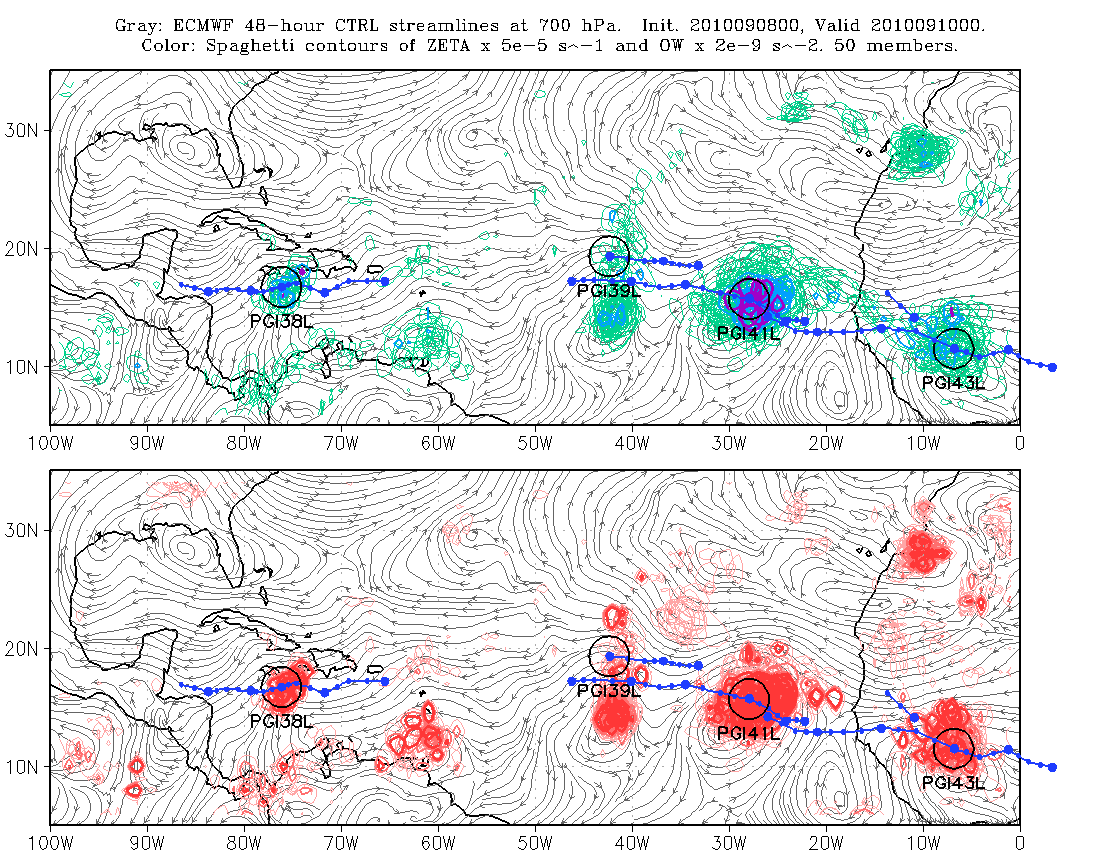 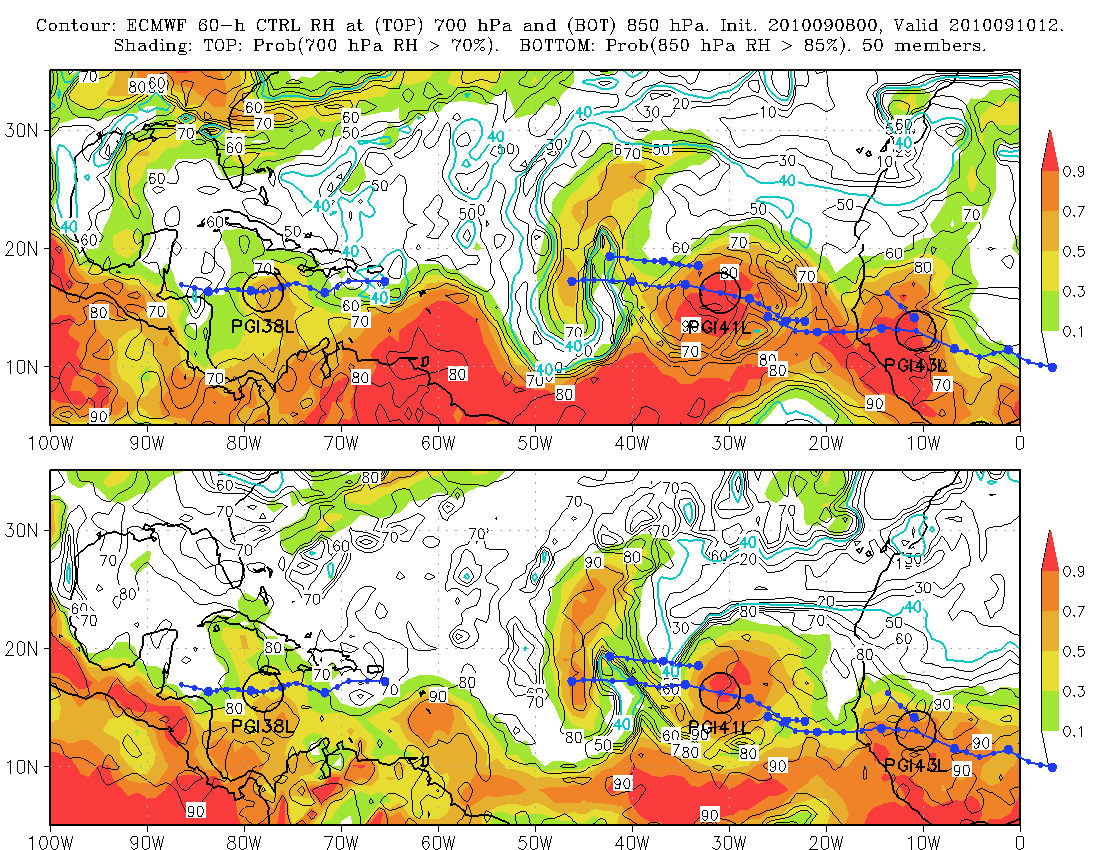 Contours of O-W: 2 x 10-9 s-2
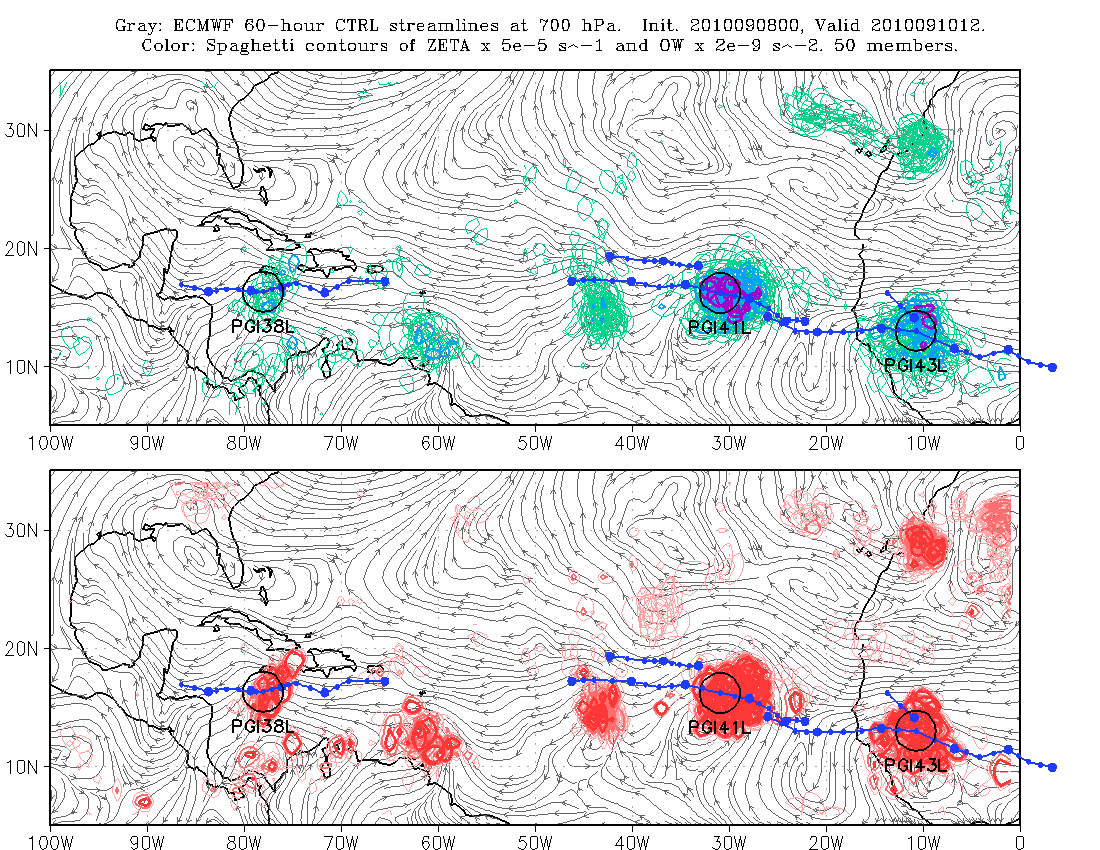 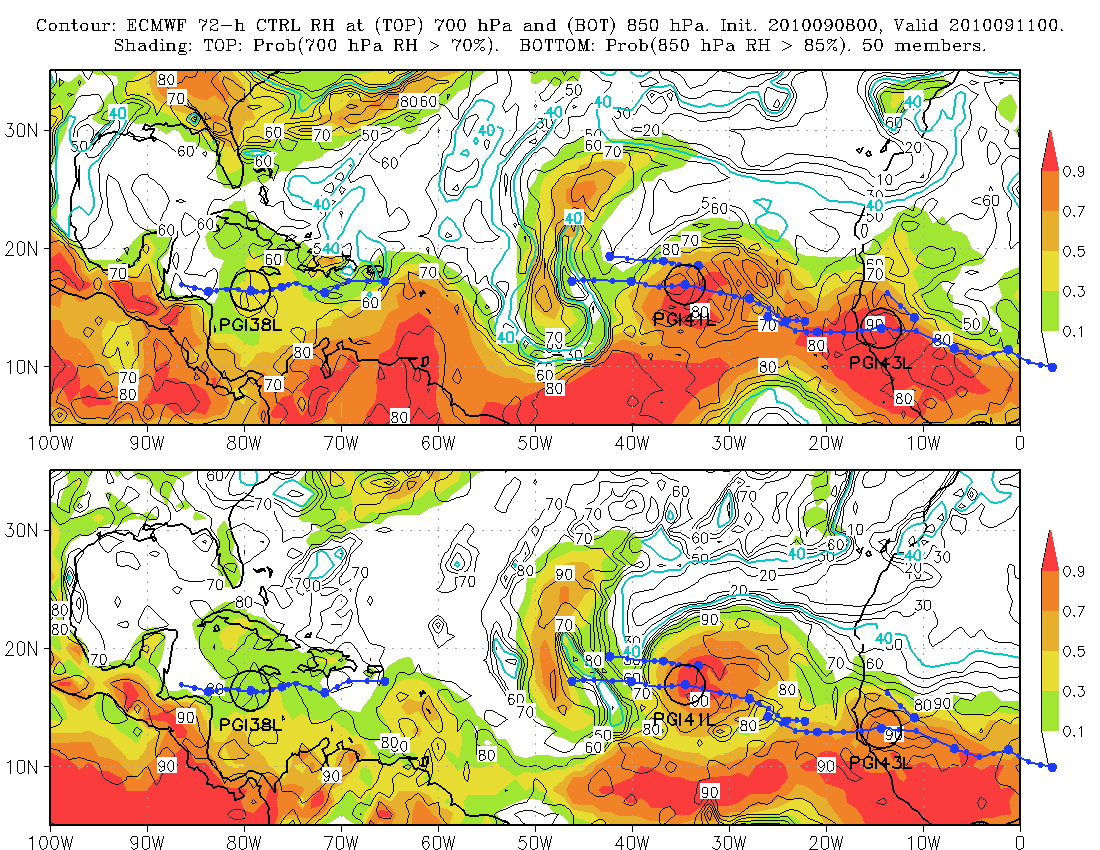 Contours of O-W: 2 x 10-9 s-2
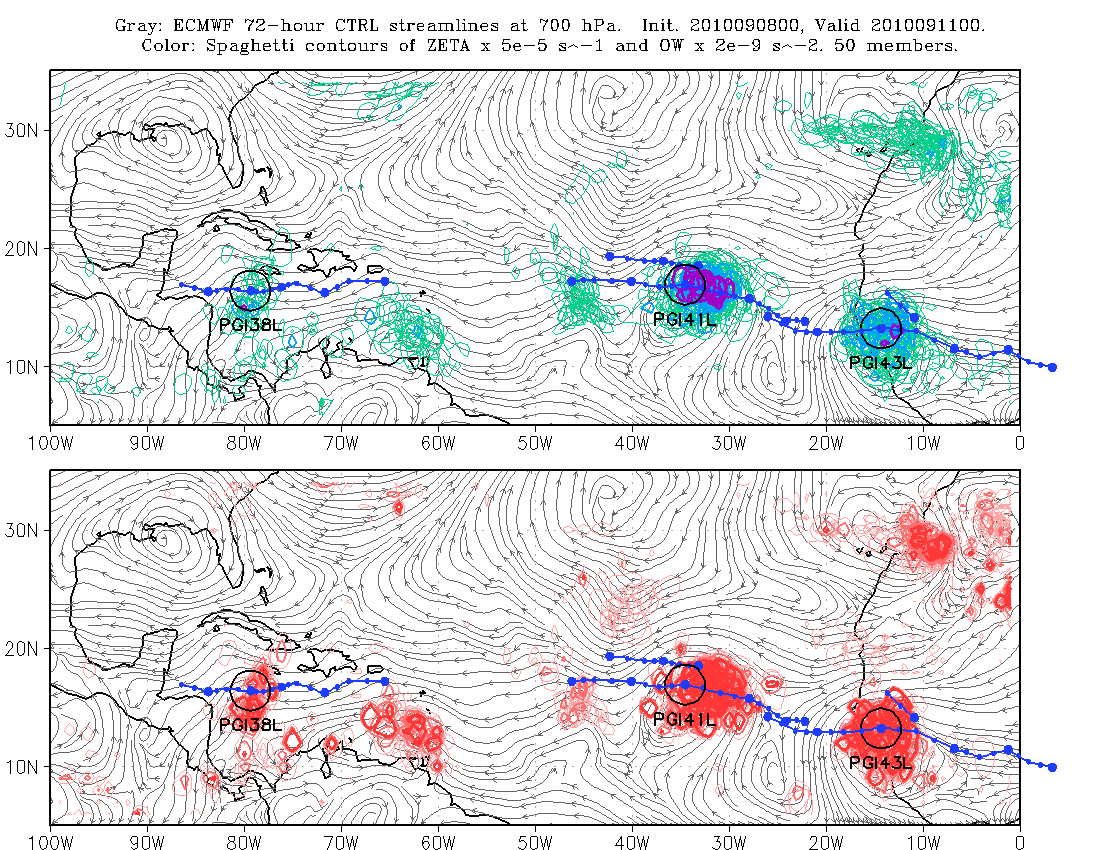 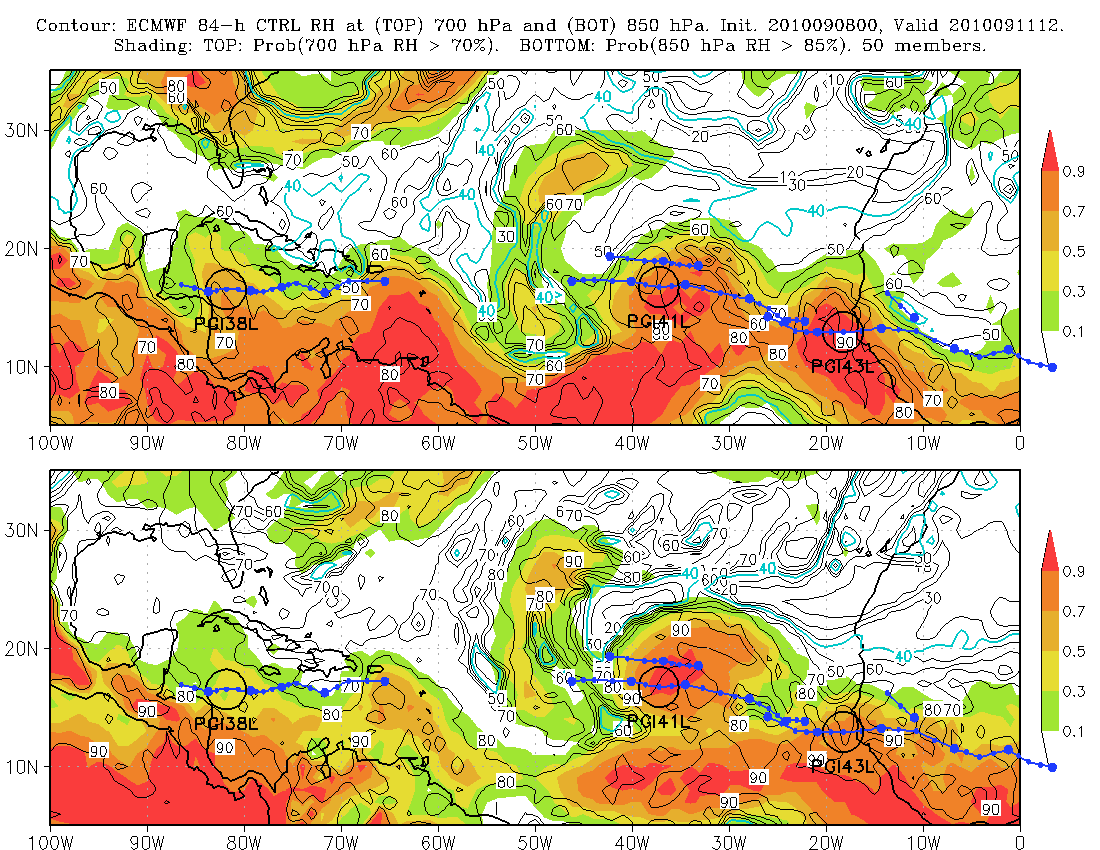 Contours of O-W: 2 x 10-9 s-2
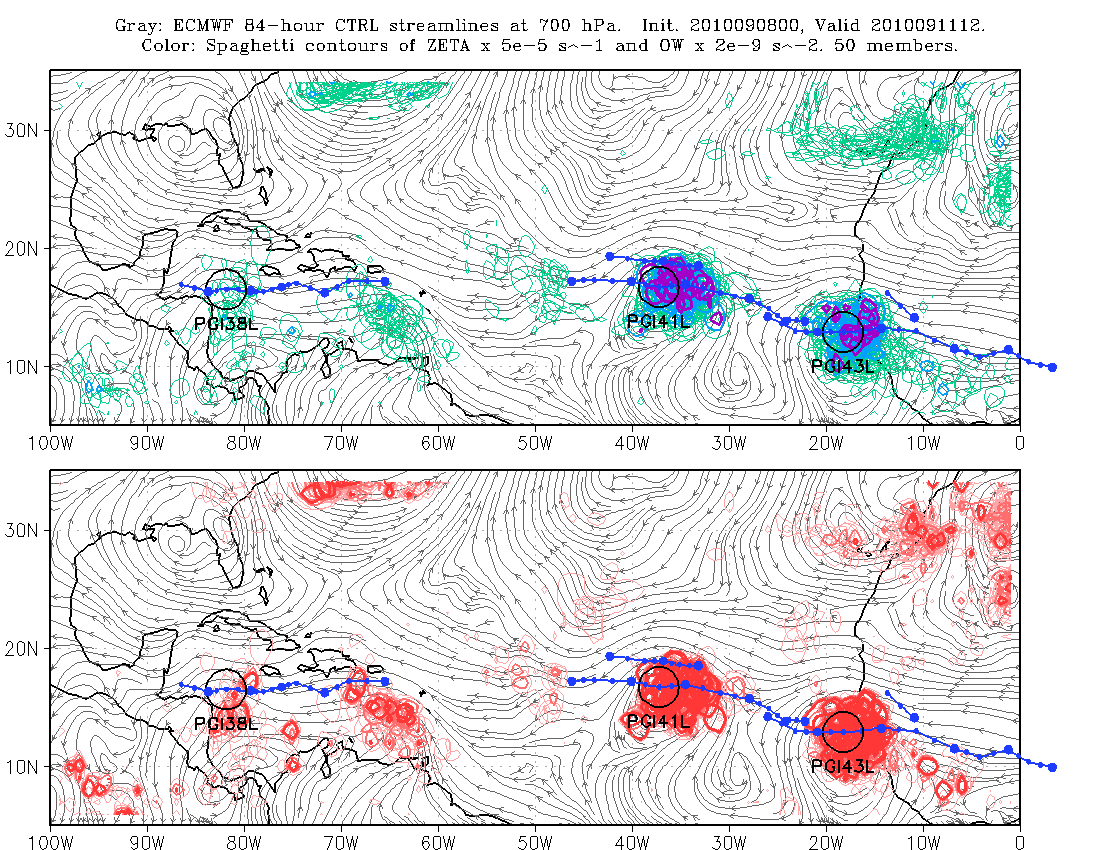 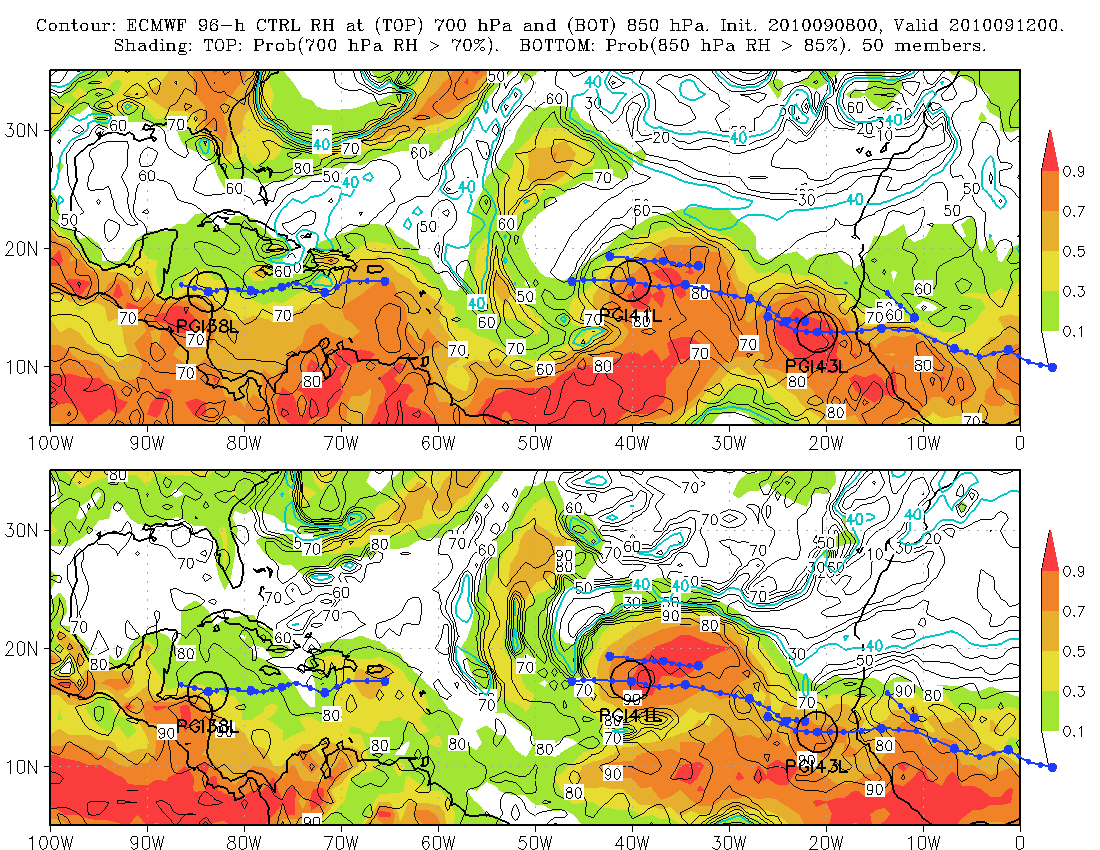 Contours of O-W: 2 x 10-9 s-2
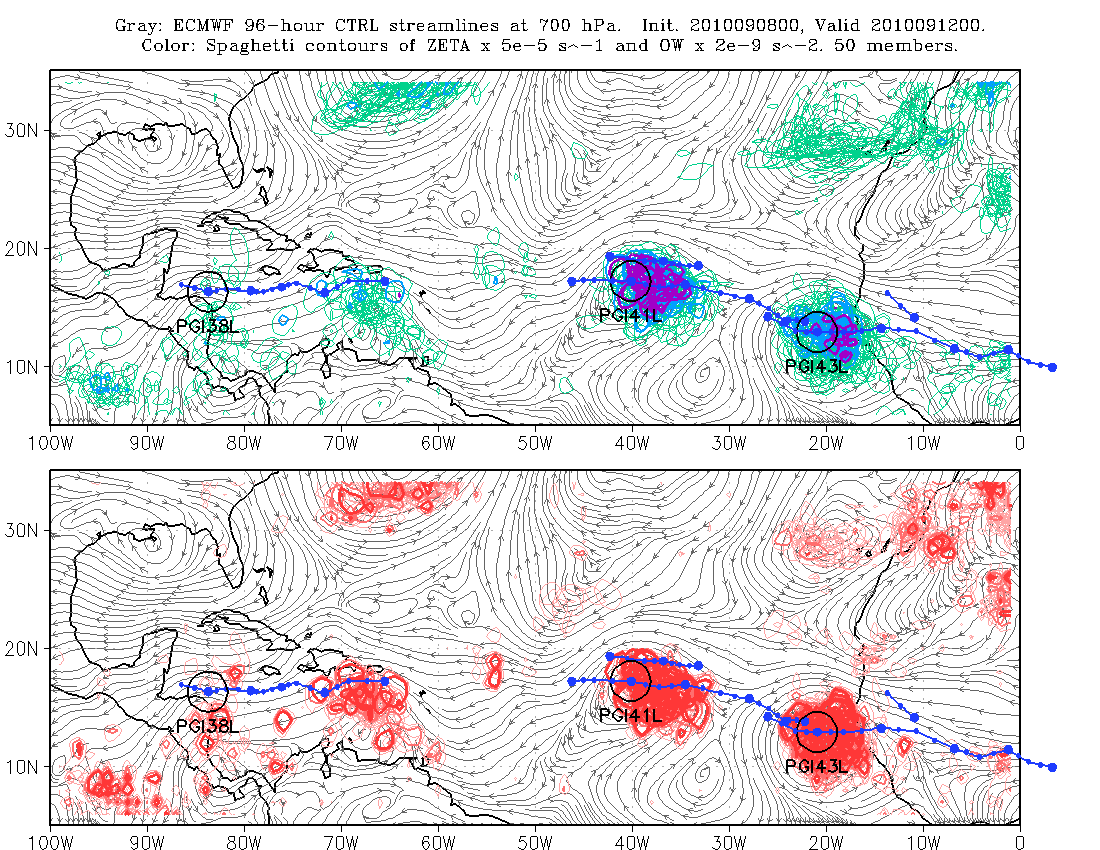 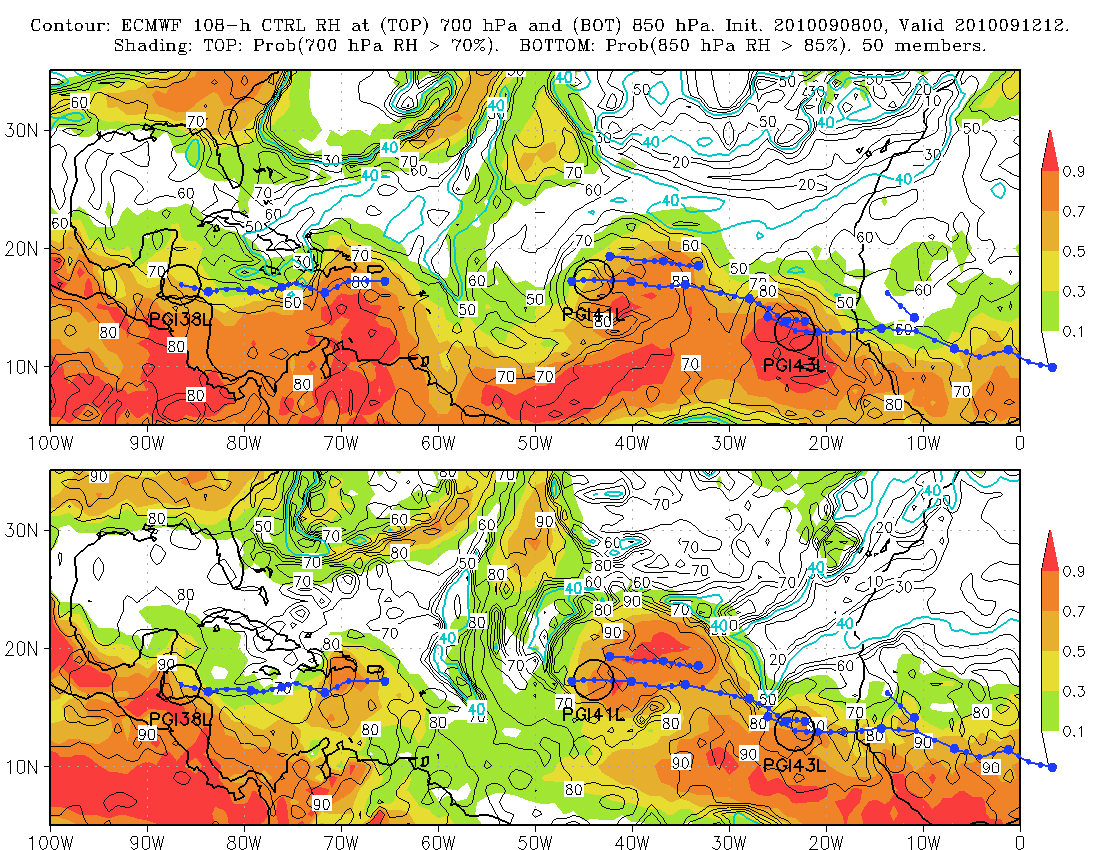 Contours of O-W: 2 x 10-9 s-2
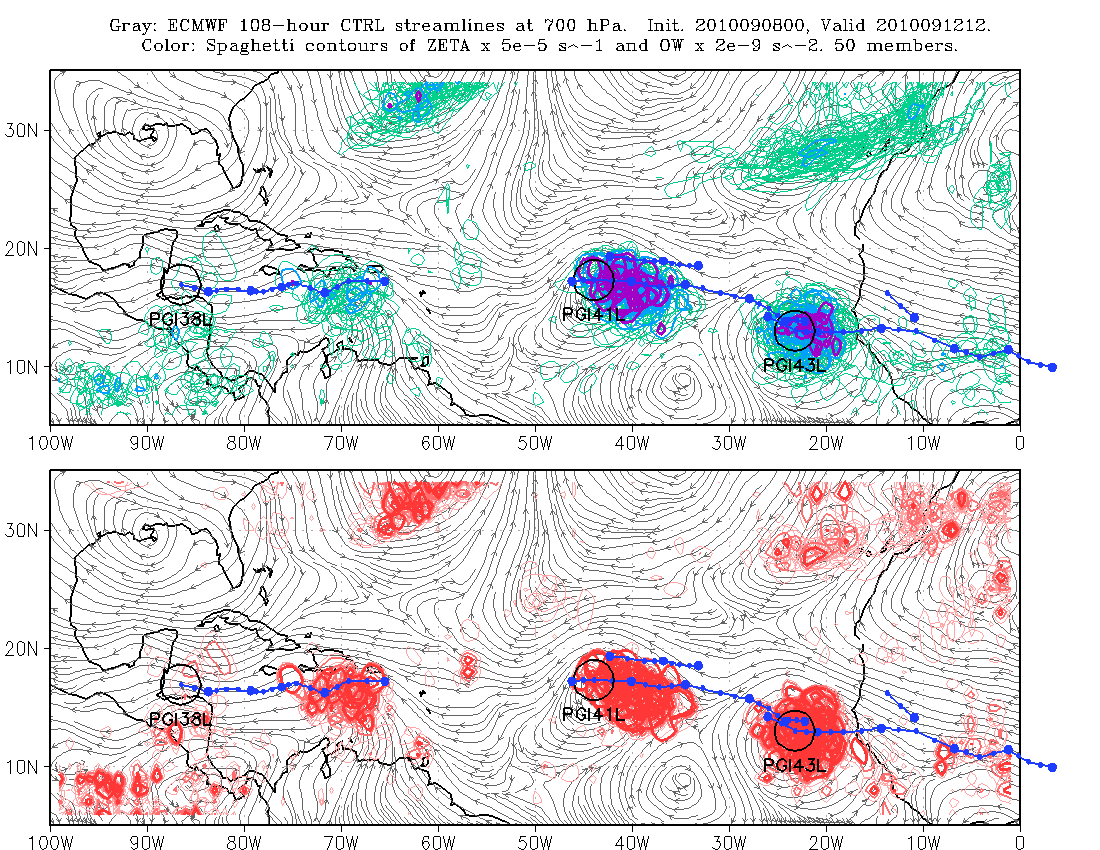 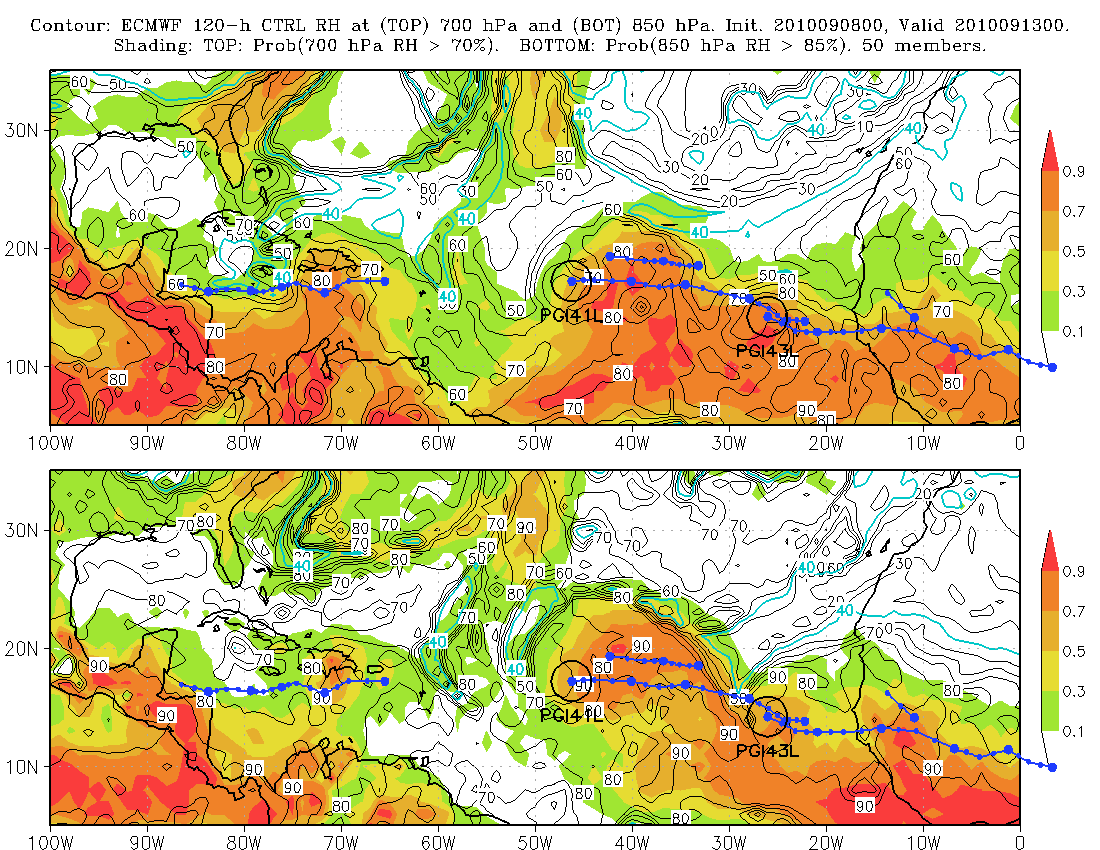 Contours of O-W: 2 x 10-9 s-2
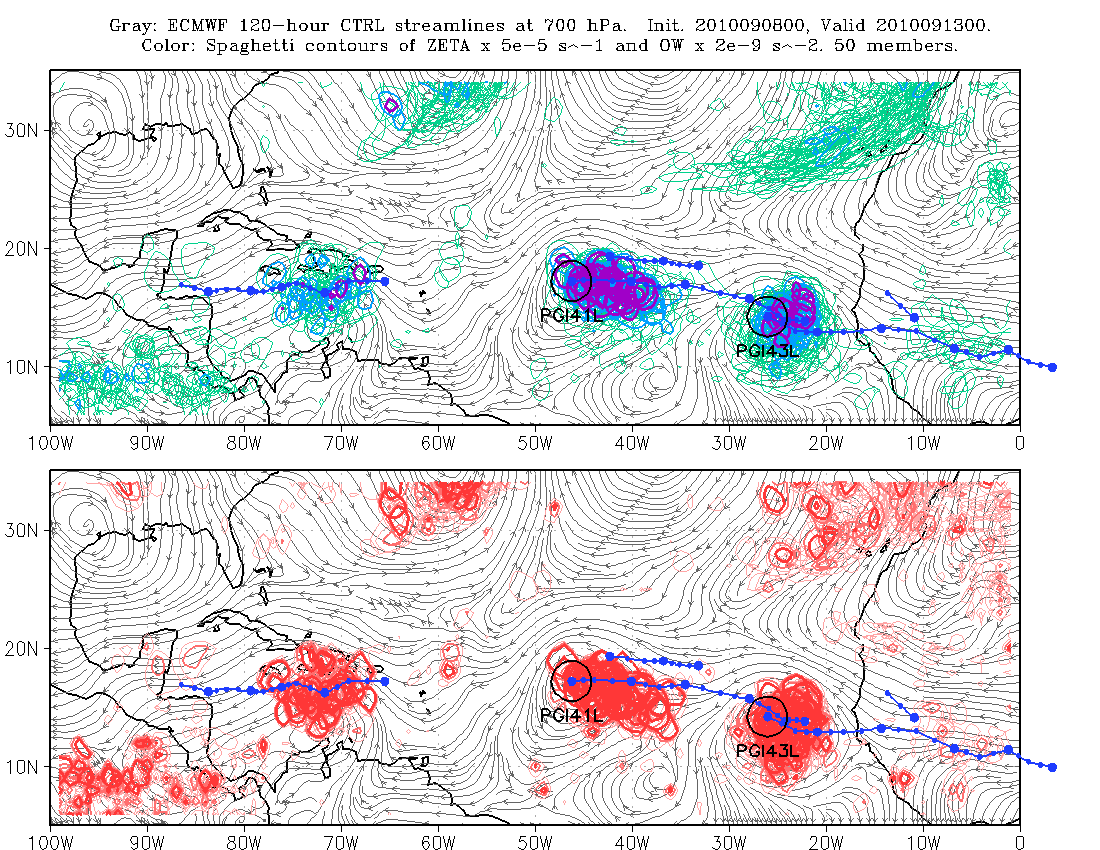 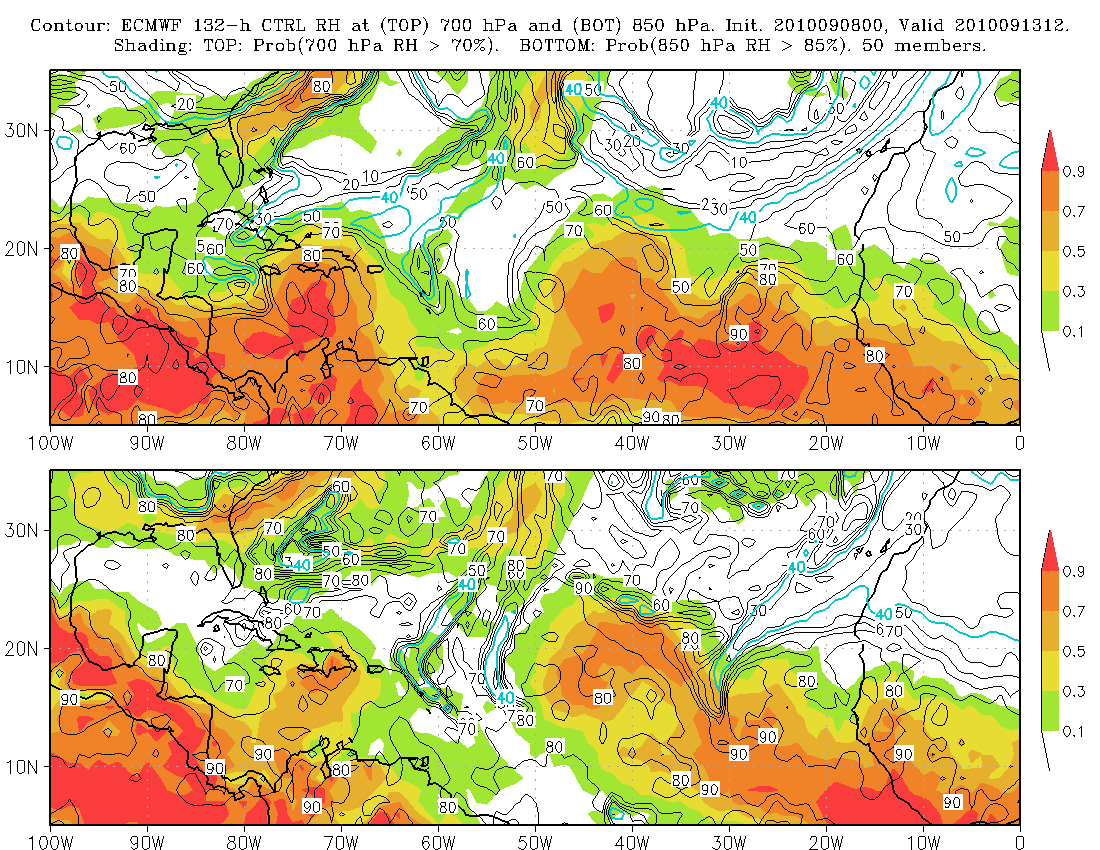 Contours of O-W: 2 x 10-9 s-2
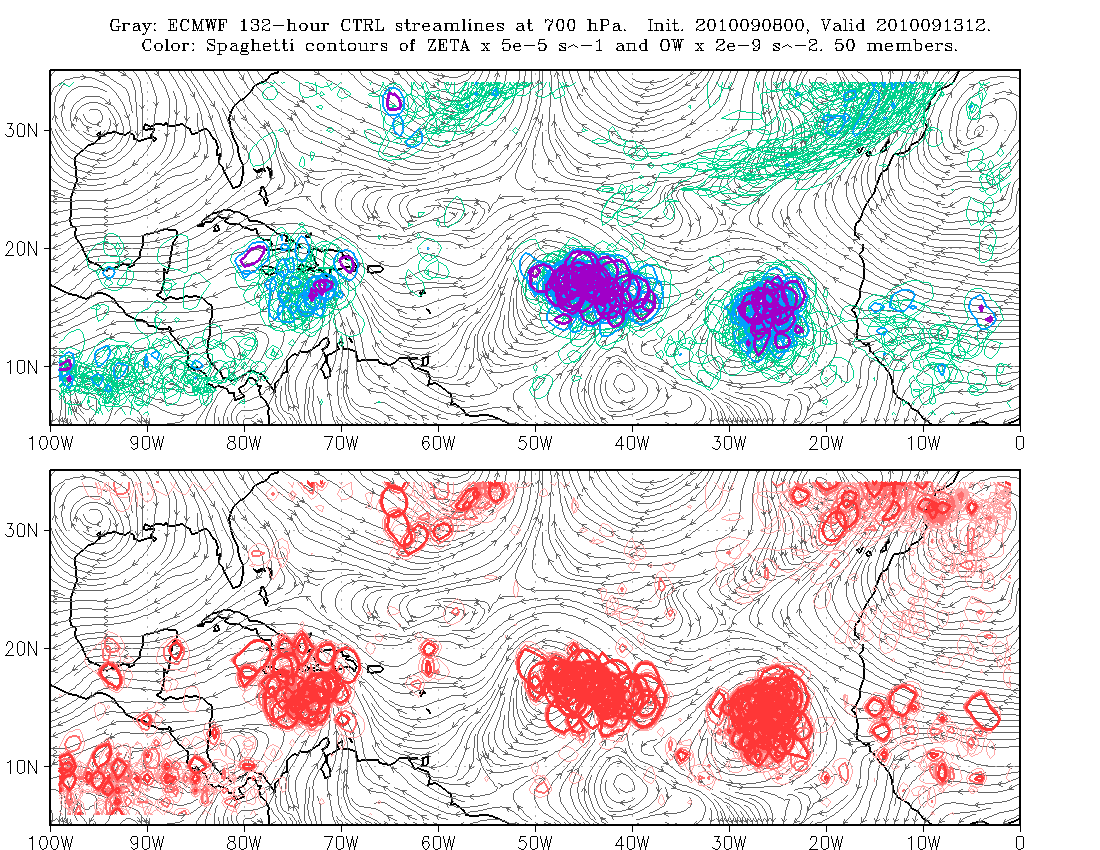 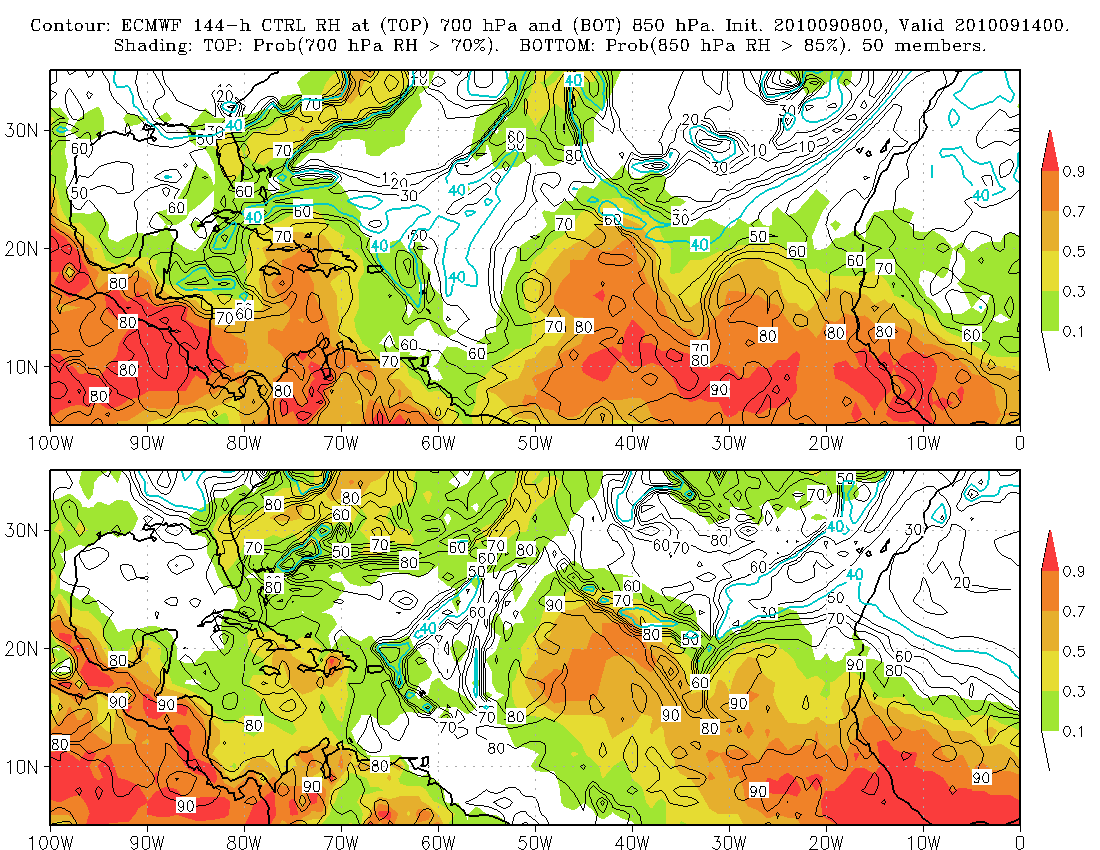 Contours of O-W: 2 x 10-9 s-2
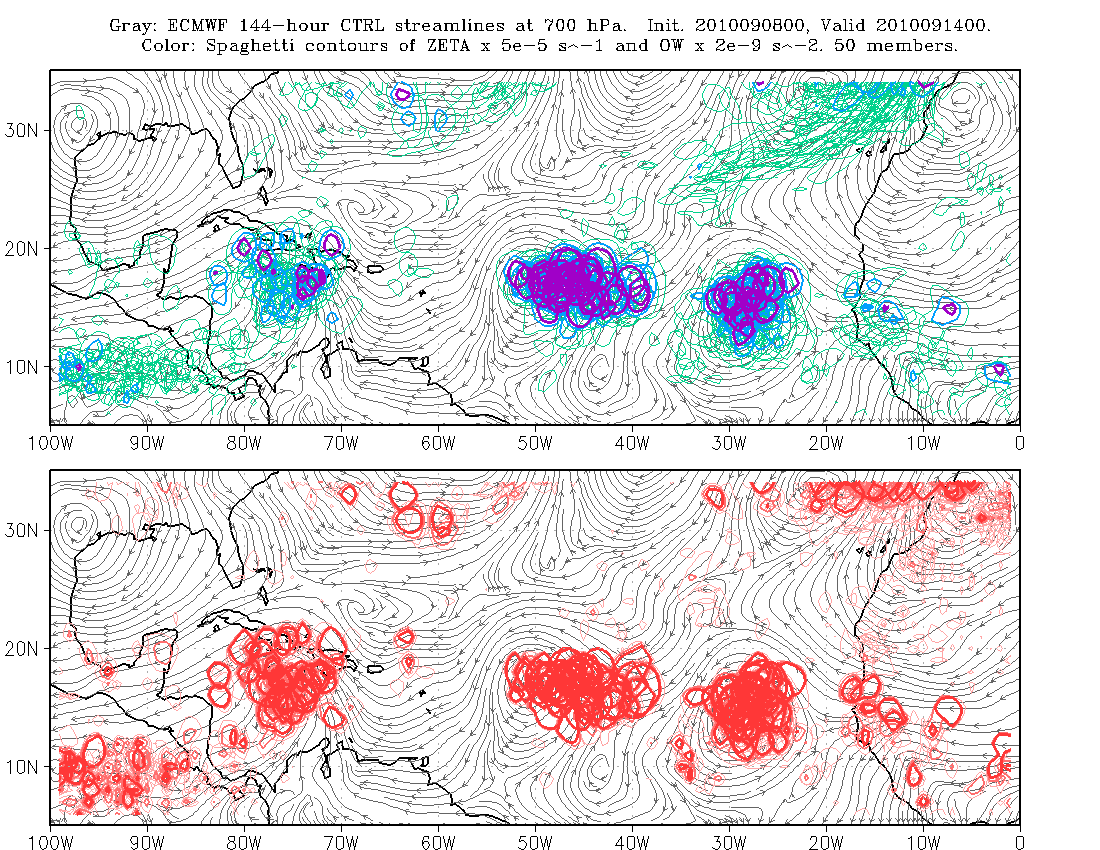 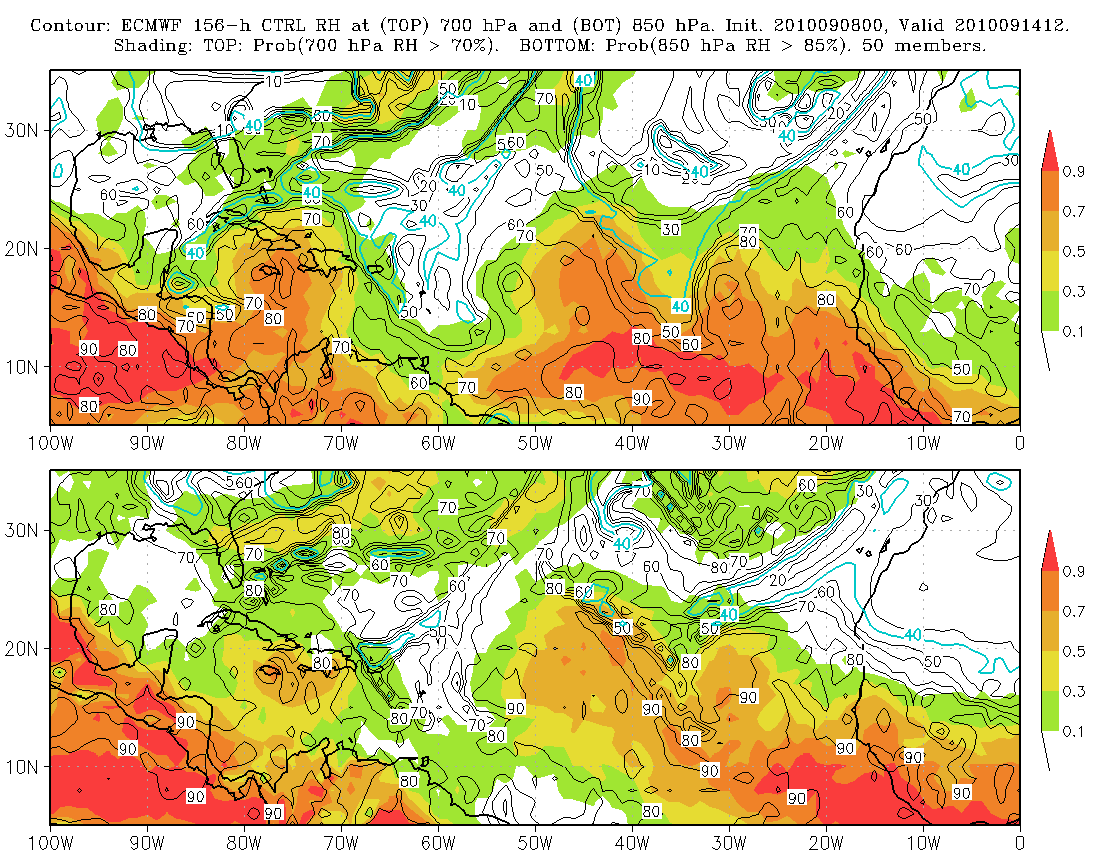 Contours of O-W: 2 x 10-9 s-2
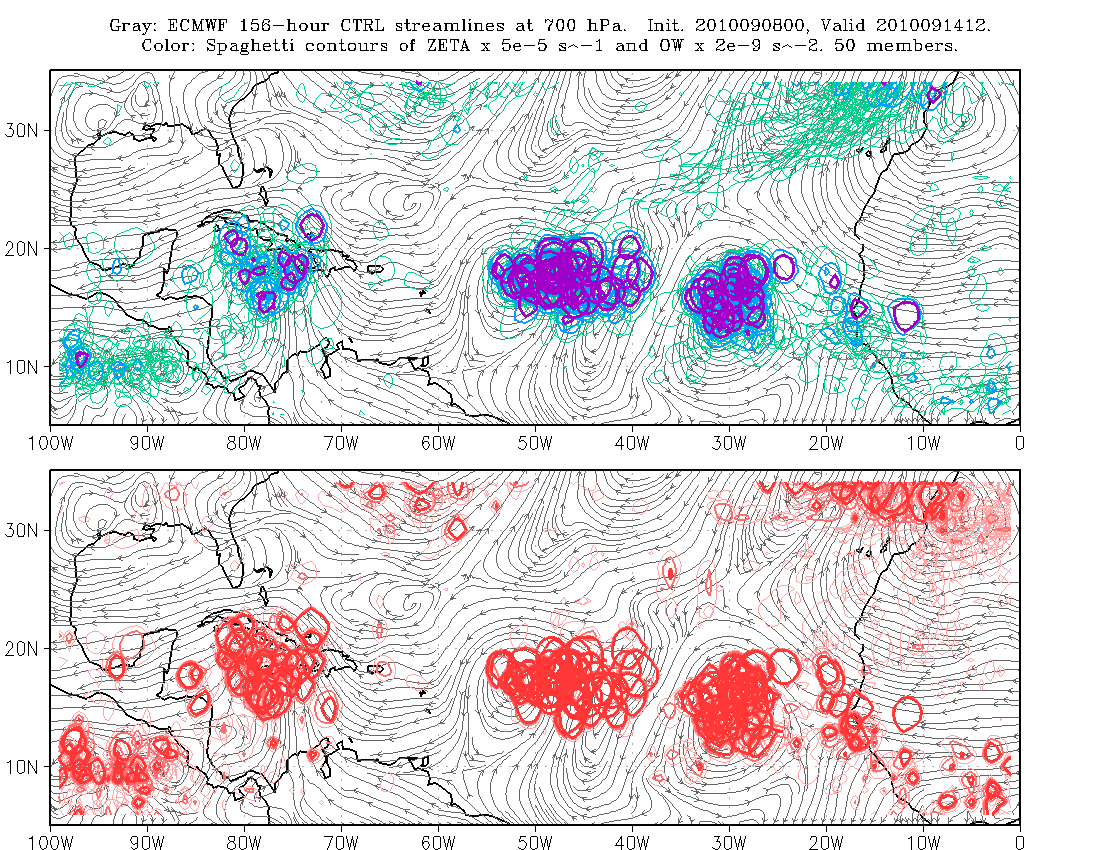 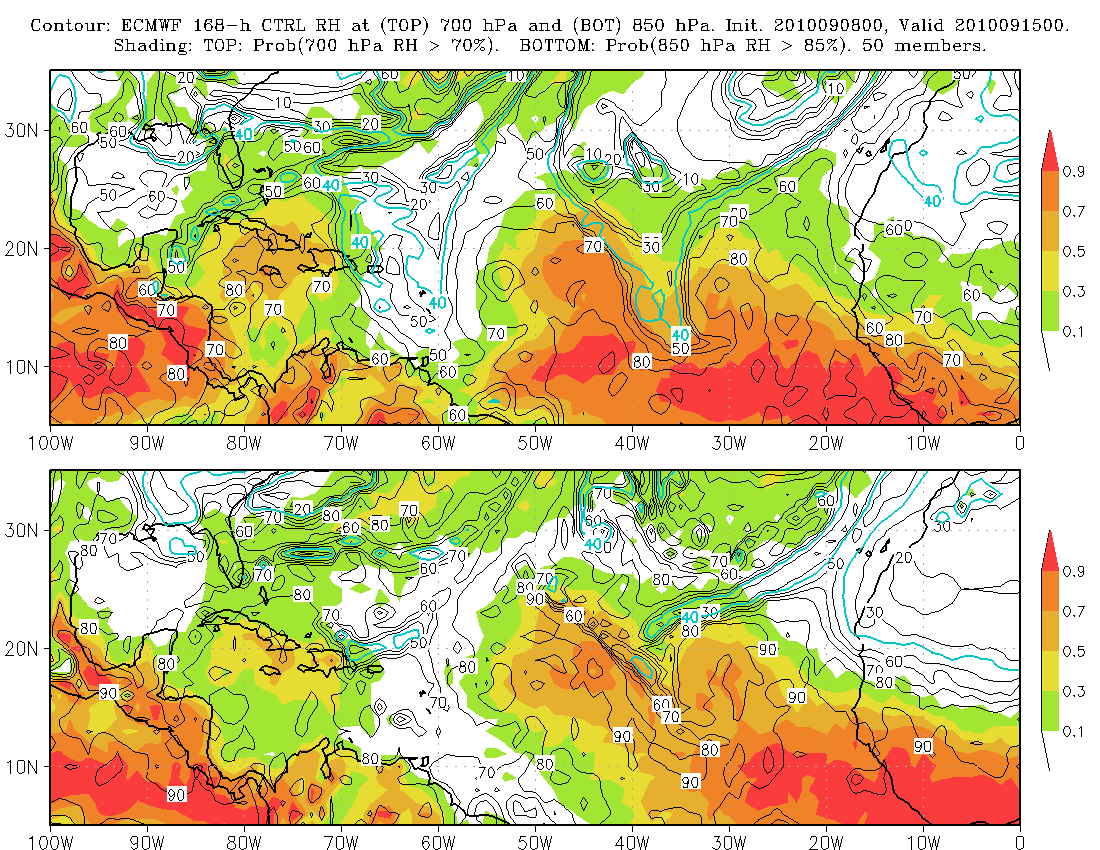 Contours of O-W: 2 x 10-9 s-2
X
X
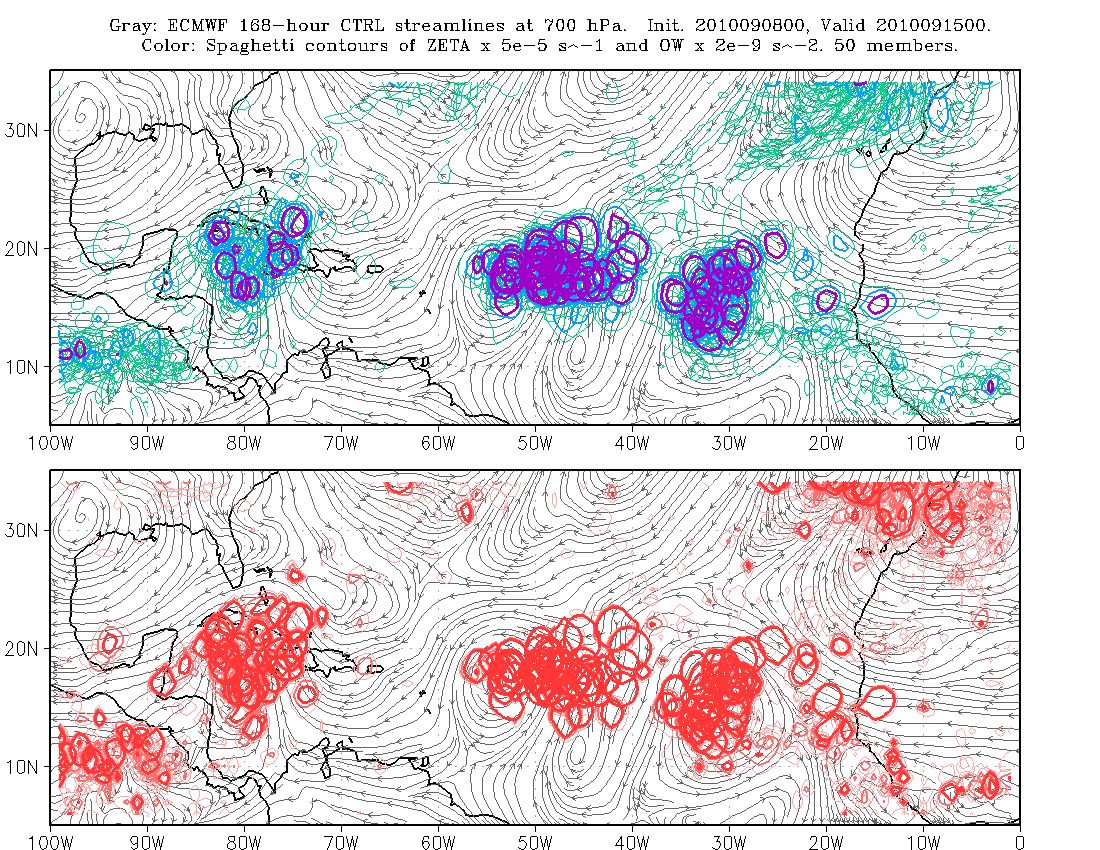 X
X
Example: Genesis of Karl (AL13; PGI44L)
Genesis occurred just before 00 UTC, 15 Sep

Next two “loops”
9- through 0- day ensemble forecasts of area-averaged relative vorticity valid at genesis time
Same but displayed as PDFs
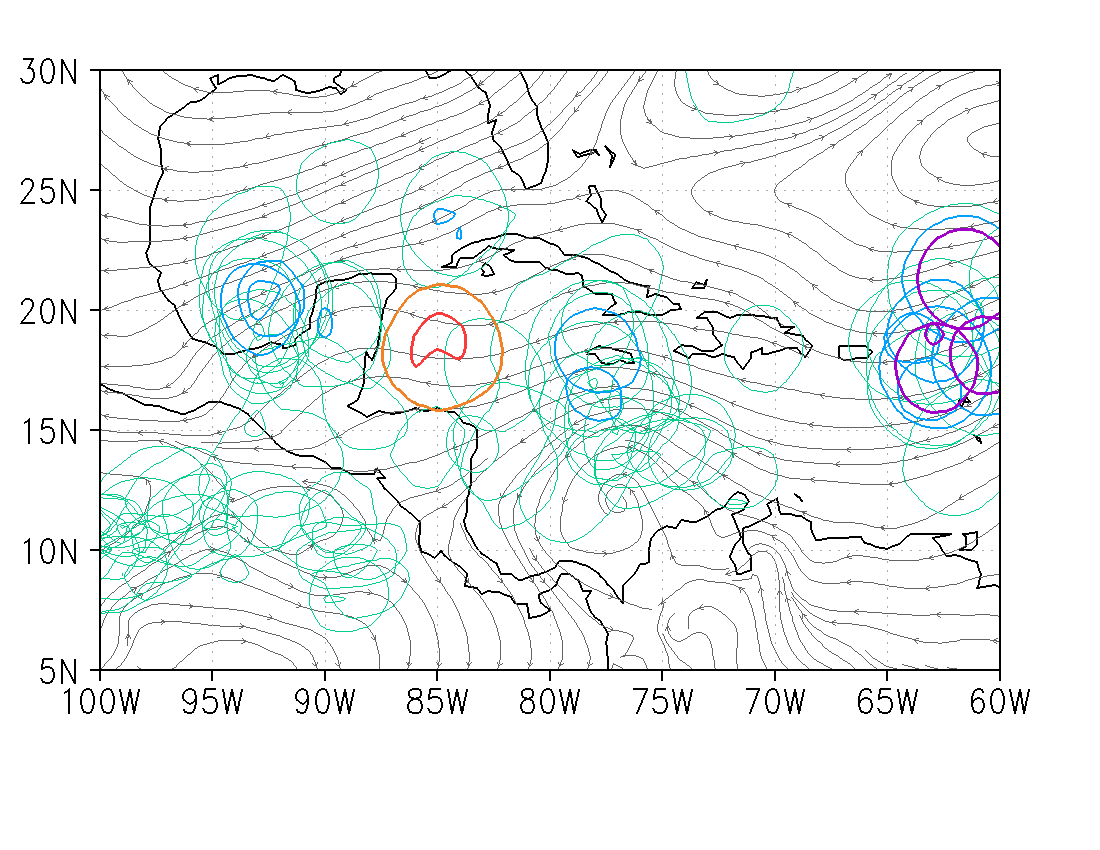 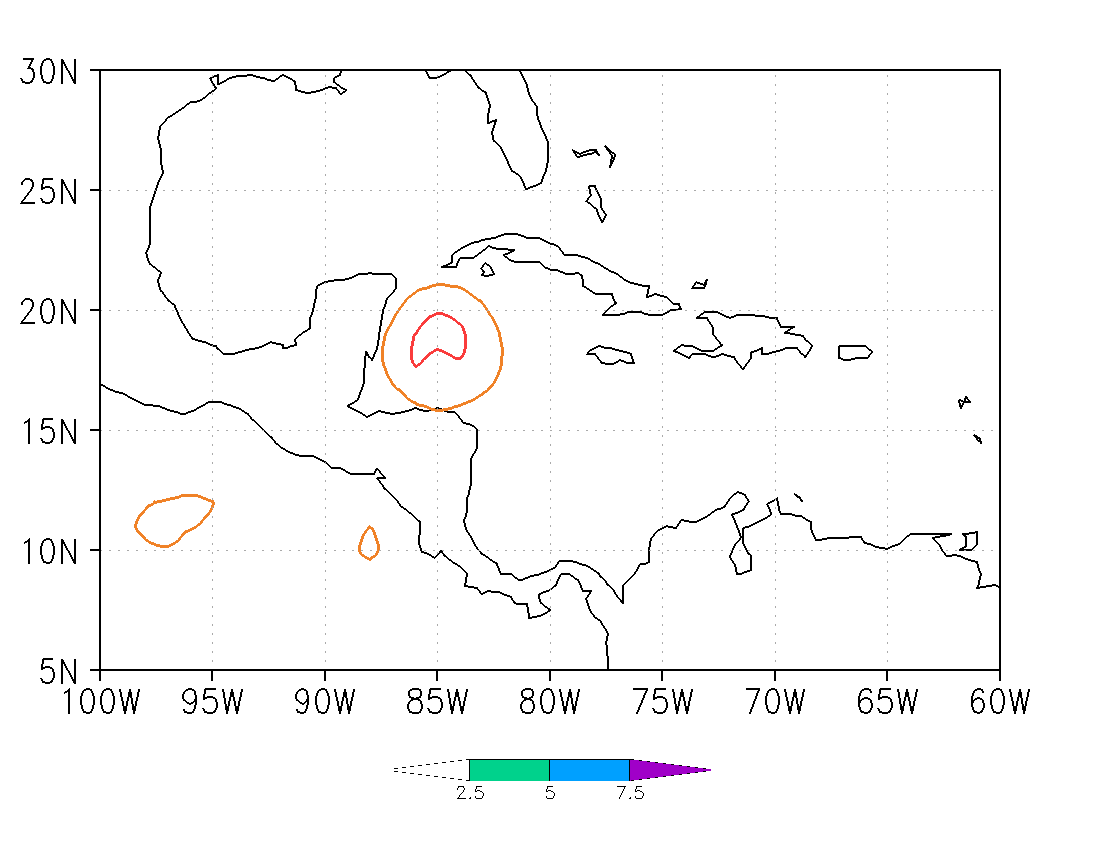 9-day forecast for 00 UTC 15 Sep
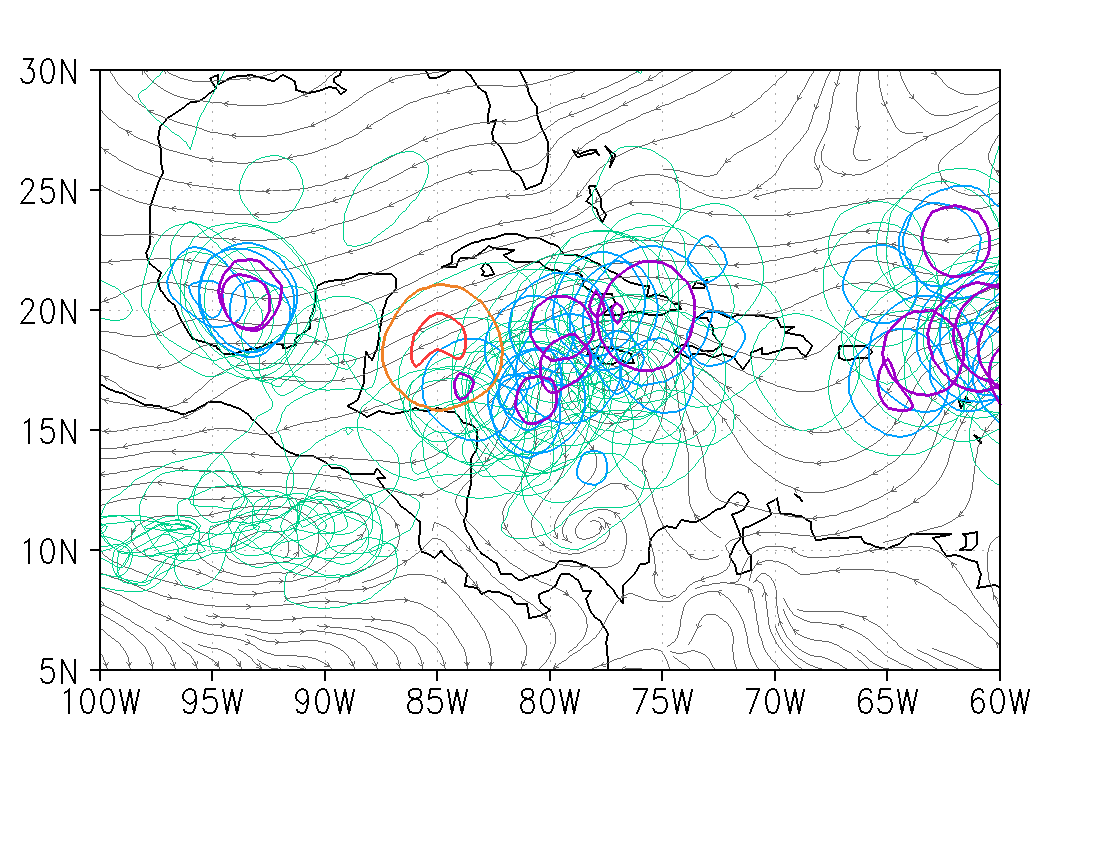 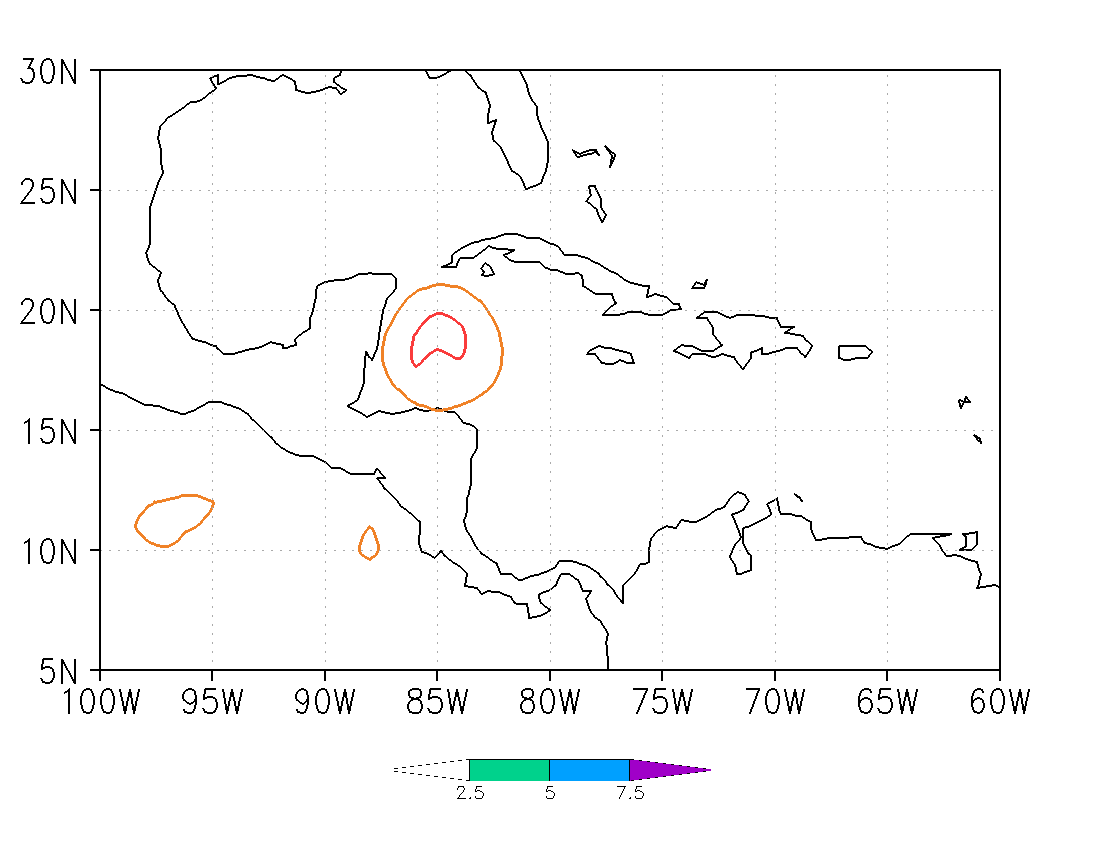 8-day forecast for 00 UTC 15 Sep
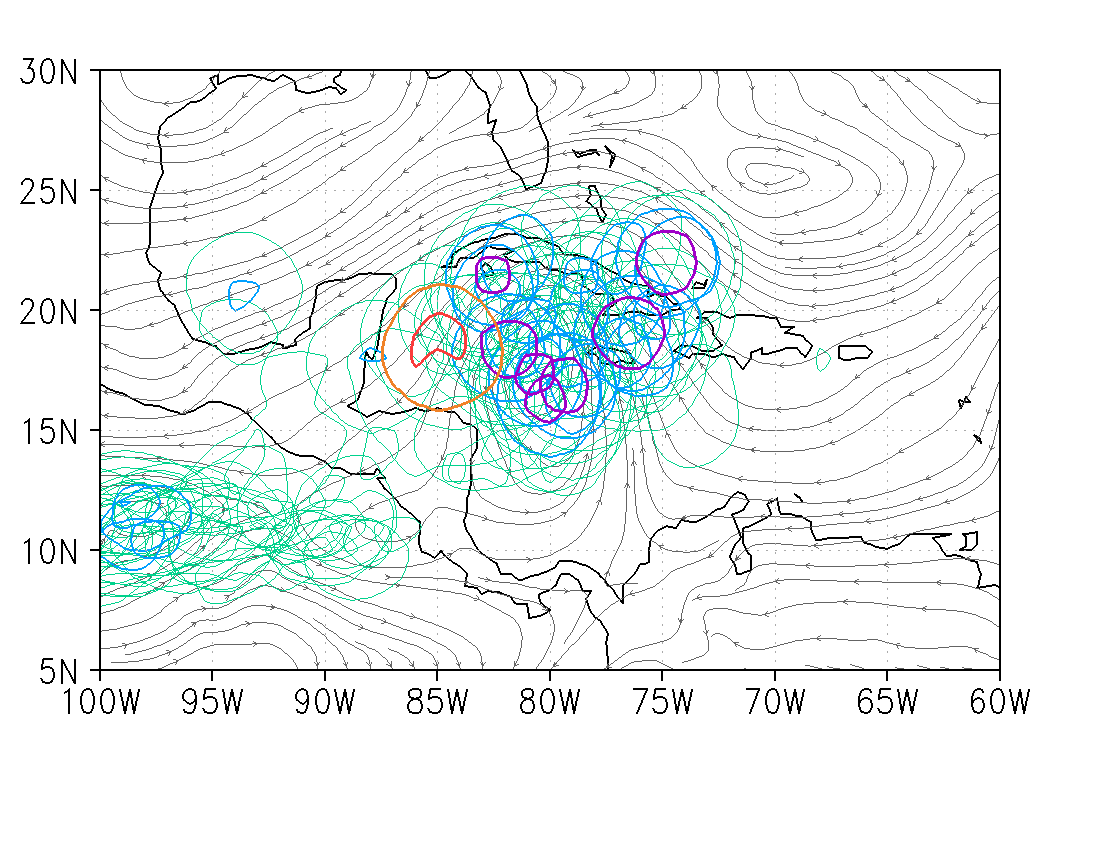 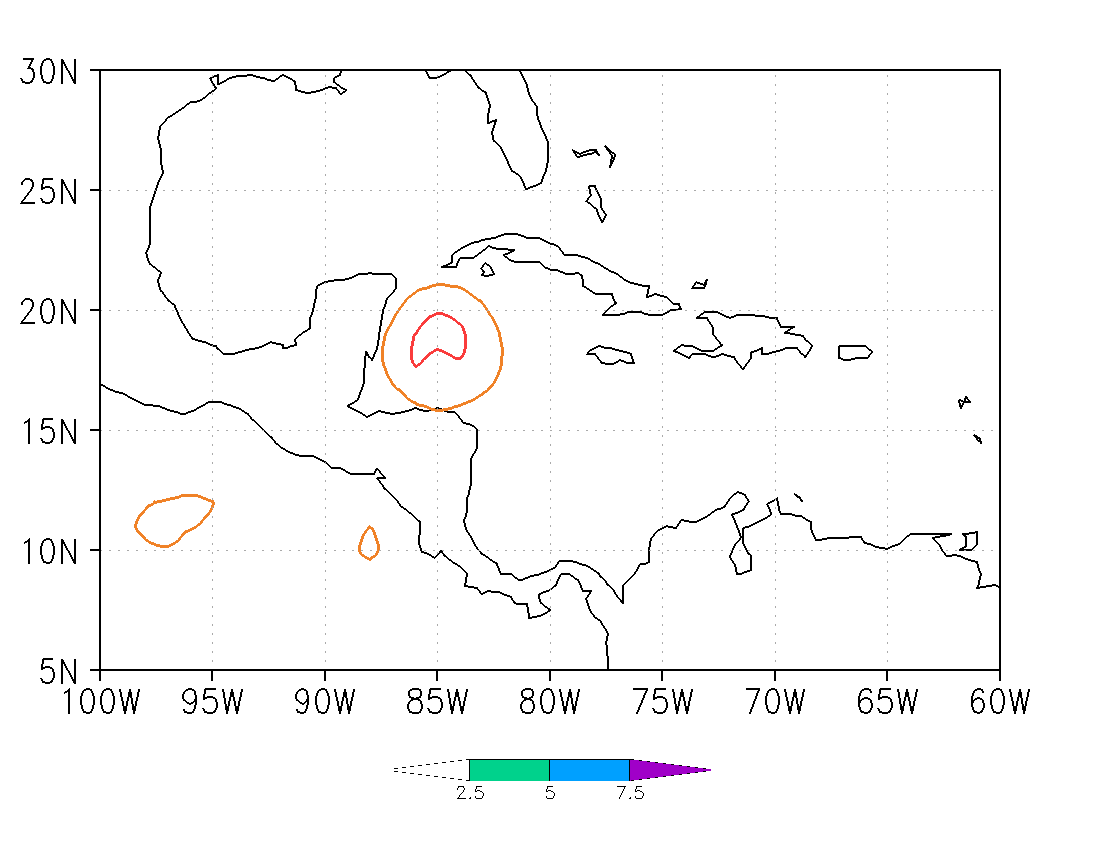 7-day forecast for 00 UTC 15 Sep
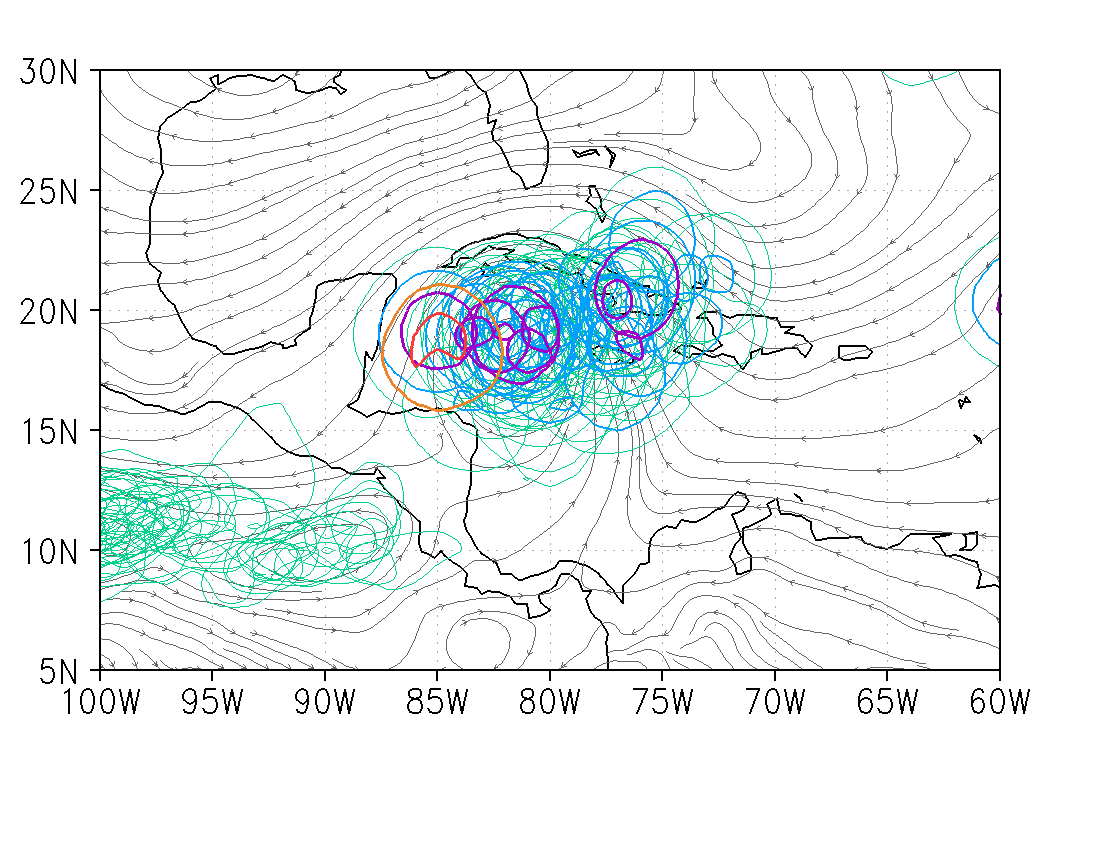 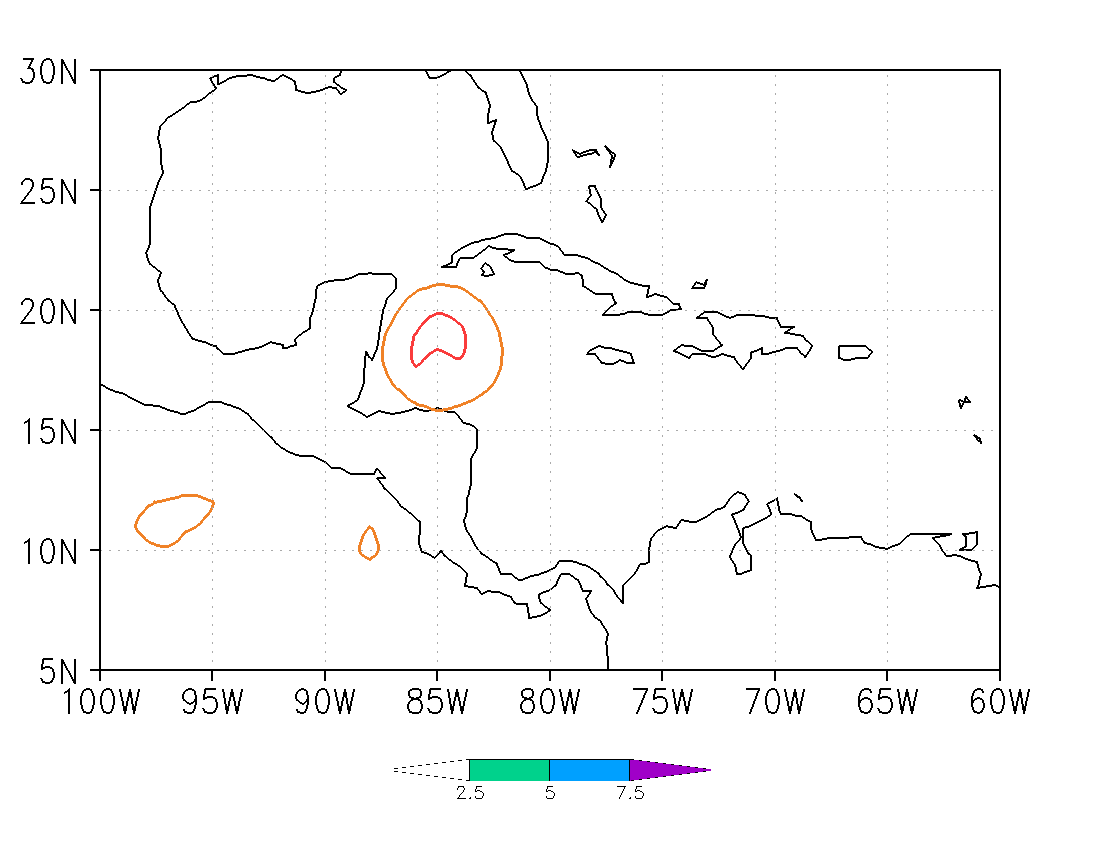 6-day forecast for 00 UTC 15 Sep
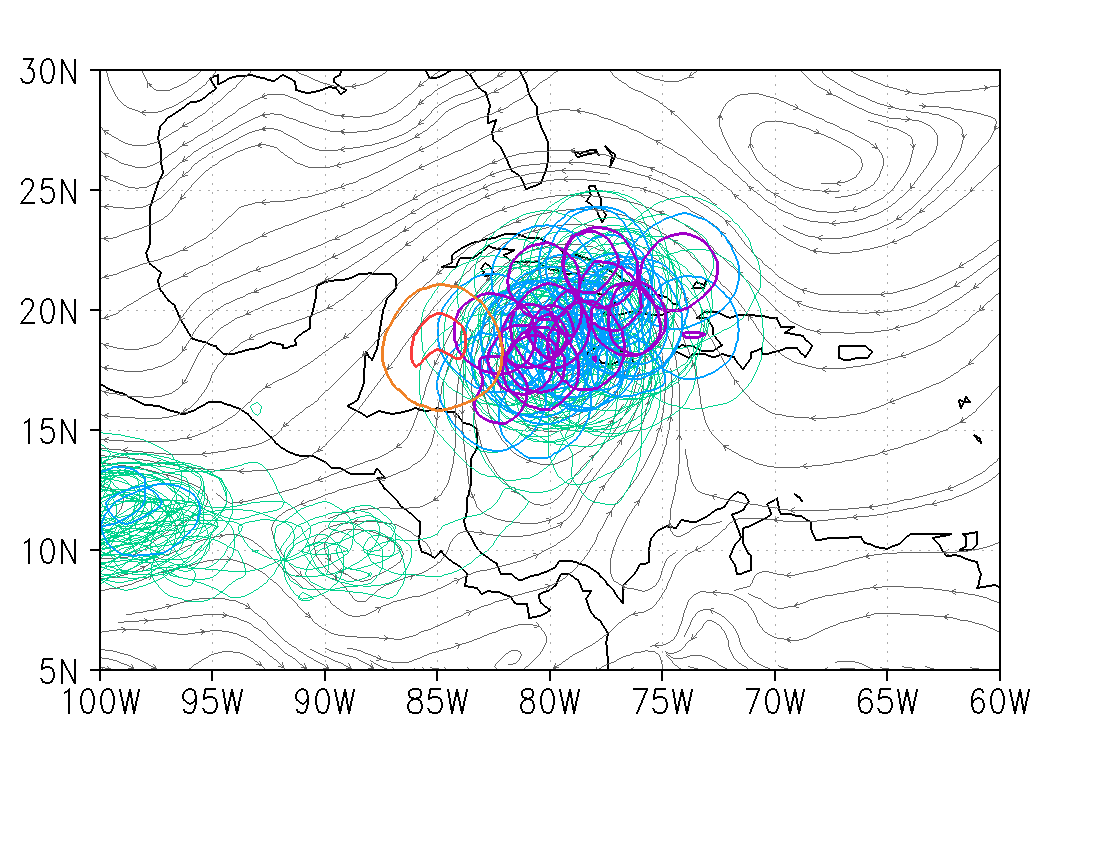 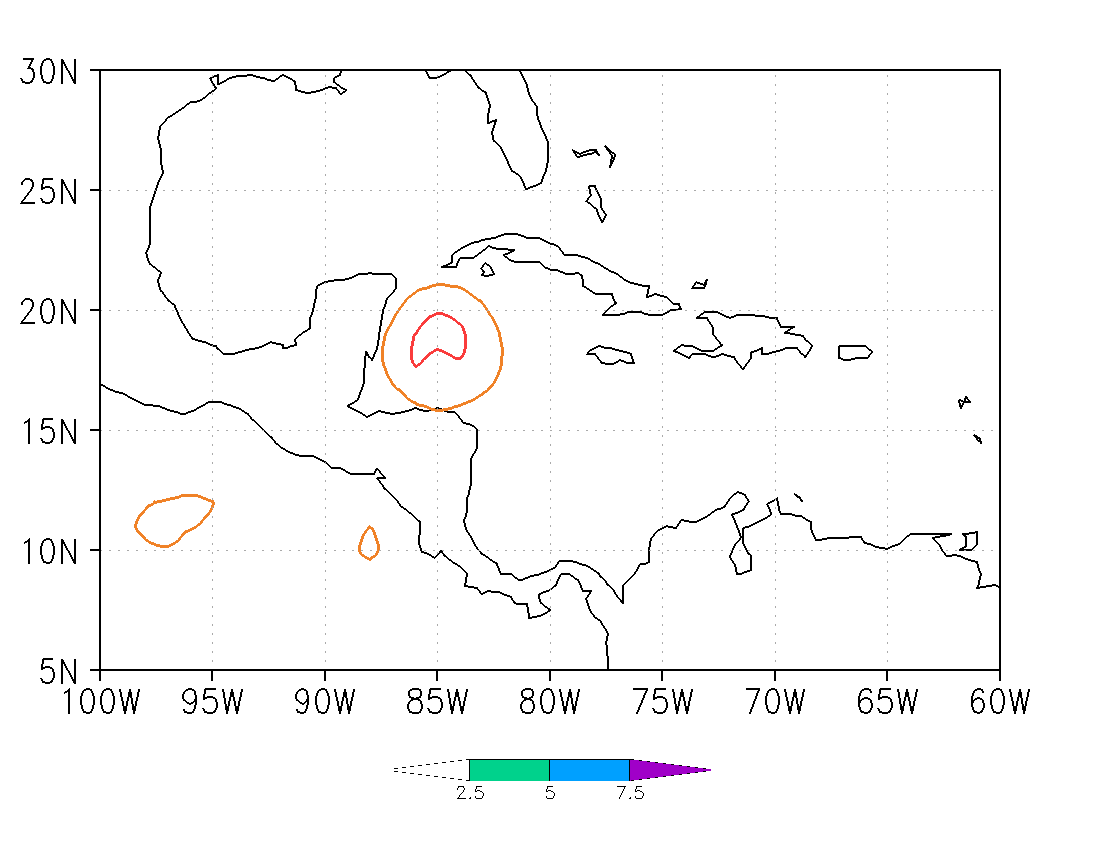 5-day forecast for 00 UTC 15 Sep
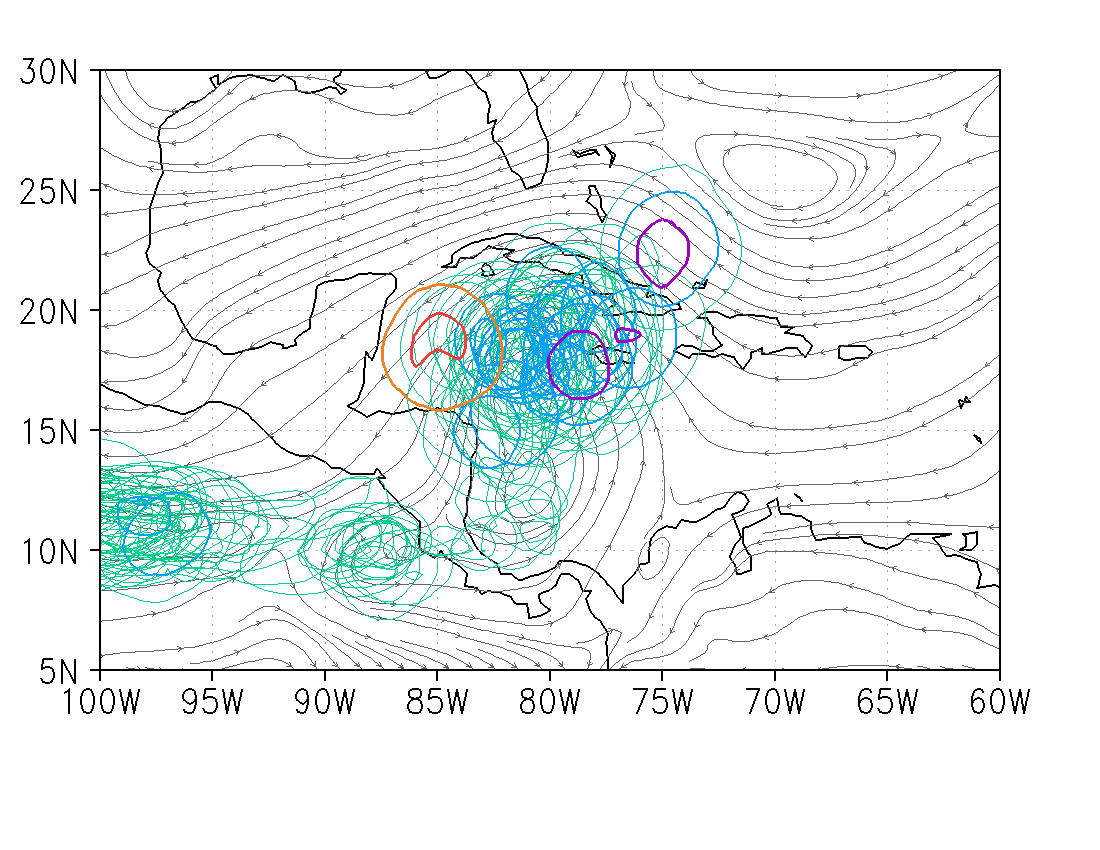 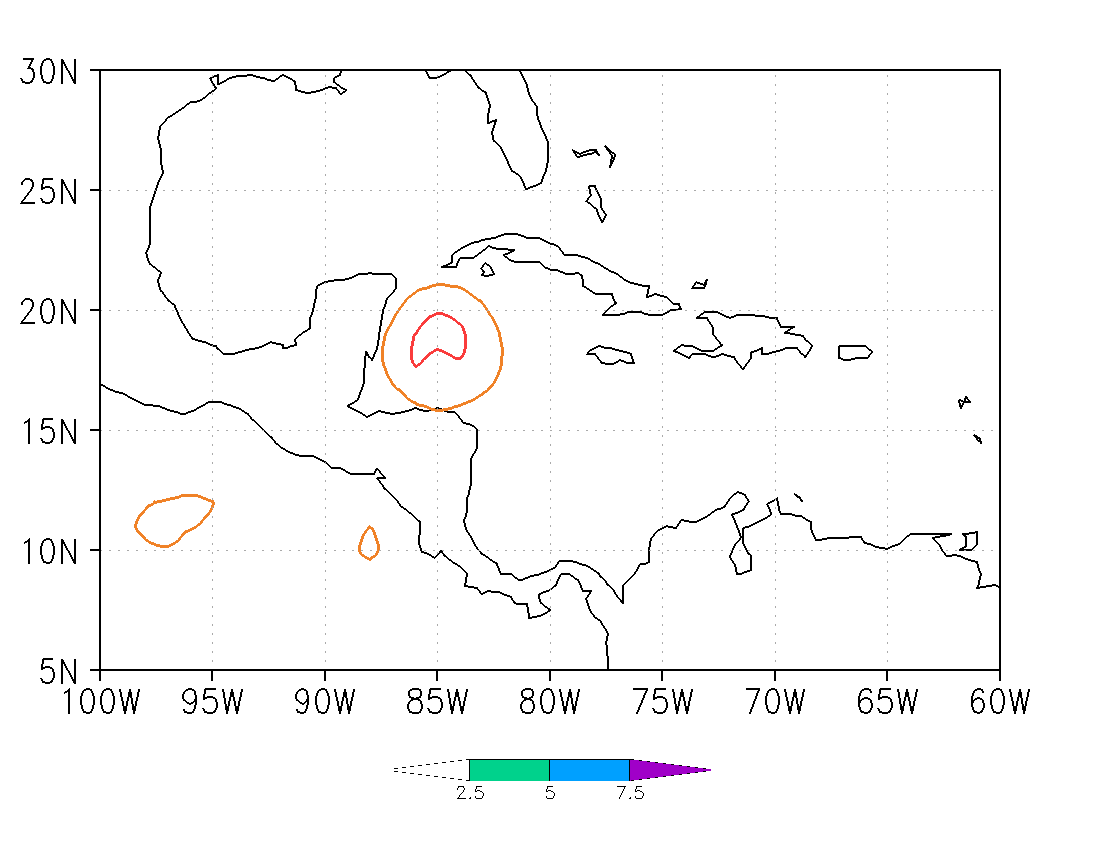 4-day forecast for 00 UTC 15 Sep
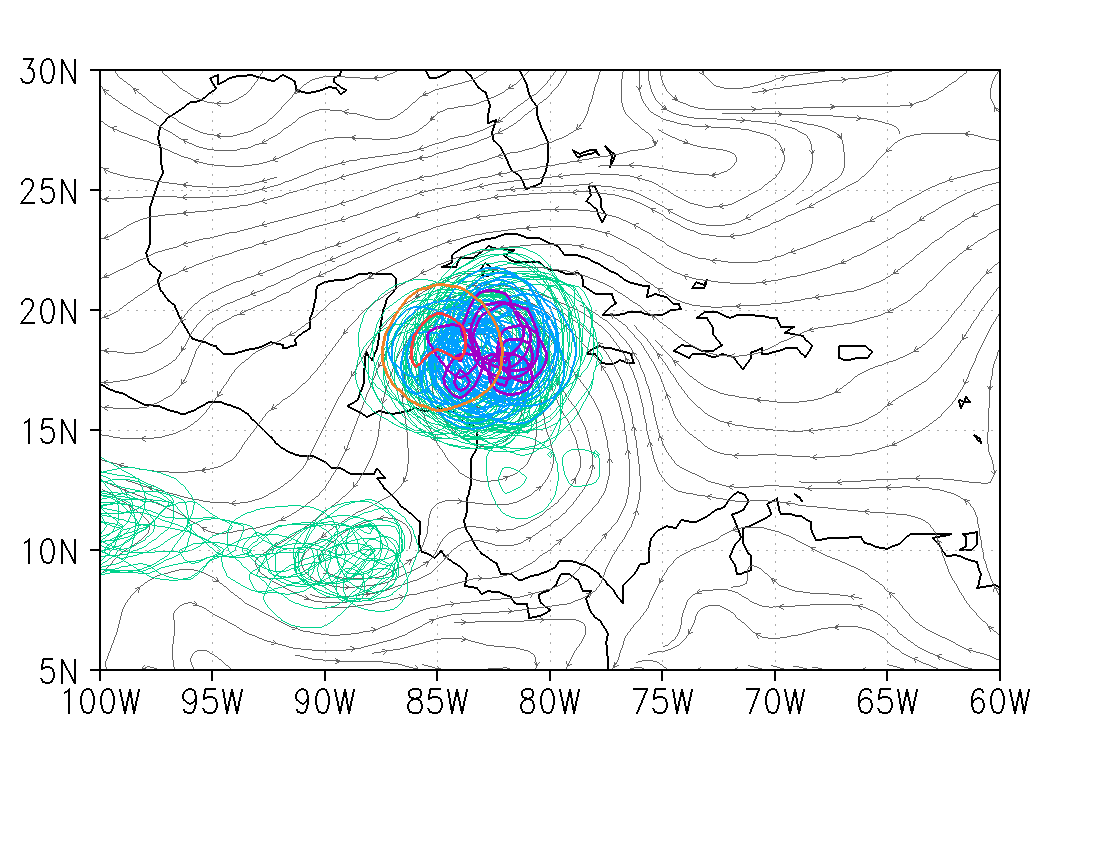 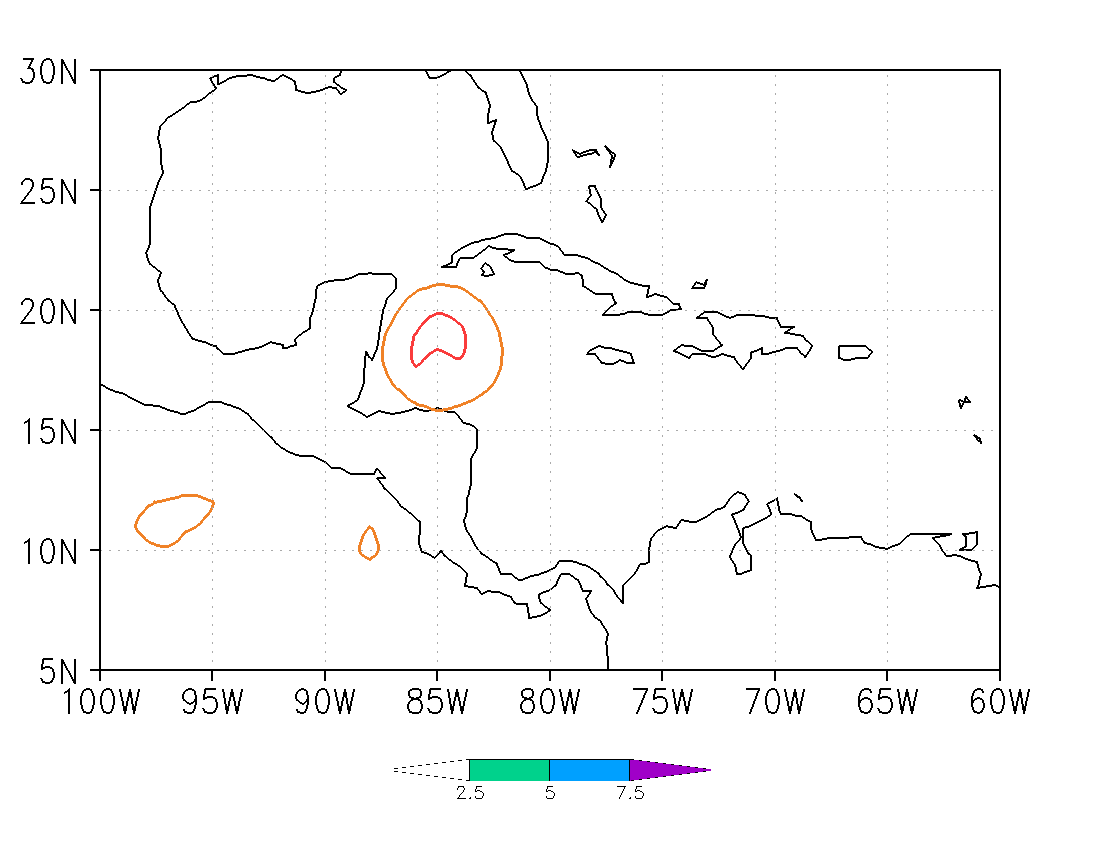 3-day forecast for 00 UTC 15 Sep
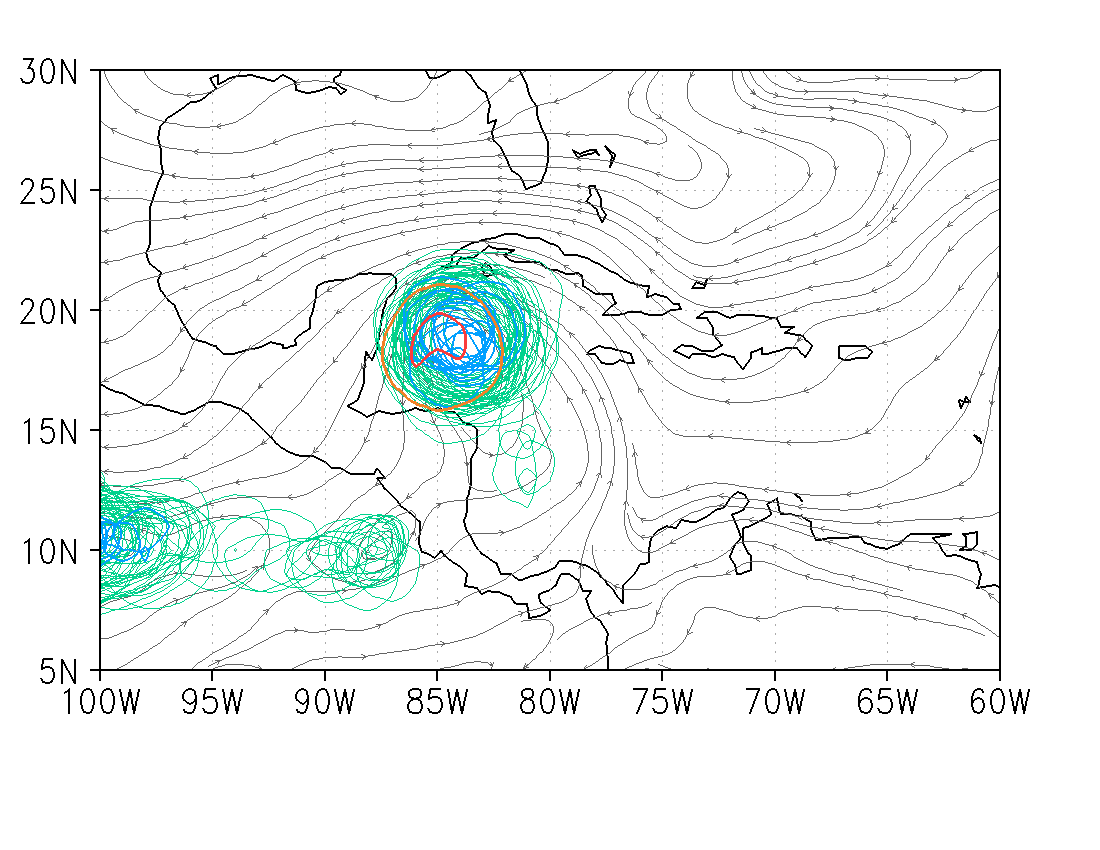 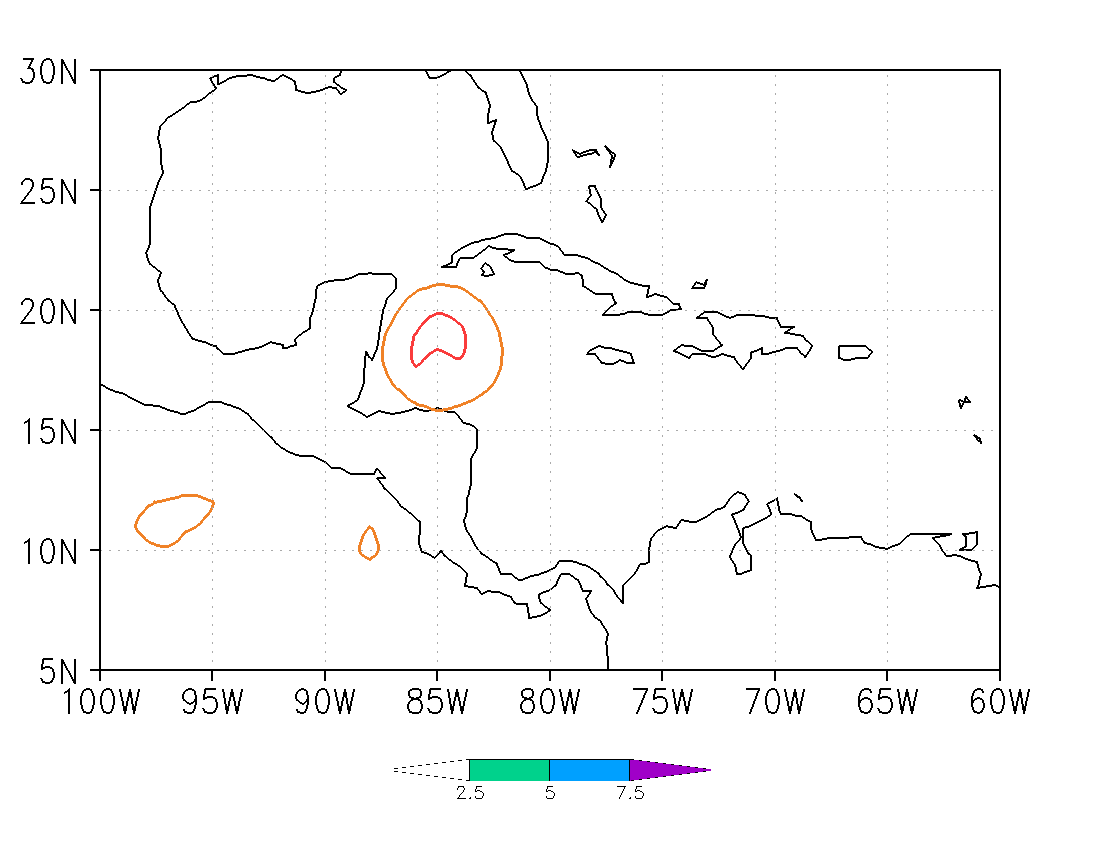 2-day forecast for 00 UTC 15 Sep
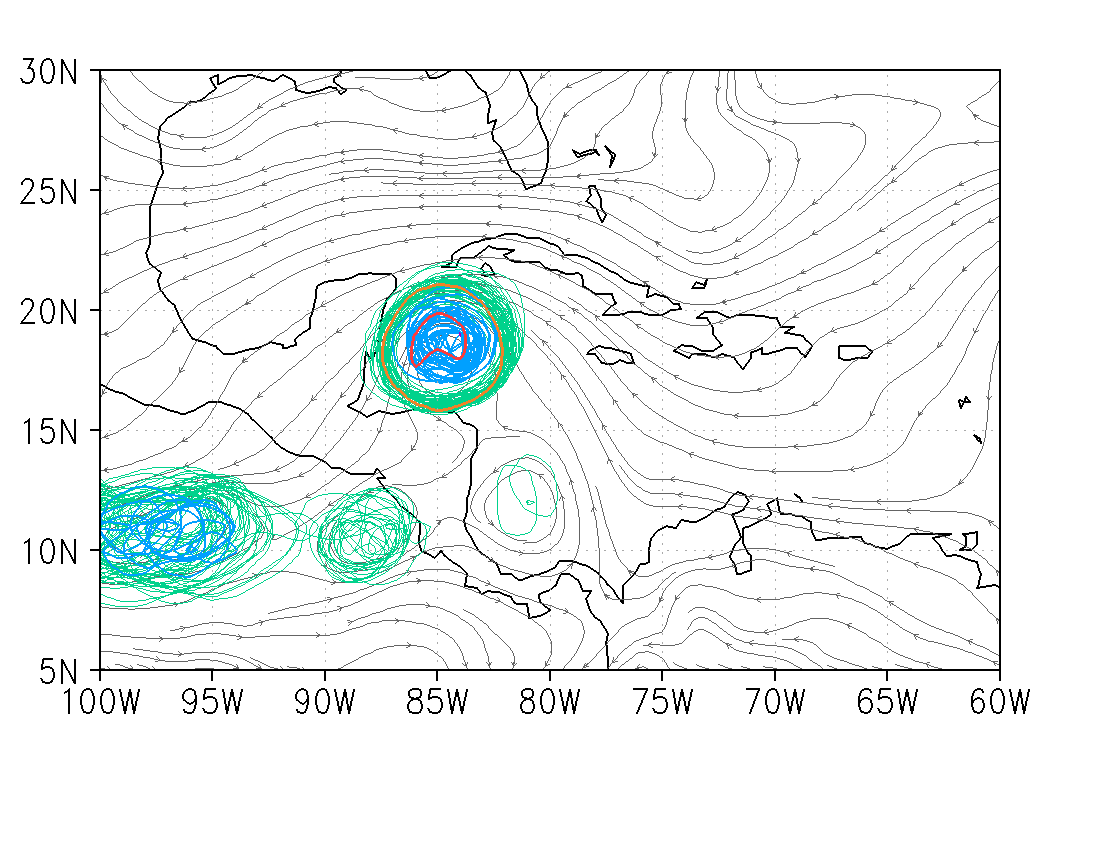 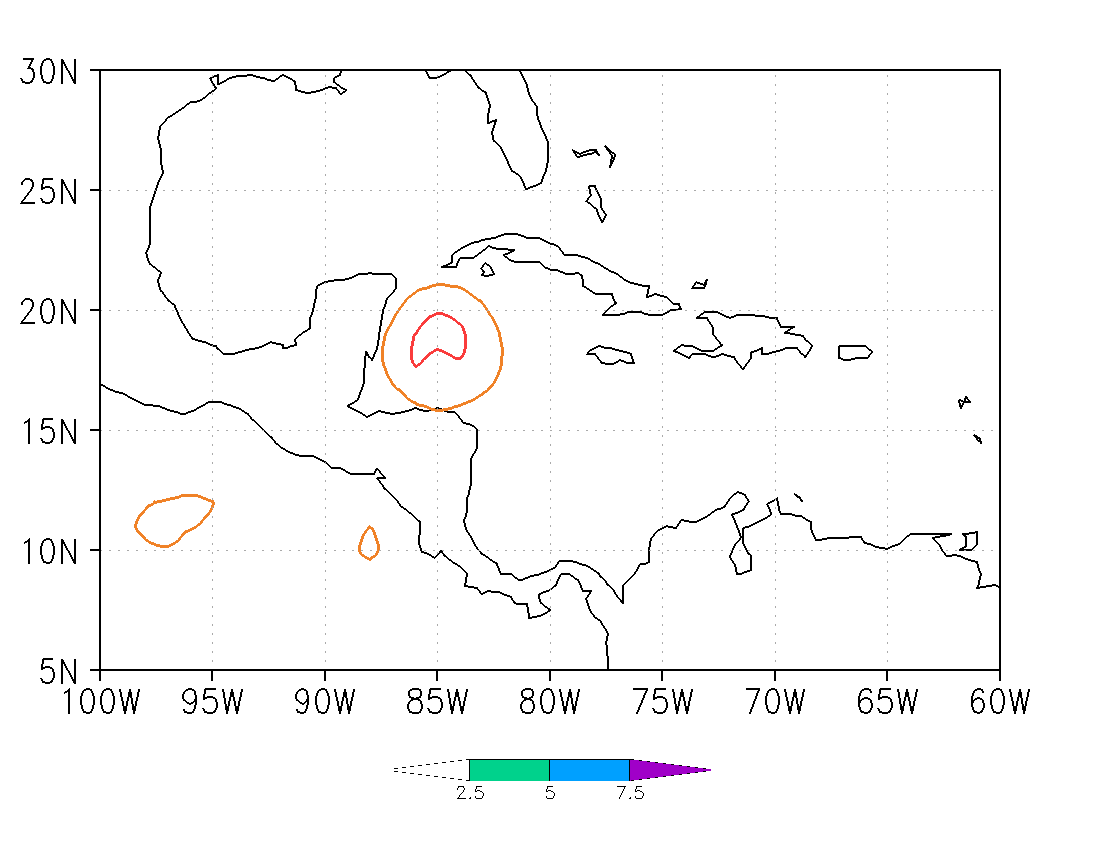 1-day forecast for 00 UTC 15 Sep
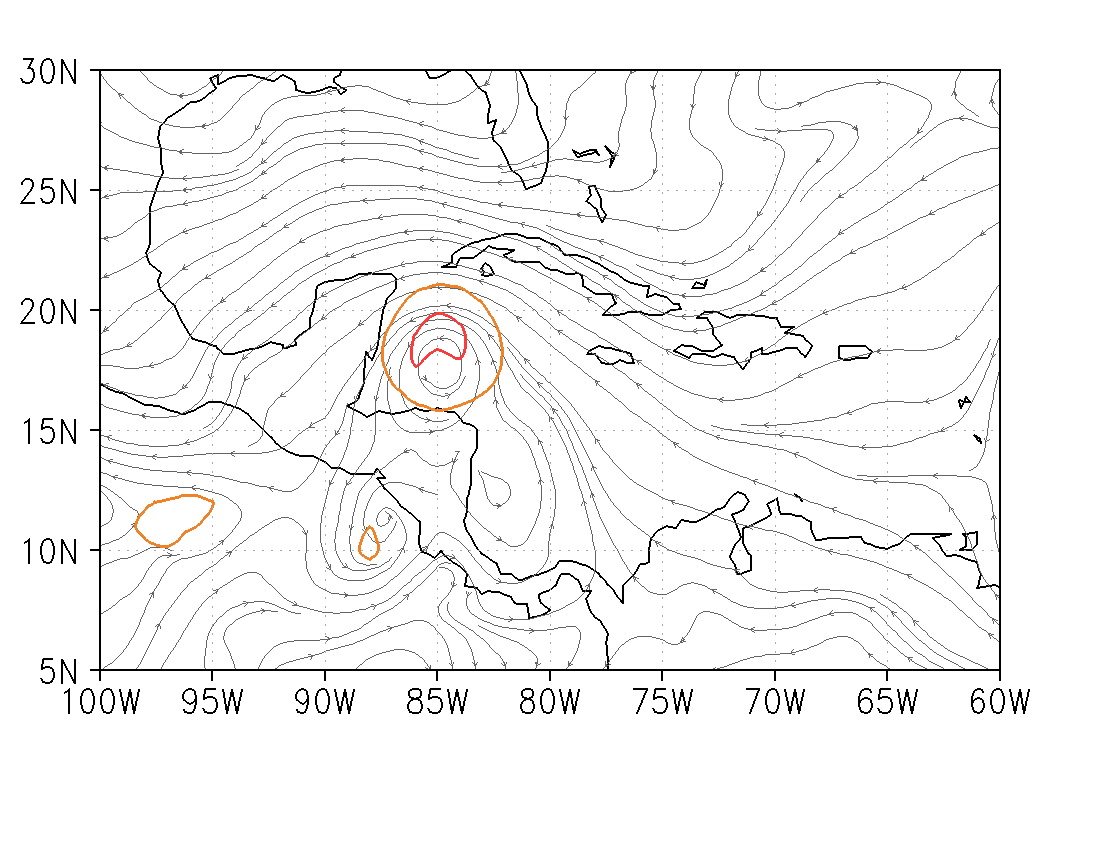 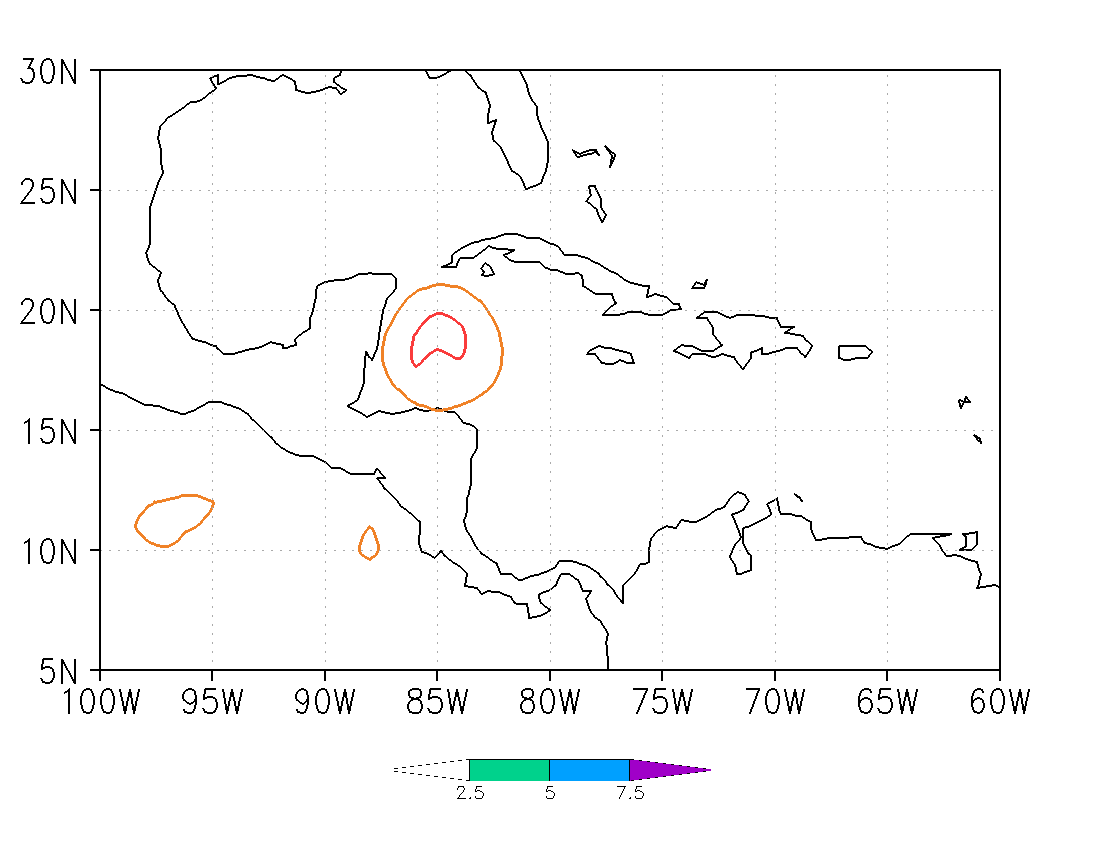 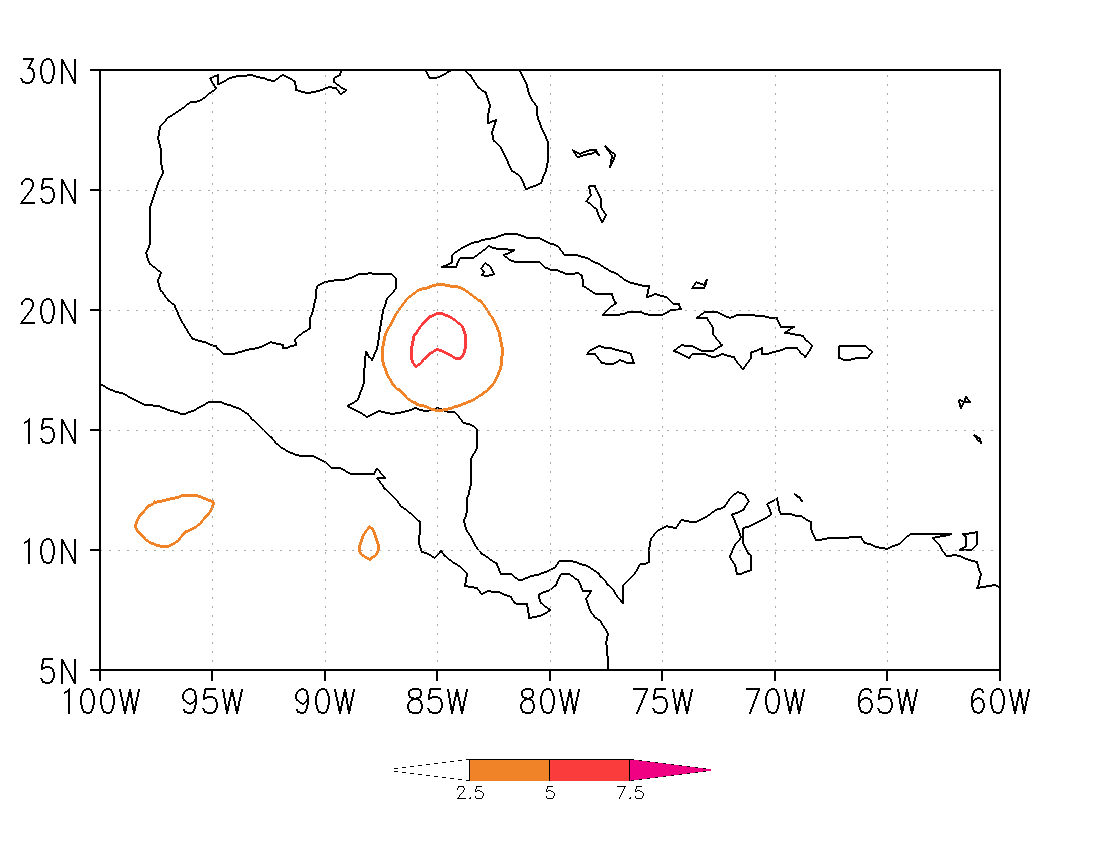 0-day forecast for 00 UTC 15 Sep
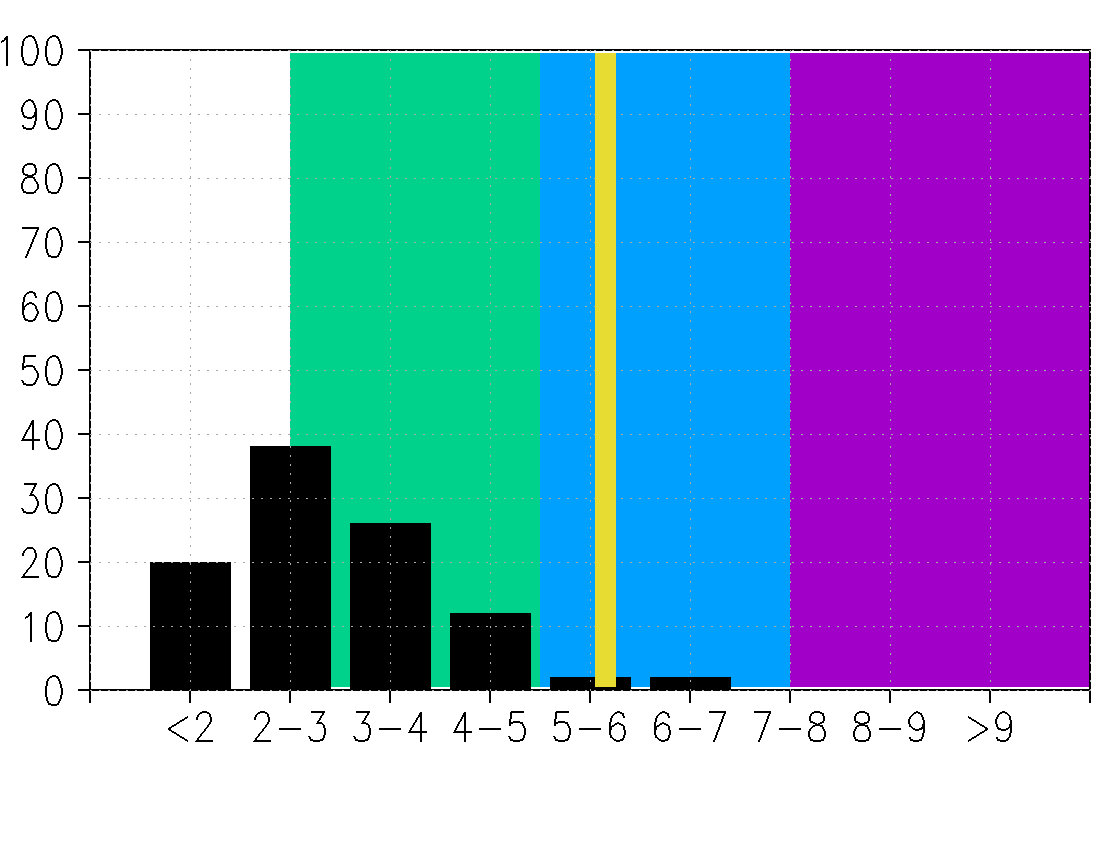 9-day forecast for 00 UTC 15 Sep
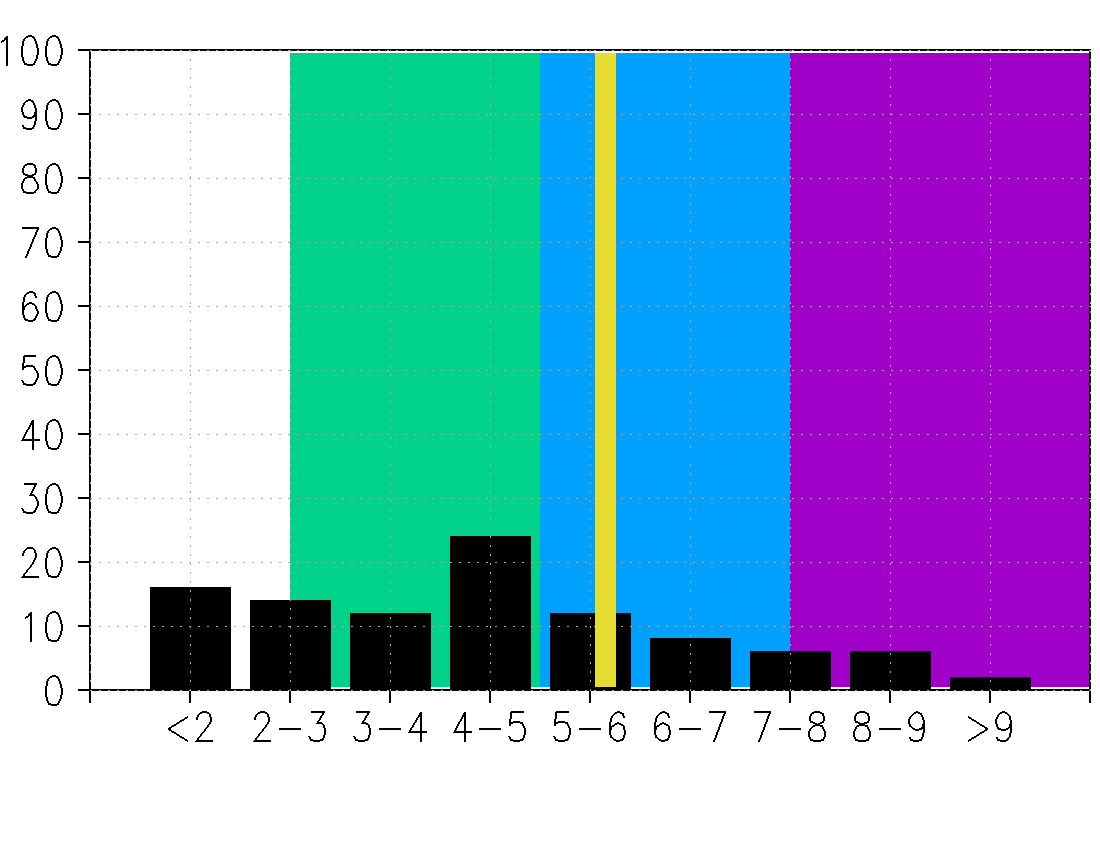 8-day forecast for 00 UTC 15 Sep
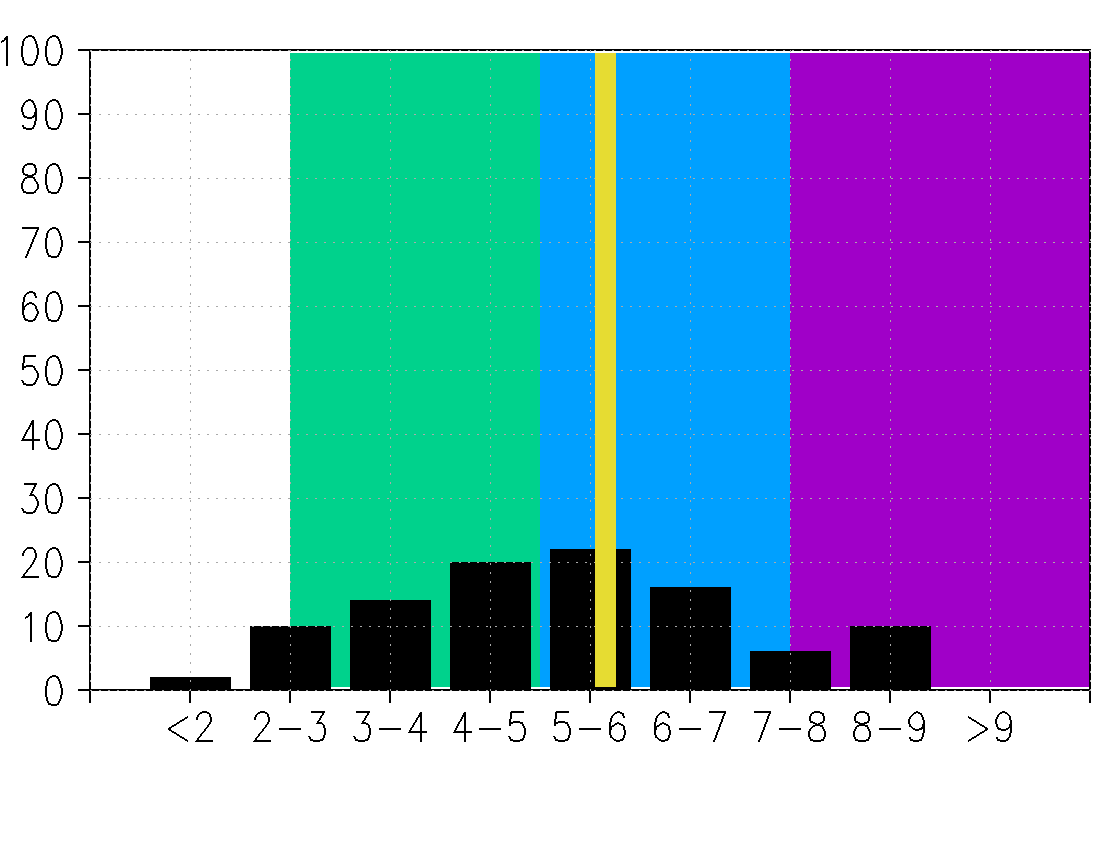 7-day forecast for 00 UTC 15 Sep
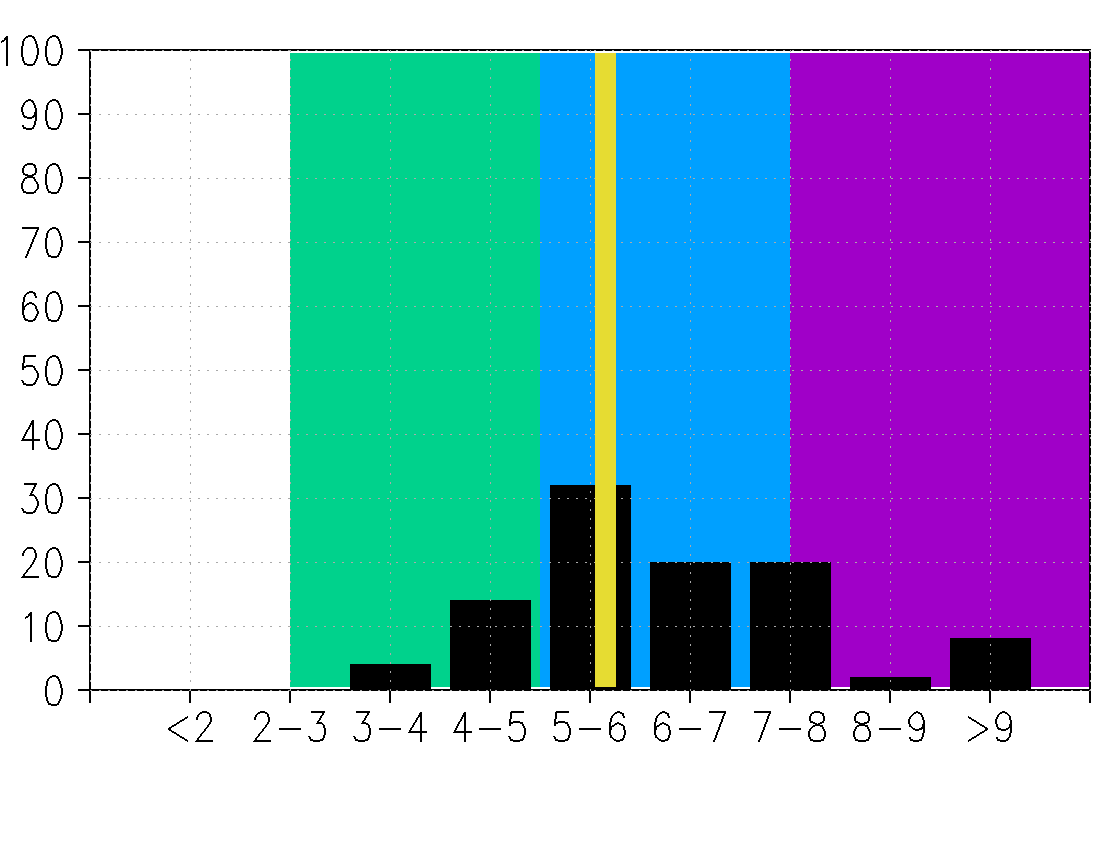 6-day forecast for 00 UTC 15 Sep
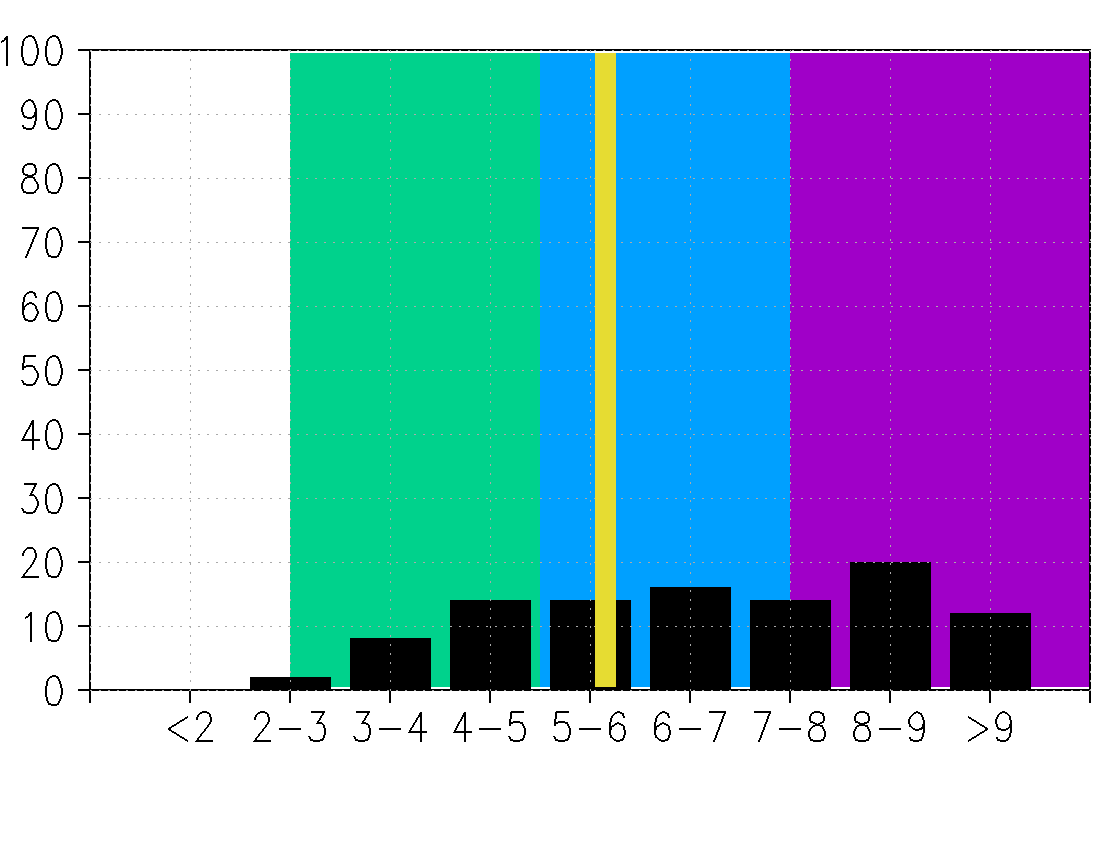 5-day forecast for 00 UTC 15 Sep
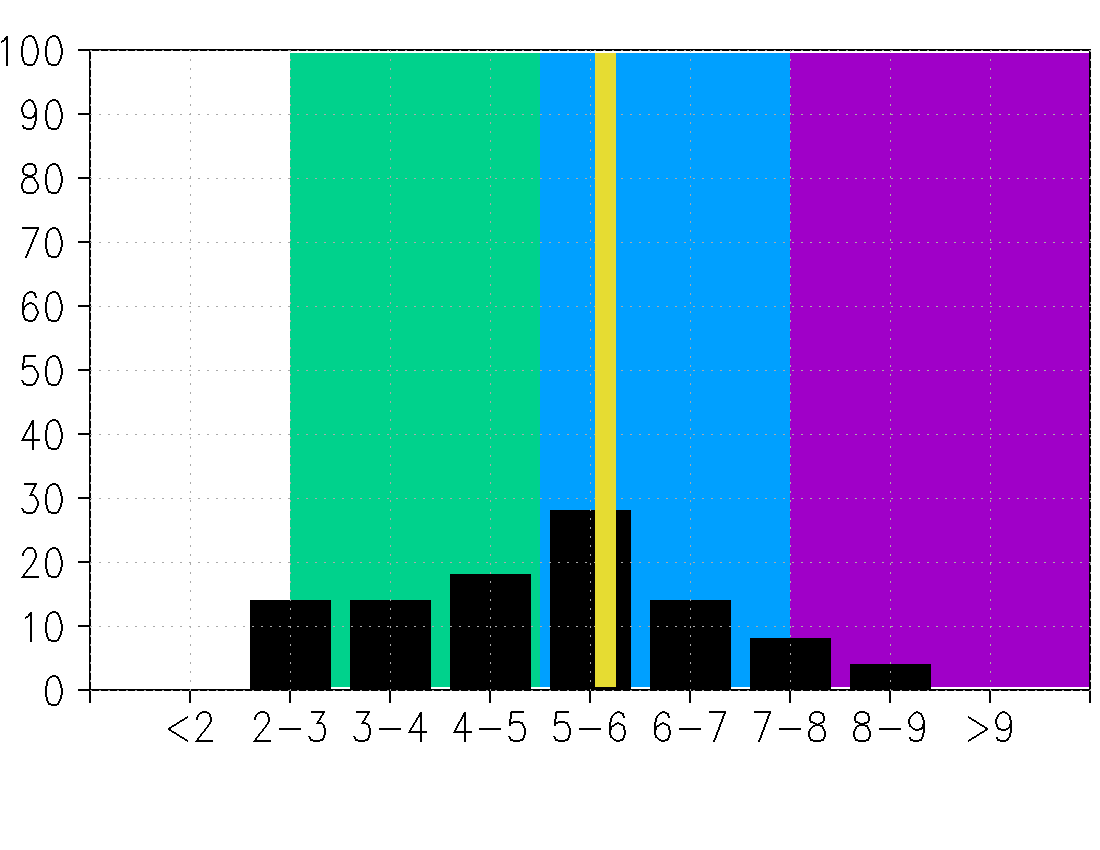 4-day forecast for 00 UTC 15 Sep
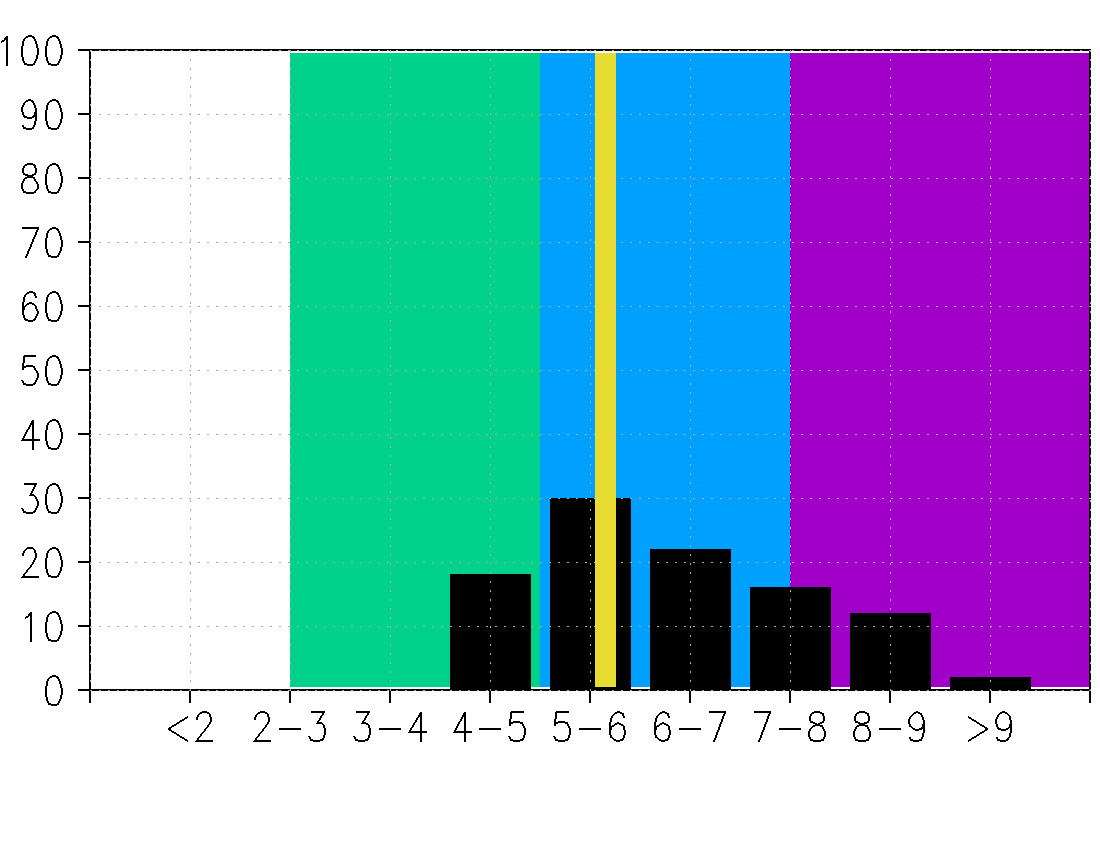 3-day forecast for 00 UTC 15 Sep
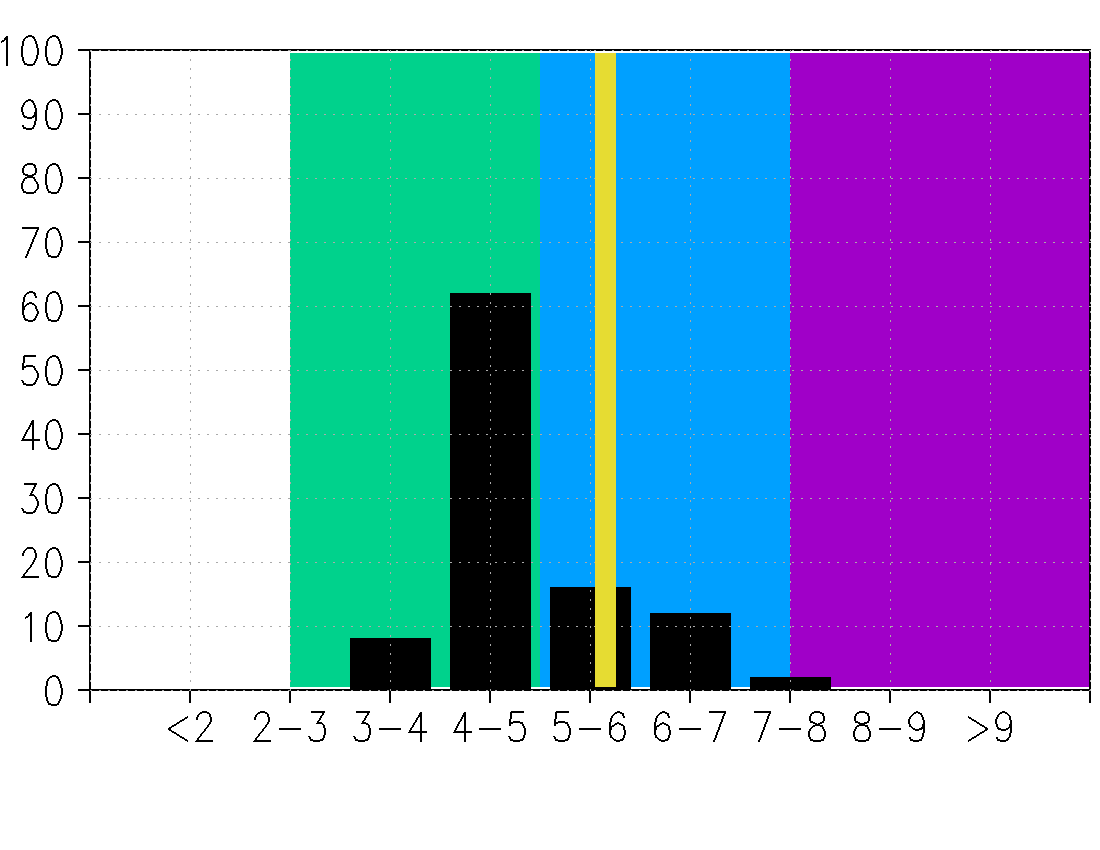 2-day forecast for 00 UTC 15 Sep
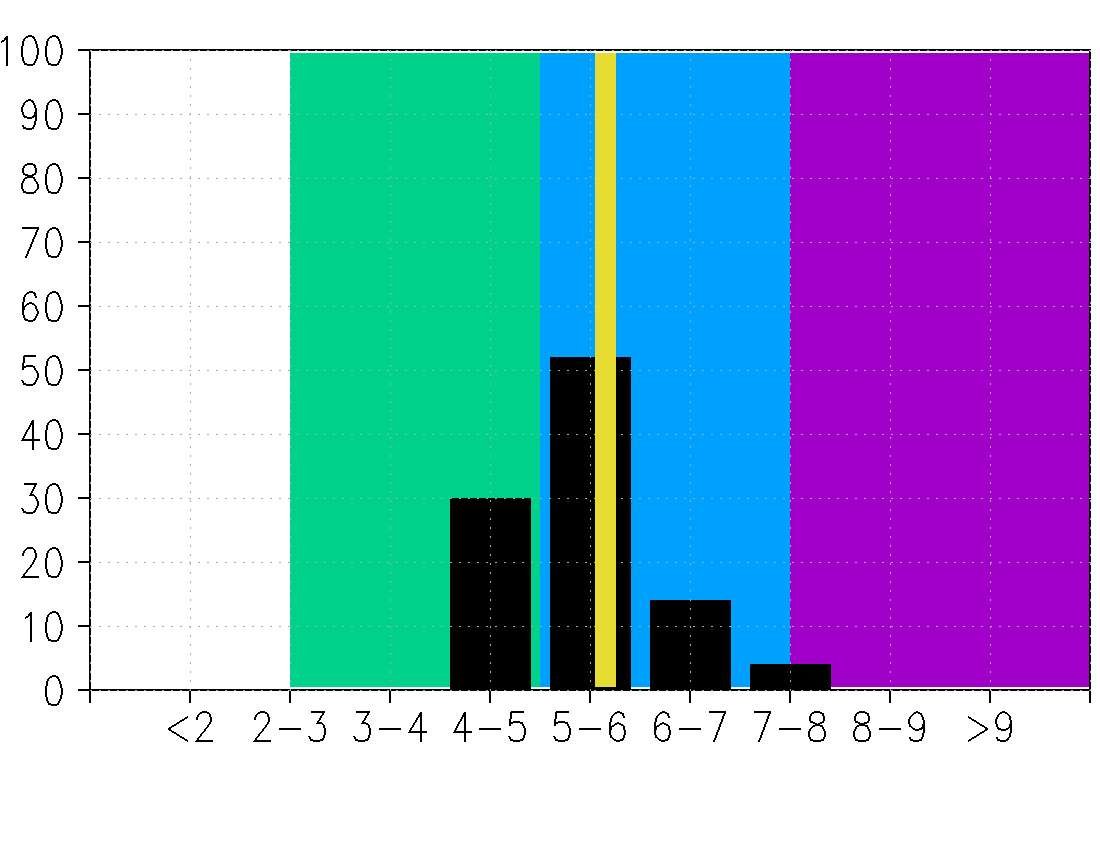 1-day forecast for 00 UTC 15 Sep
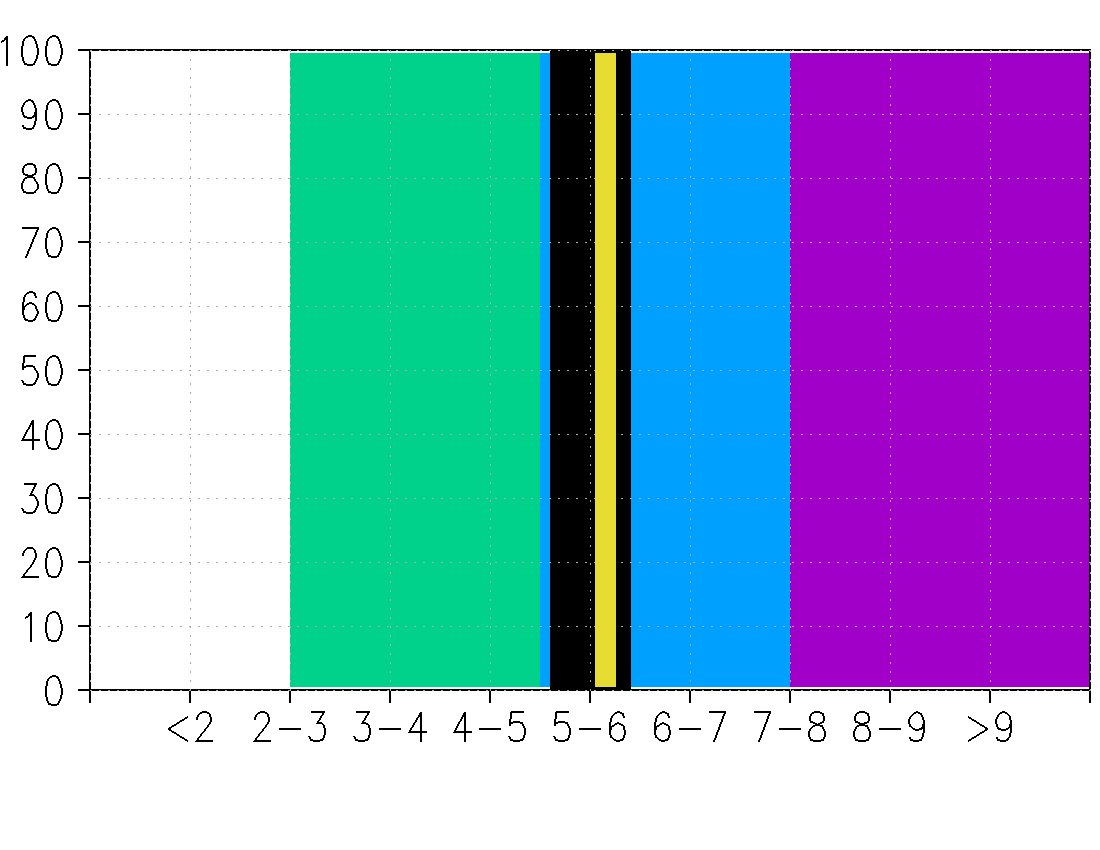 0-day forecast for 00 UTC 15 Sep
How to verify ensemble forecasts?
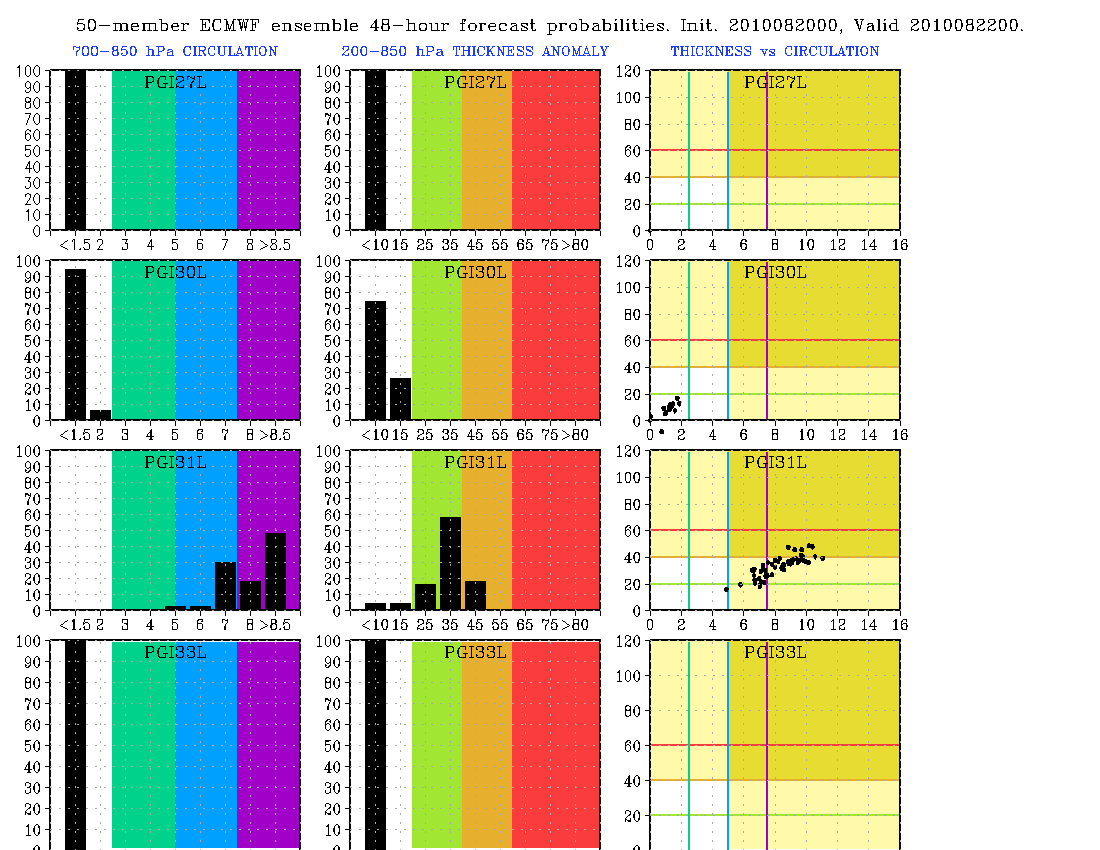 Verify each ensemble member individually to determine whether they meet some threshold criteria for genesis.
Could examine area-averaged vorticity and thickness anomaly exceeding a critical value
Regional ensembles: WRF/EnKF
WRF-ARW / EnKF
36/12 km
96 mem
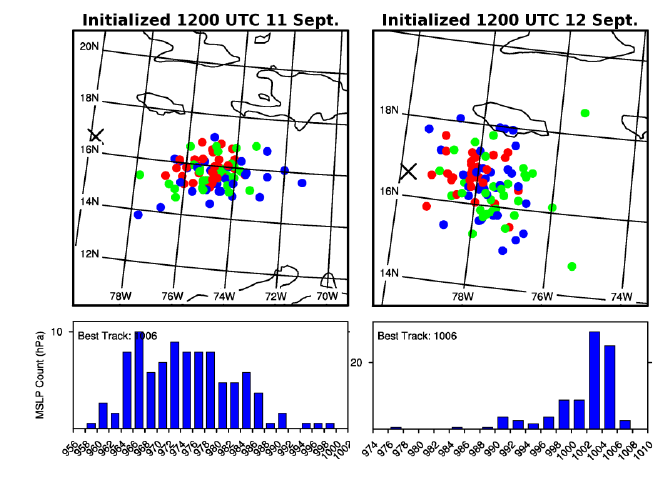 Tighter PDF, closer to verification values
Larger variance in position and minimum SLP
Min SLP
 lowest 1/3
 middle 1/3
 highest 1/3
R. Torn
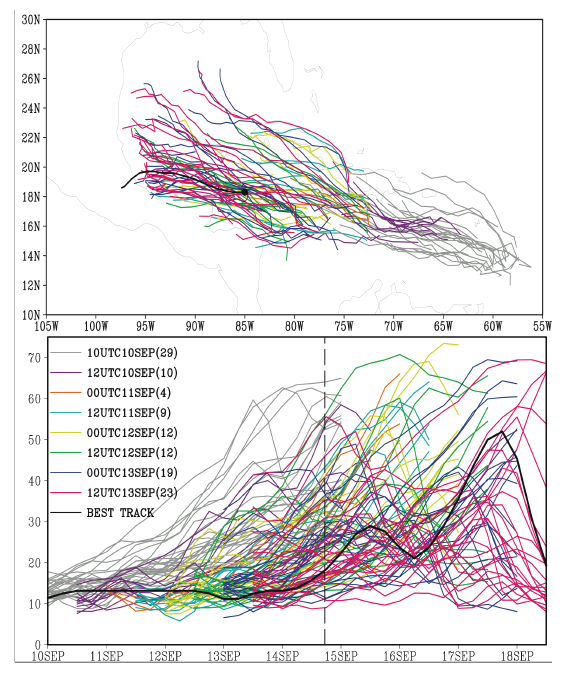 WRF-ARW / EnKF
40.5/13.5/4.5 km
60 mem DA
30 mem fcst
Earlier forecasts developed Karl too soon; error reduced in subsequent cycles.
F. Zhang
Future Work
Produce community real-time ensemble products in 2011 from NCEP GEFS (+ others?)
Determine viable objective criteria for genesis; explore tracking mechanisms
Evaluate TIGGE ensemble predictions versus their own respective analyses
Comparison with Torn ensemble sensitivity (WRF)
Detailed investigation of processes that are adequately / inadequately captured in ensemble members: what are the key limitations?
NCEP GFS Analyses 2007-9: TD
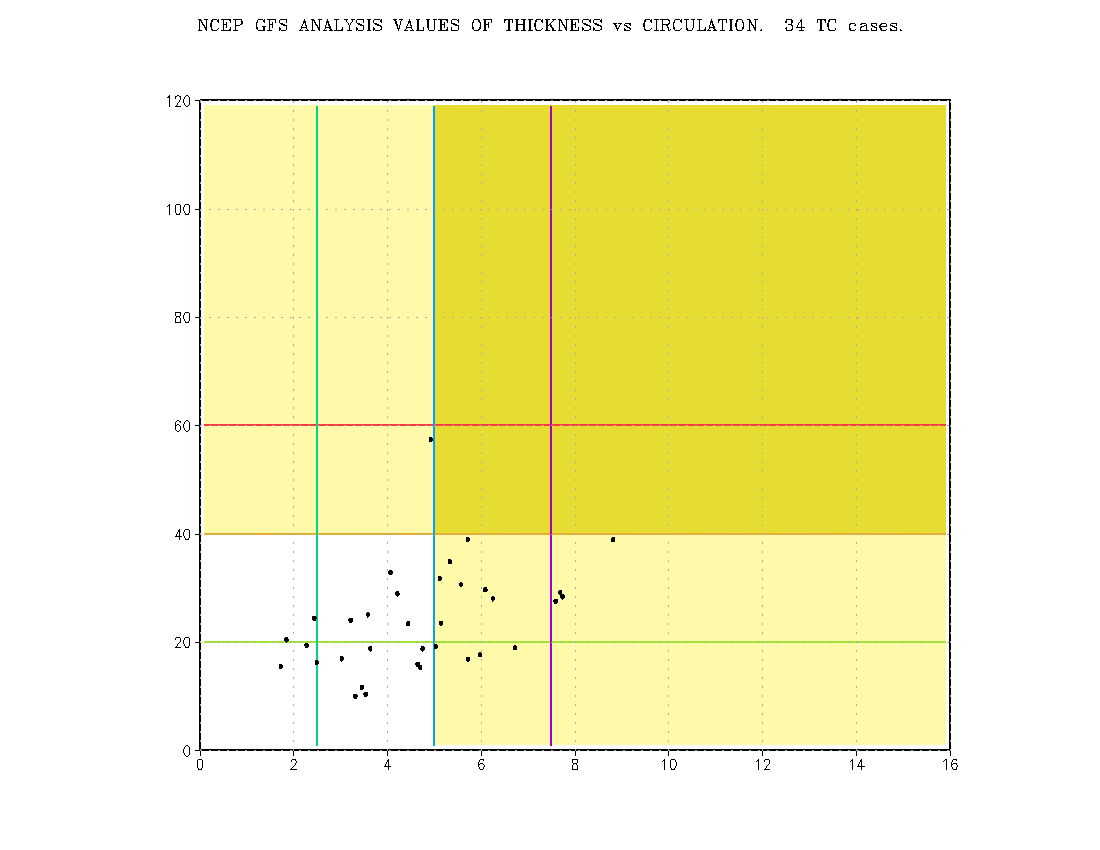 200-850 hPa Thickness Anomaly
700-850 hPa Area-averaged Vorticity
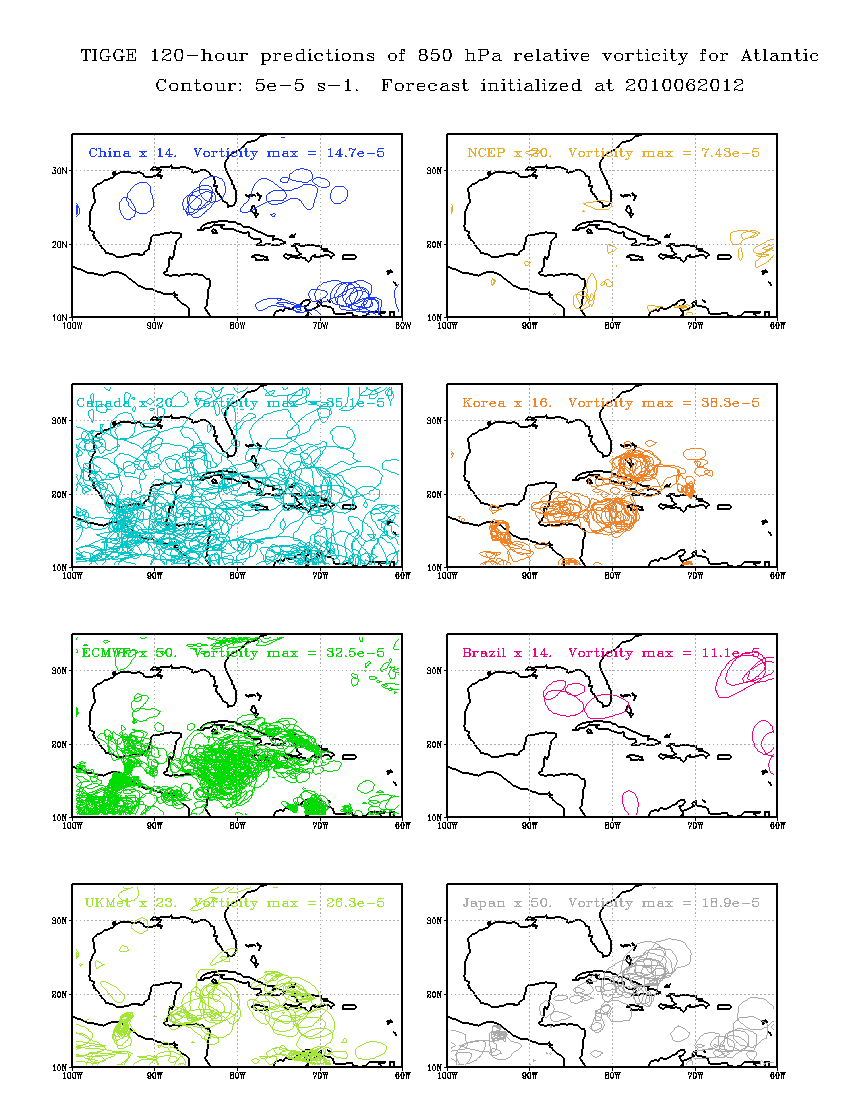 TIGGE: considerably different quantitative values of all fields relevant to genesis.